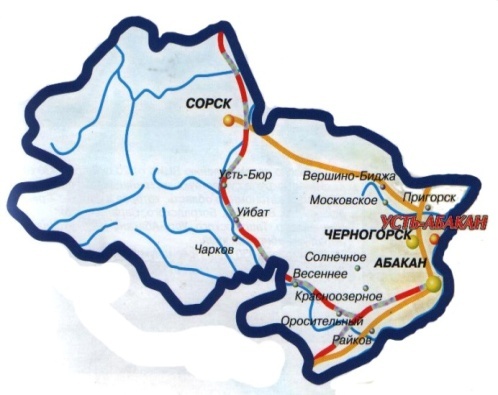 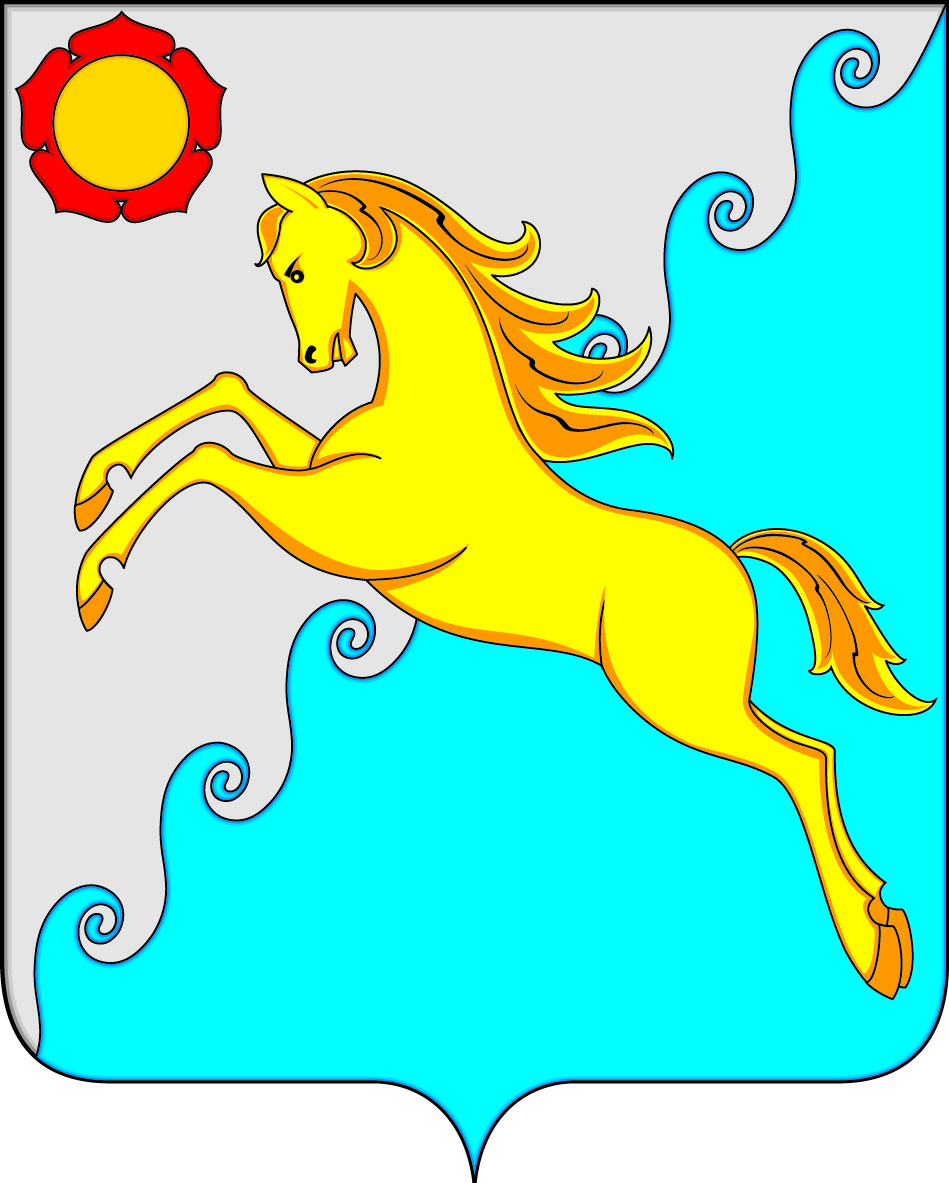 БЮДЖЕТ для граждан
2020-2022 годы
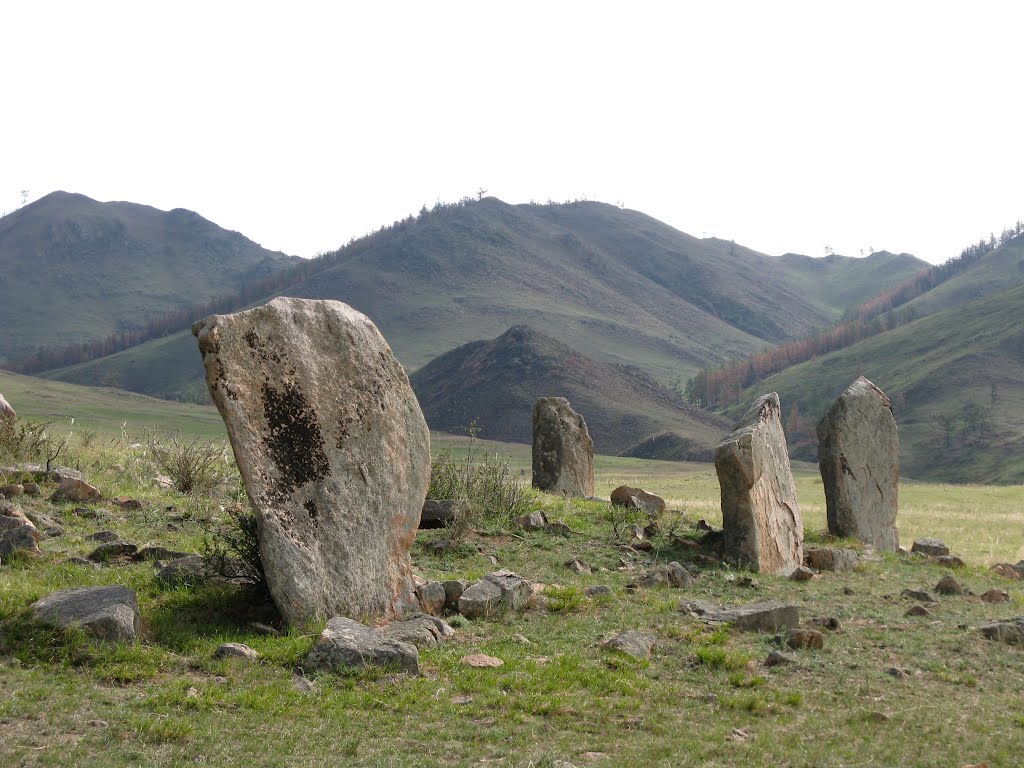 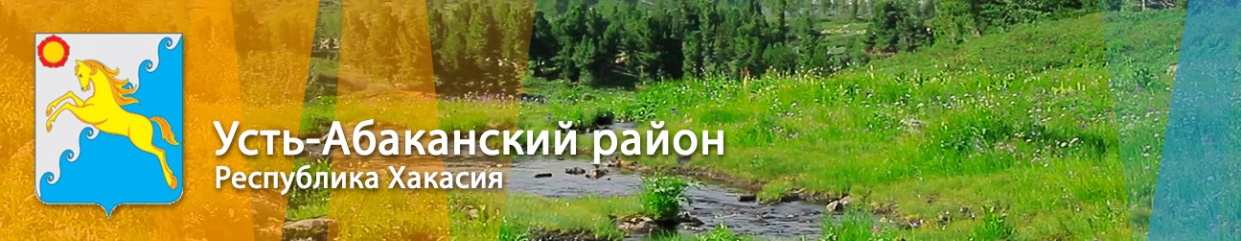 Управление финансов и экономики
1
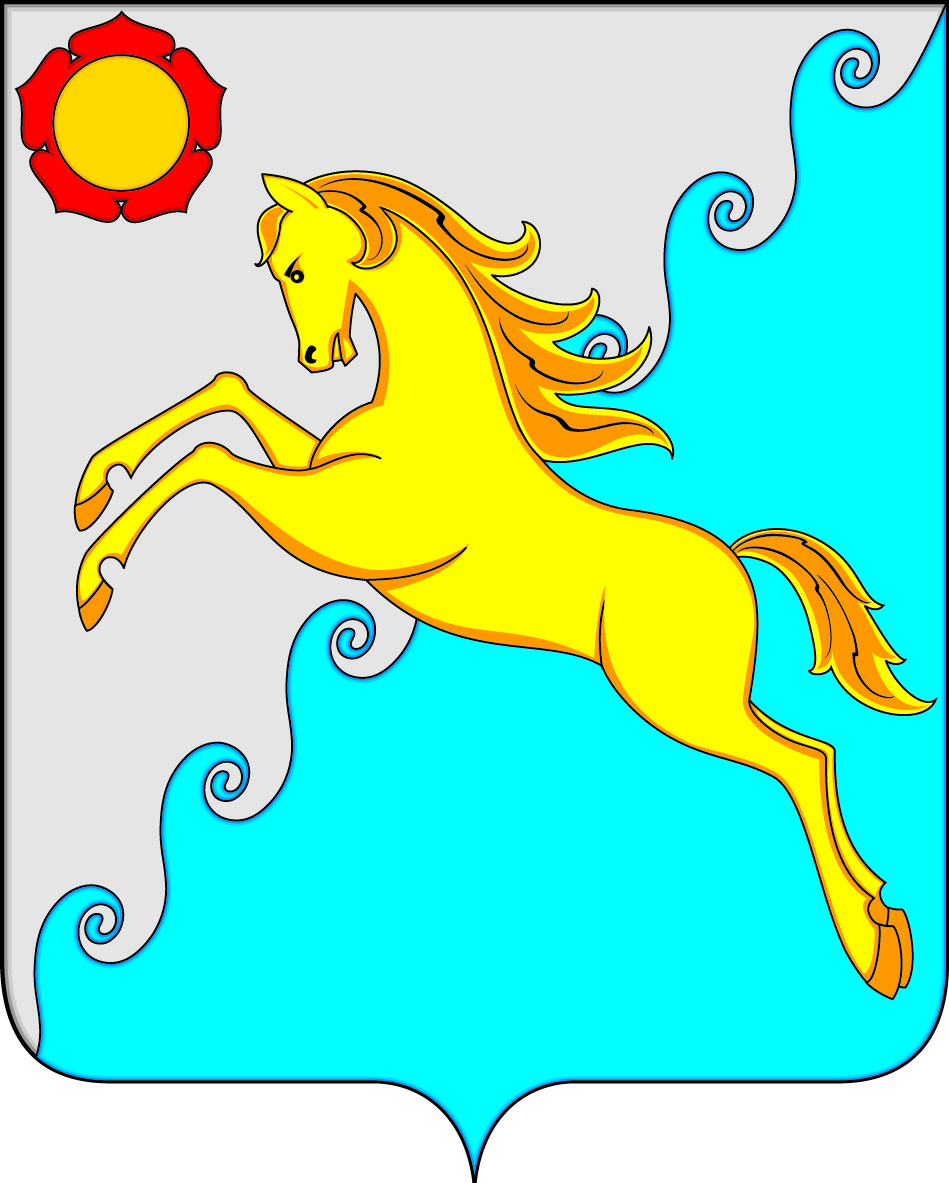 К  Решению Совета депутатов Усть-Абаканского района №111 от 23.12.2019 года «О бюджете муниципального образования Усть-Абаканский район Республики Хакасия на 2020 год и плановый период 2021 и 2022 годов»
Управление финансов и экономики
2
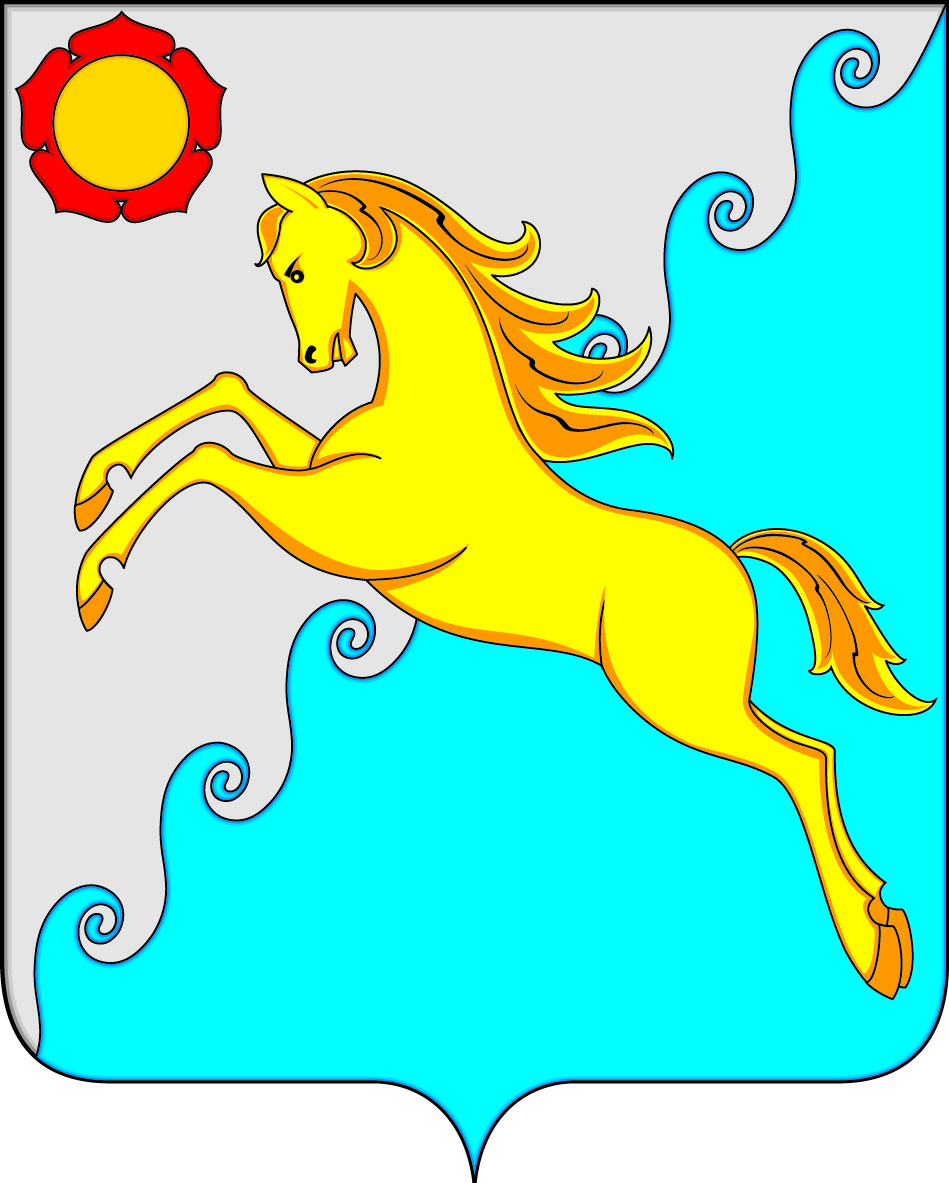 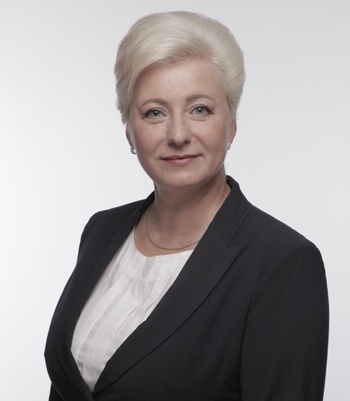 Уважаемые  граждане 
Усть-Абаканского района!
Вы держите в руках «Бюджет для граждан», который познакомит Вас с основными положениями  бюджета муниципального образования Усть-Абаканский район на 2020 год и на плановый период 2021 и 2022 годов.
Глава Усть-Абаканского района  
Е.В. Егорова
Управление финансов и экономики
3
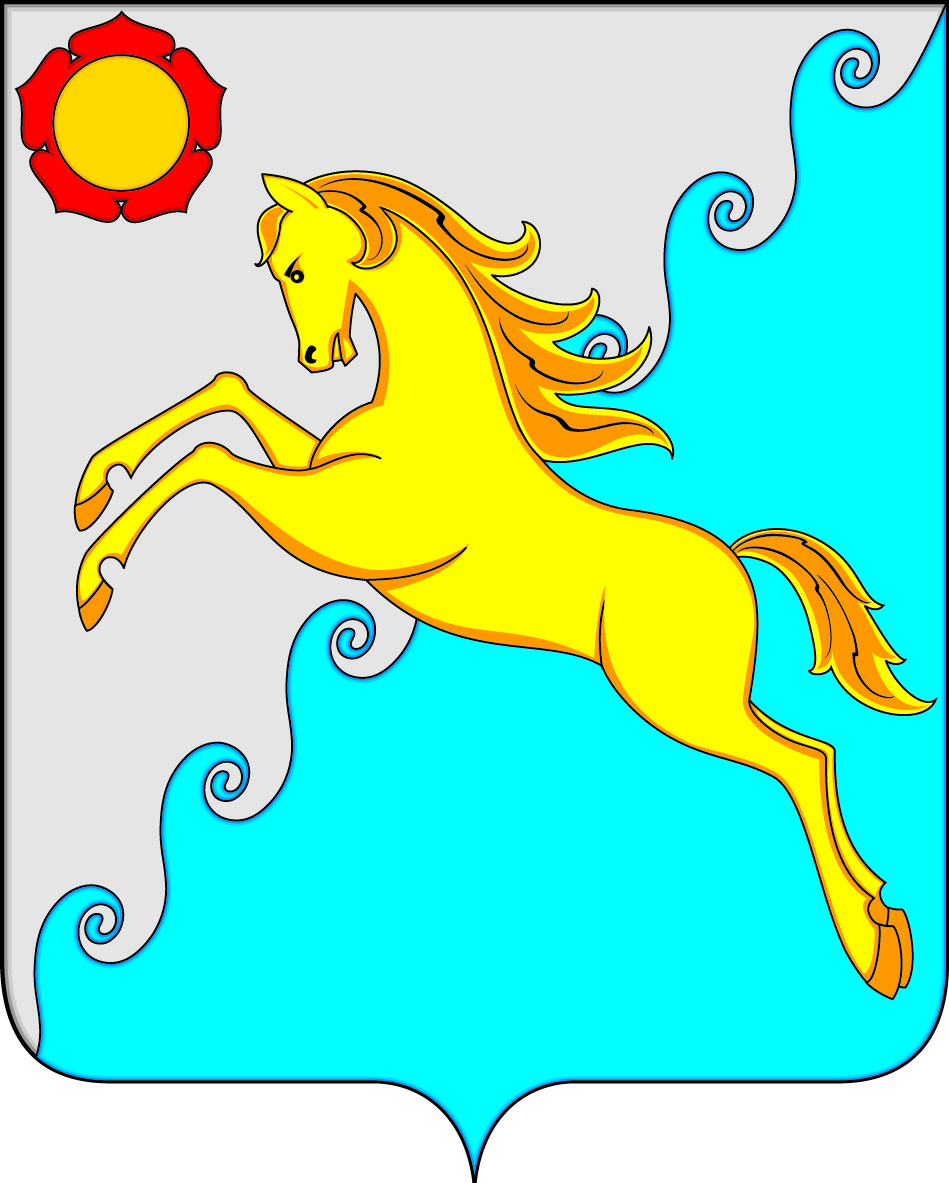 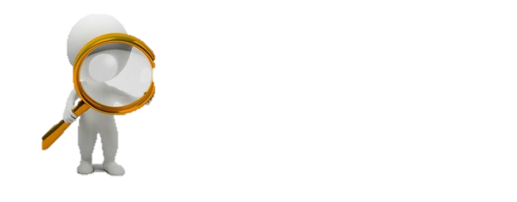 Бюджет для граждан – это документ (аналитический материал), разрабатываемый и публикуемый в открытом доступе в целях предоставления гражданам актуальной информации о бюджете и отчете о его исполнении в объективной, заслуживающей доверия, доступной и простой для понимания форме.
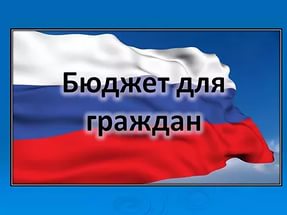 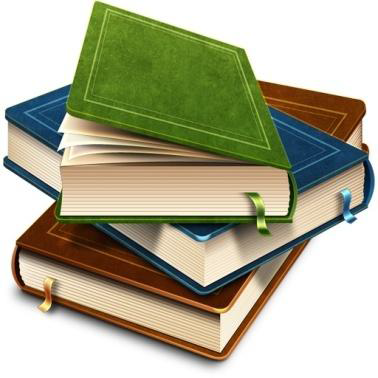 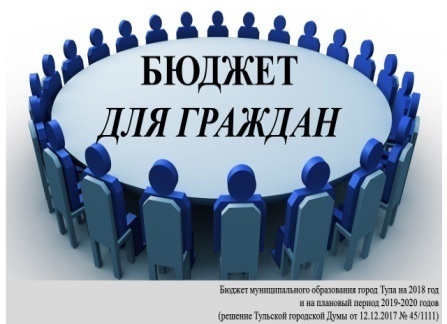 Управление финансов и экономики
4
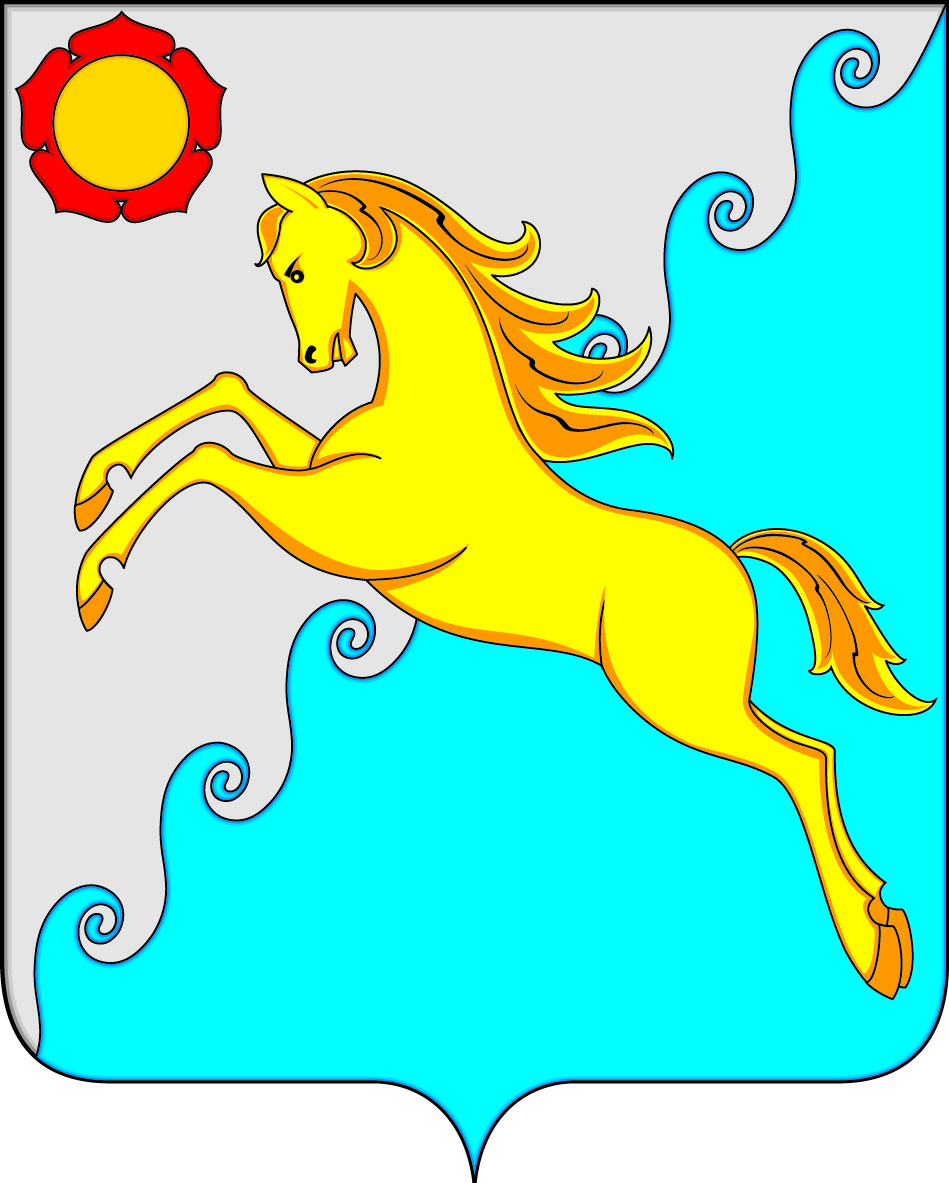 СОДЕРЖАНИЕ
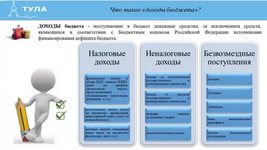 основные понятия и определения

основные приоритеты бюджетной и налоговой политики, основные показатели социально-экономического потенциала района, общие сведения о бюджете

планируемые поступления в бюджет района на 2020-2022 годы, объём и структура доходов

особенности формирования расходов  бюджета муниципального образования на  2020-2022 годы, объем и структура расходов, расходы в рамках муниципальных программ, непрограммные расходы.

структура муниципального  долга
Вводная часть
 
Общие  характеристики  бюджета  муниципального образования

III.      Доходы бюджета
  
 
IV.     Расходы  бюджета           муниципального образования 



IV.  Муниципальный долг


V.  Дополнительная информация
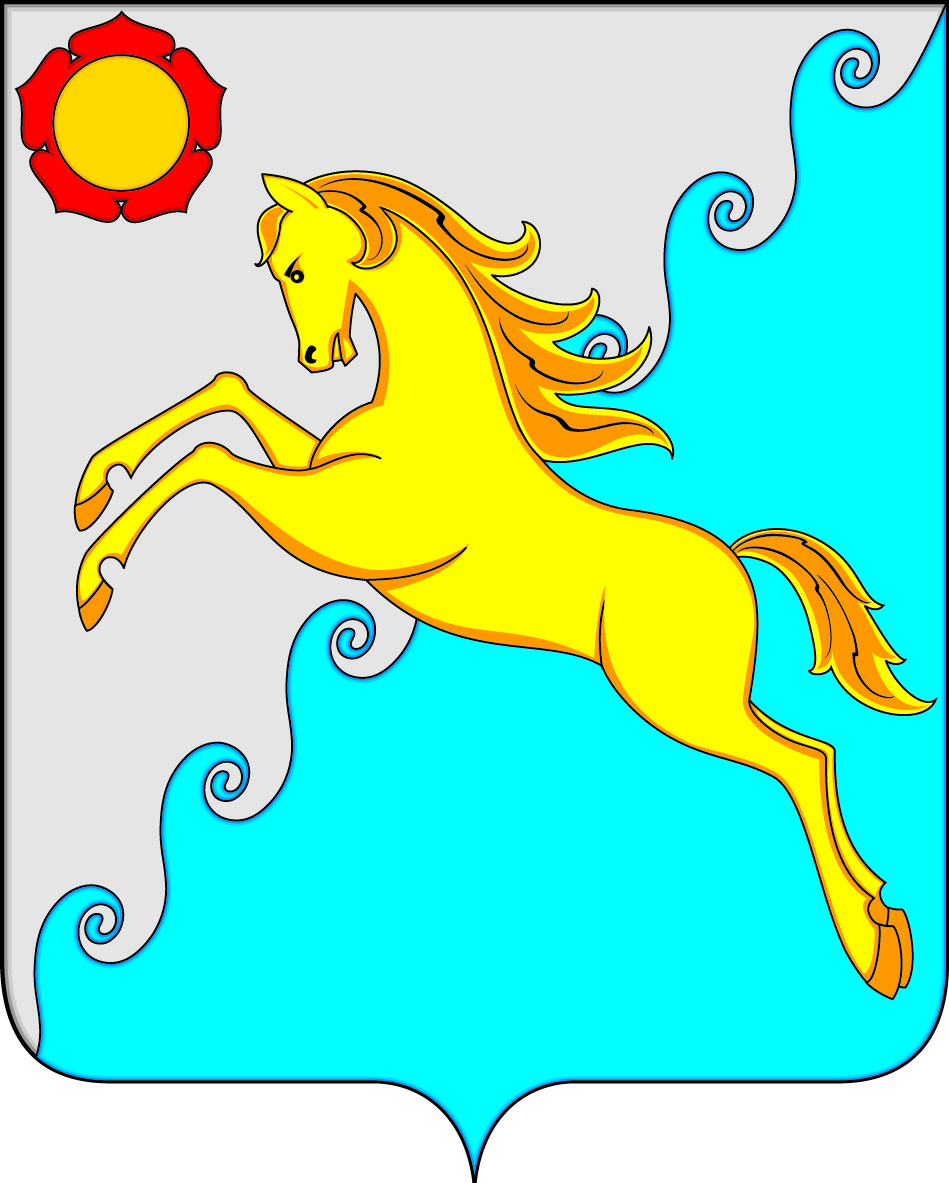 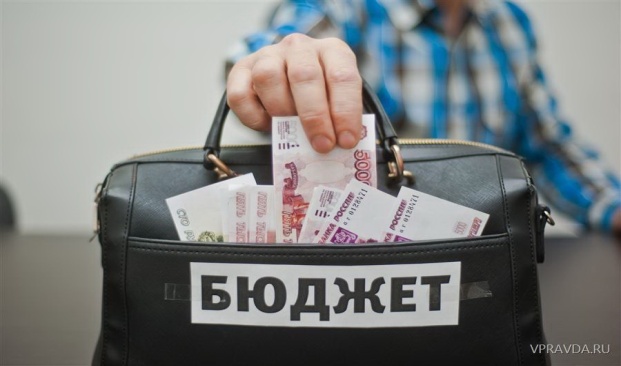 I. Вводная часть
Бюджет - форма образования и расходования денежных средств, предназначенных для финансового обеспечения задач и функций государства и местного самоуправления
Доходы бюджета - денежные средства поступающие в бюджет
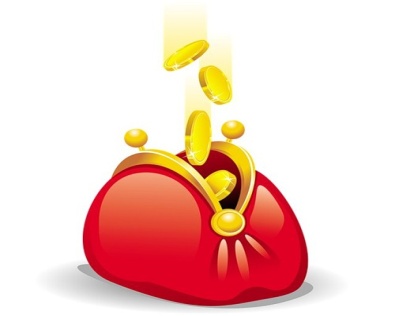 Расходы бюджета - денежные средства, выплачиваемые из бюджета
доходы
Бюджетная система - совокупность федерального бюджета, бюджетов субъектов Российской Федерации, местных бюджетов и бюджетов государственных внебюджетных фондов
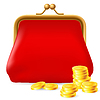 расходы
Межбюджетные трансферты - средства, предоставляемые одним бюджетом бюджетной системы другому бюджету бюджетной системы
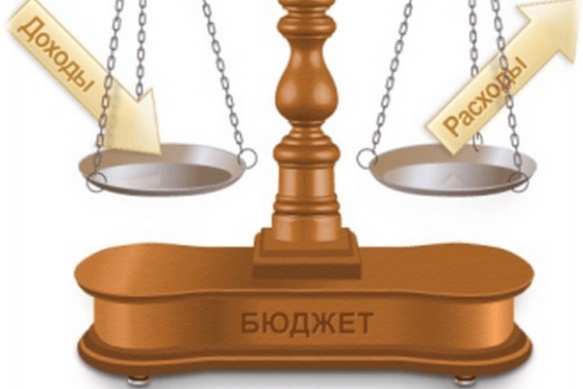 Дефицит бюджета - превышение расходов бюджета над его доходами
Профицит бюджета - превышение доходов бюджета над его расходами
Управление финансов и экономики
6
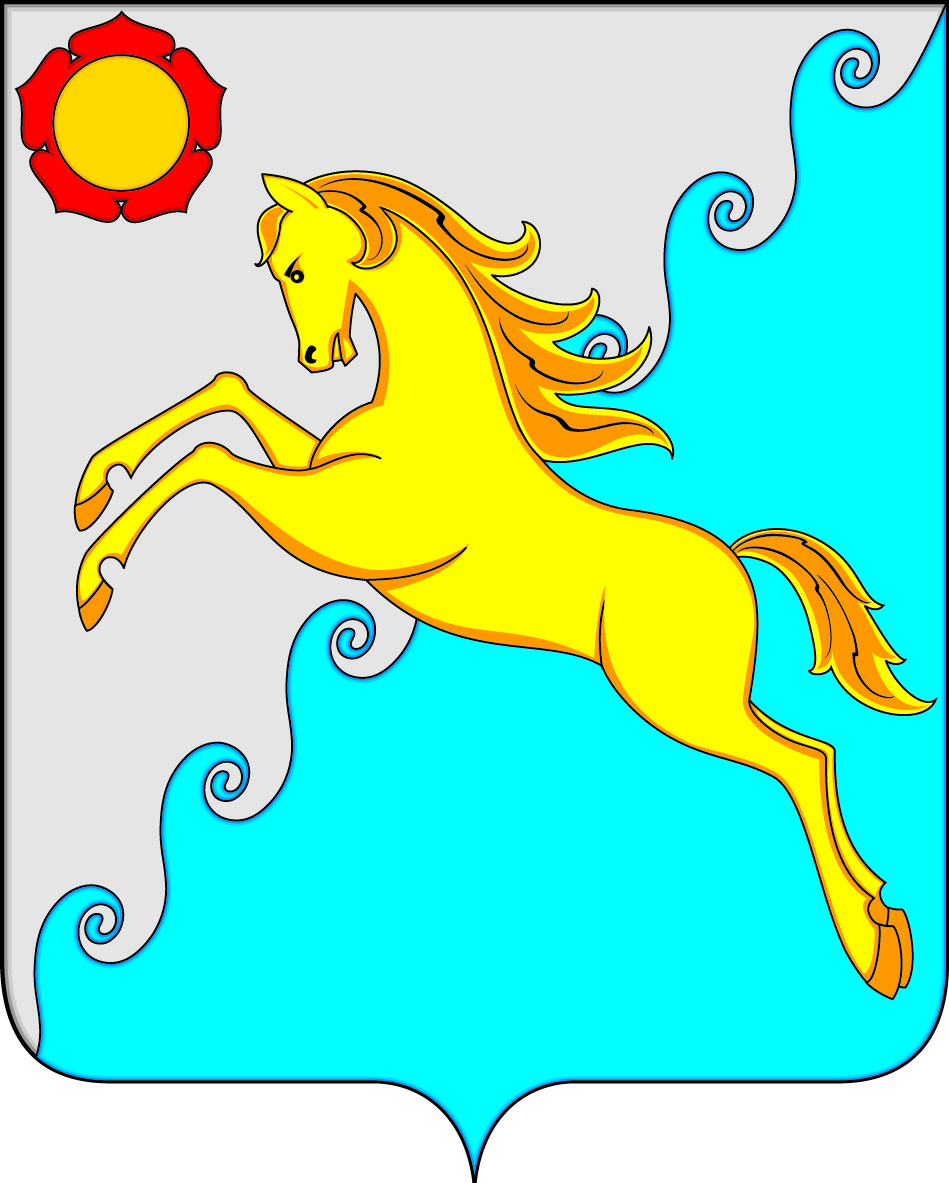 I. Вводная часть
Что такое бюджет? Какие бывают бюджеты?
Какие бывают бюджеты?
Бюджеты публично-правовых образований
Бюджеты организаций
Бюджеты семей
Российской Федерации (федеральный бюджет, бюджеты государственных внебюджетных фондов РФ)
Субъектов Российской Федерации
(региональные бюджеты, бюджеты территориальных фондов обязательного медицинского страхования)
Муниципальных образований
 (местные бюджеты муниципальных районов, городских округов, городских и сельских поселений)
Управление финансов и экономики
7
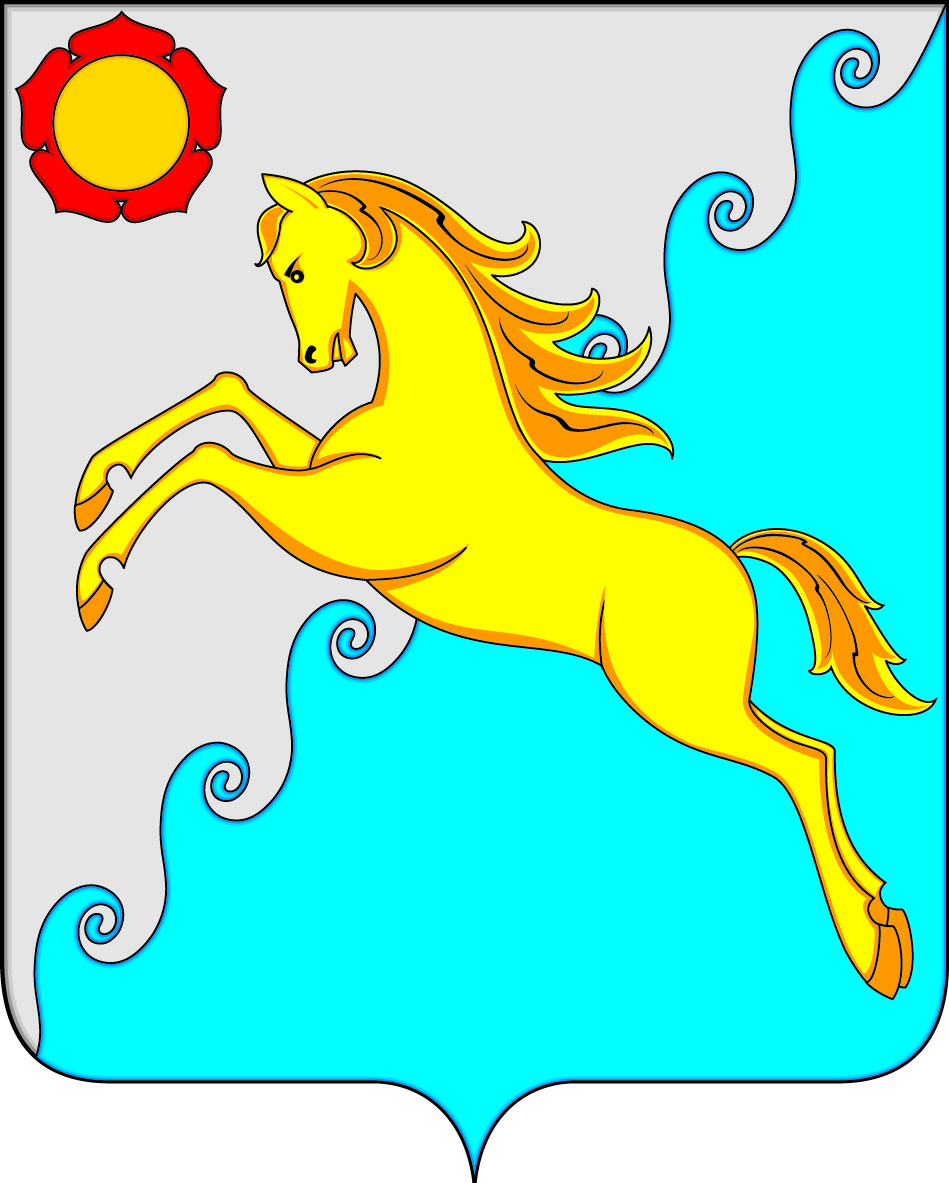 I. Вводная часть
Этапы формирования бюджета
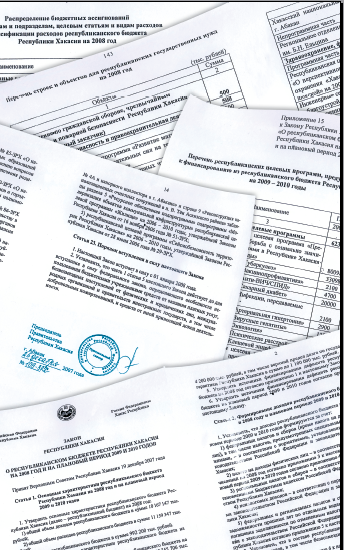 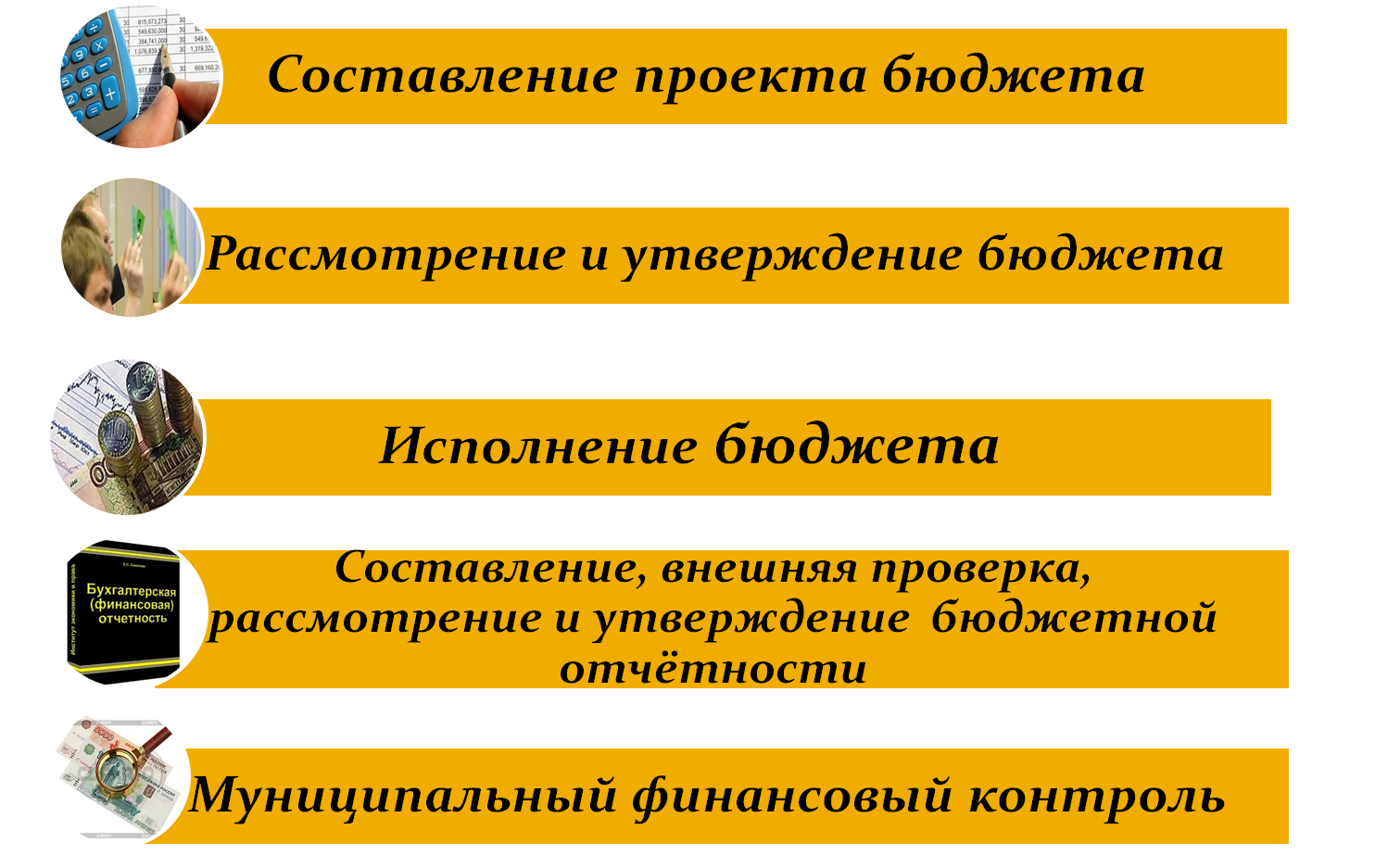 Проект бюджета 
Усть-Абаканского района составляется и утверждается сроком на три года - очередной финансовый 
и два последующих
Управление финансов и экономики
8
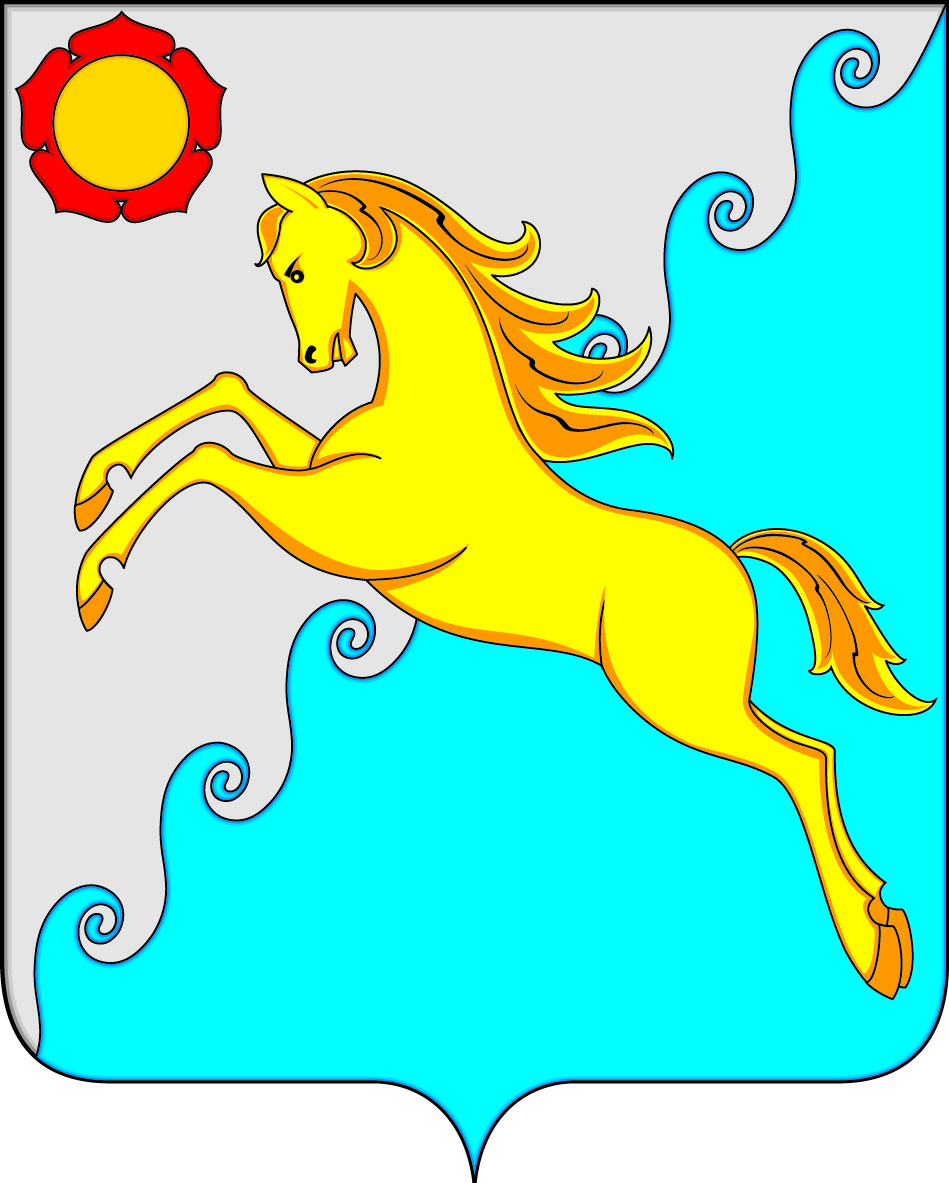 II. Общие  характеристики  бюджета  муниципального образования
Бюджет муниципального образования Усть-Абаканский район сформирован на основании:
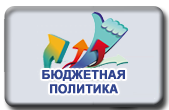 -  Основных направлений бюджетной и налоговой политики муниципального образования Усть-Абаканский район на 2020 год и плановый период 2021 и 2022 годов
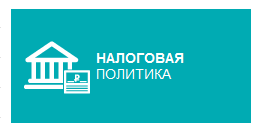 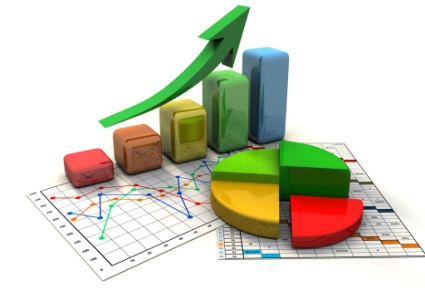 -  Прогноза социально-экономического развития муниципального образования Усть-Абаканский район на 2020 год и на период до 2024 года
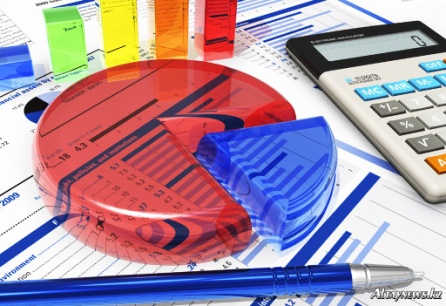 Управление финансов и экономики
9
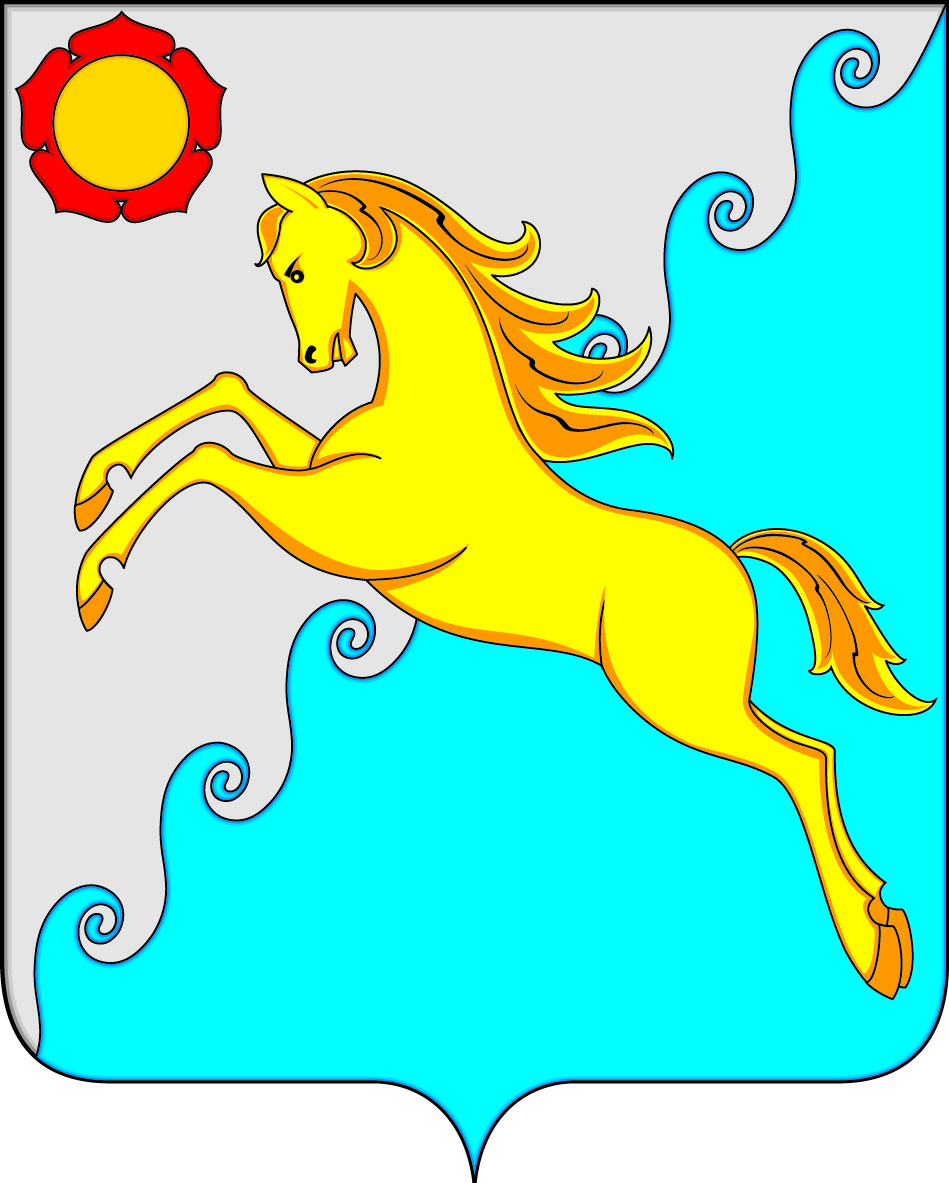 II. Общие  характеристики  бюджета  муниципального образования
Цель бюджетной политики – определение условий, обеспечивающих устойчивость бюджетной системы района и безусловное исполнение принятых обязательств наиболее эффективным способом в условиях ограниченности бюджетных ресурсов, а также обеспечение прозрачности и открытости бюджетного планирования
Бюджетная политика в области расходов в трехлетней перспективе сохраняет преемственность реализуемых мер, направленных на обеспечение эффективности управления бюджетными расходами и безусловное исполнение принятых социальных обязательств, финансовое обеспечение реализации приоритетных для района задач
Бюджетная политика Усть-Абаканского района в 2020-2022 годах будет направлена на:
- обеспечение сбалансированности и долгосрочной устойчивости бюджета муниципального образования Усть-Абаканский район
- определение четких приоритетов использования бюджетных средств с учетом текущей экономической ситуации: при планировании бюджетных ассигнований следует детально оценить содержание муниципальных программ района, соизмерив объемы их финансового обеспечения с реальными возможностями бюджета района
- бережливость и максимальная отдача, снижение неэффективных трат бюджета района, обеспечение исполнения гарантированных расходных обязательств, пересмотр затрат на закупку товаров, работ и услуг для муниципальных нужд и нужд муниципальных учреждений, а также иных возможных к сокращению расходов
- принятие решений, направленных на достижение в полном объеме  уровня оплаты труда работников муниципальных учреждений социальной сферы в соответствии с Указом Президента Российской Федерации
Управление финансов и экономики
10
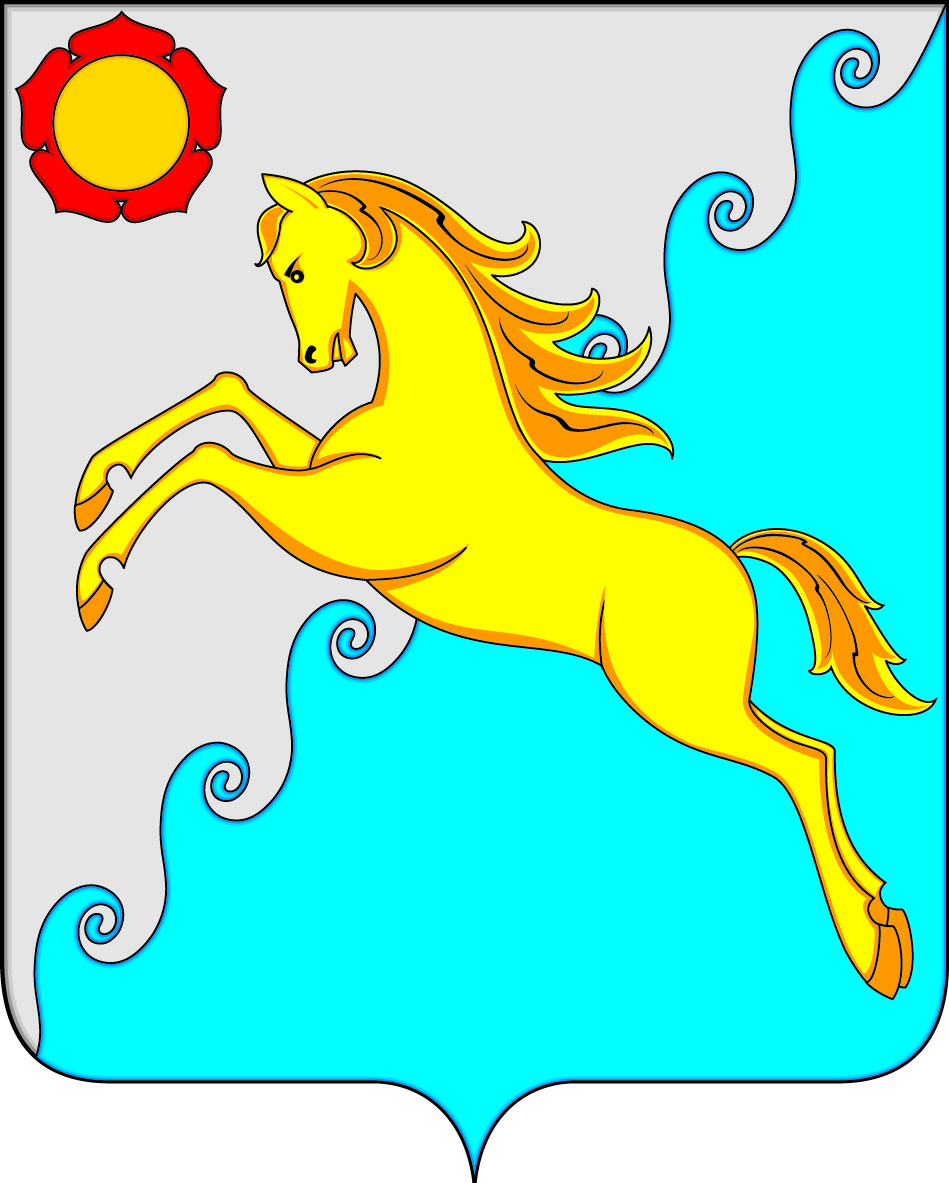 II. Общие  характеристики  бюджета  муниципального образования
- повышение эффективности функционирования контрактной системы в части совершенствования системы организации закупок товаров, работ, услуг для обеспечения муниципальных нужд
- участие в приоритетном порядке, исходя из возможностей бюджета, в реализации национальных проектов (программ), государственных программах и мероприятиях, софинансируемых из федерального бюджета и бюджета Республики Хакасия
- повышение эффективности муниципального финансового контроля, а также контроля в сфере закупок, усиления ведомственного финансового контроля в отношении муниципальных учреждений
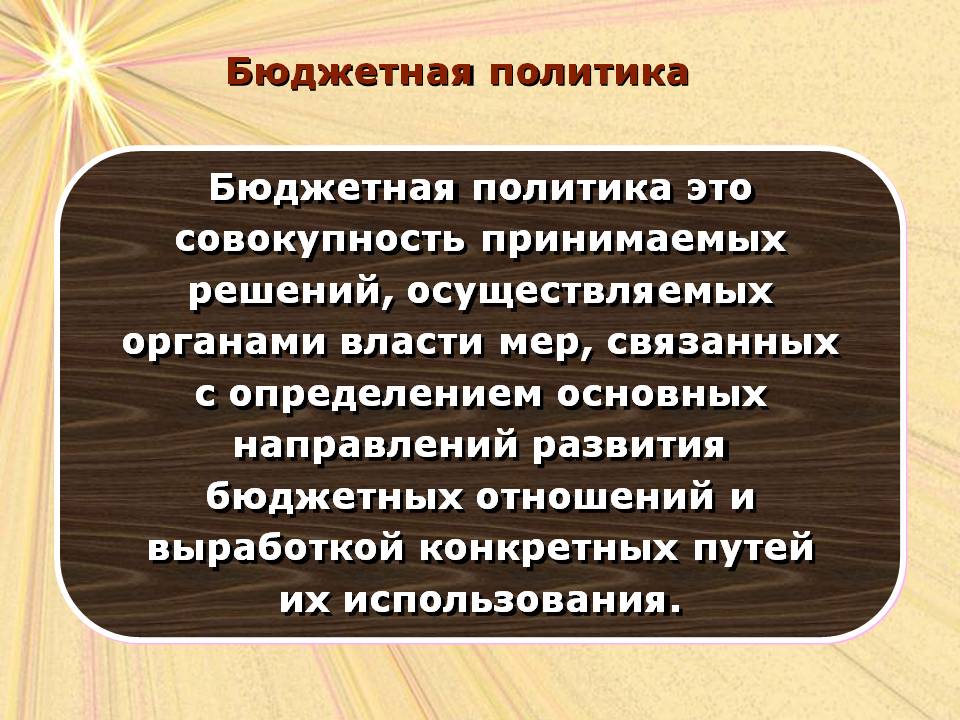 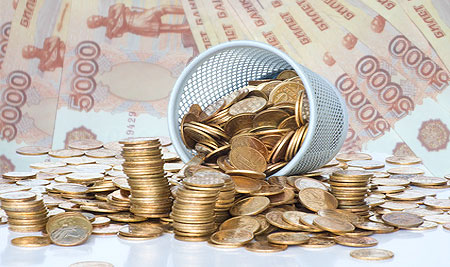 Управление финансов и экономики
11
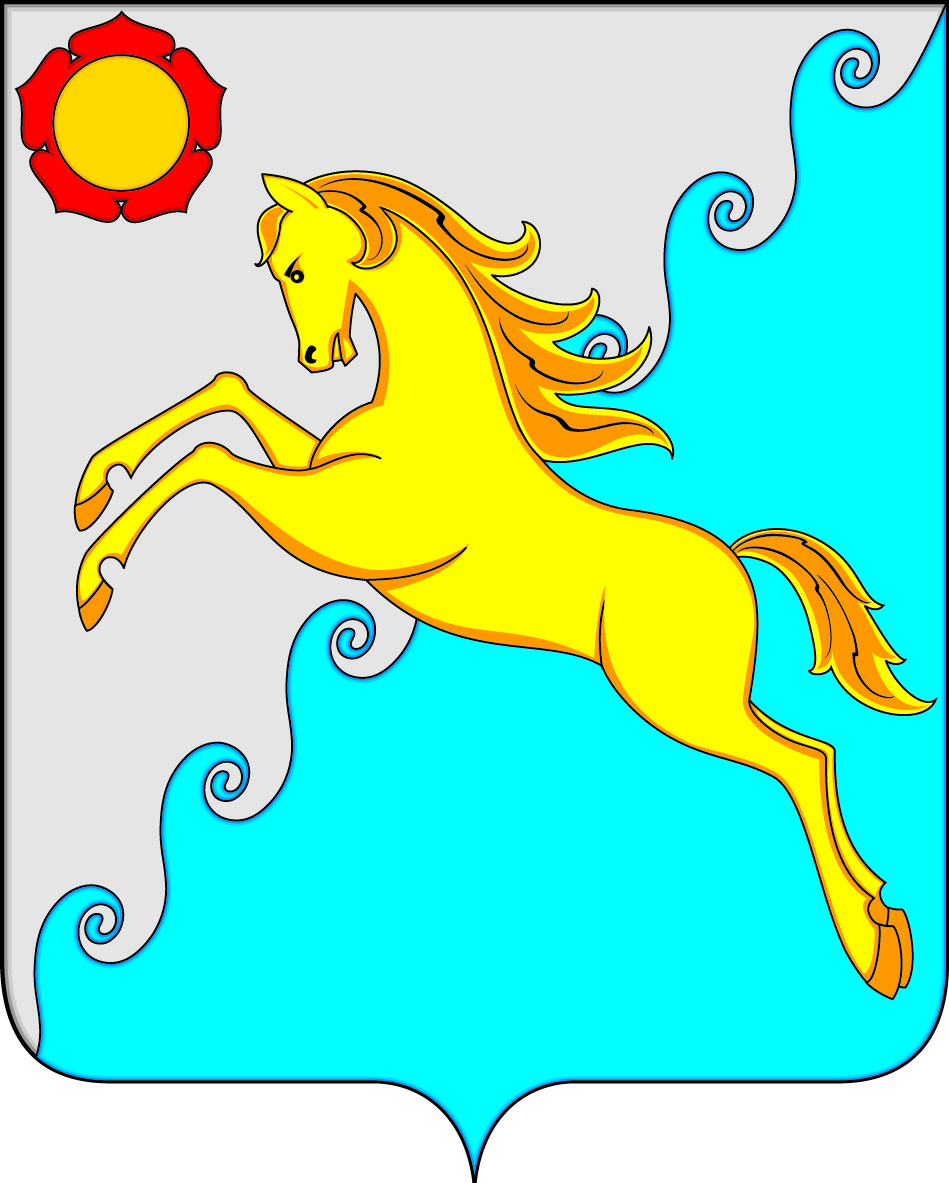 II. Общие  характеристики  бюджета  муниципального образования
Основной задачей налоговой политики на 2020 год и плановый период 2021-2022 годы является обеспечение условий для наращивания налогового потенциала за счет повышения инвестиционной привлекательности района и создания благоприятных условий для развития малого и среднего бизнеса
Приоритеты налоговой политики района направлены на организацию работы по увеличению поступлений налоговых и неналоговых доходов. Для реализации данного направления необходимо:
обеспечить мобилизацию налоговых доходов на основе анализа ставок по земельному налогу в отношении земельных участков, предоставленных юридическим и физическим лицам на праве собственности

 стимулировать развитие малого бизнеса, способствовать предотвращению фактов выплаты «теневой» заработной платы, сокращению неформальной занятости;

осуществлять межведомственное взаимодействие для повышения эффективности администрирования налоговых и неналоговых платежей и погашения задолженности по этим платежам;

 обеспечить принцип установления налоговых льгот на временной основе с проведением обязательного анализа эффективности их применения;

 выявлять причины неплатежей крупнейших недоимщиков и вырабатывать рекомендации по принятию мер к снижению образовавшейся задолженности по налогам и сборам;
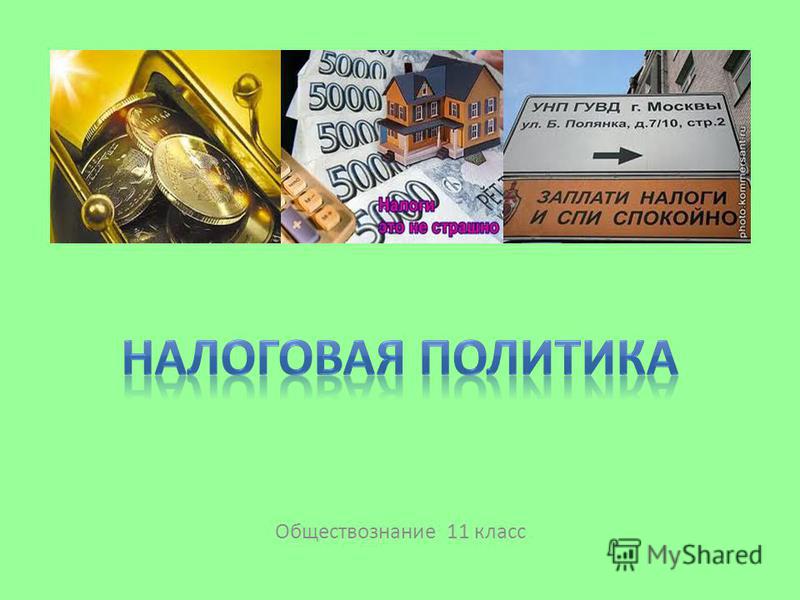 Управление финансов и экономики
12
II. Общие  характеристики  бюджета  муниципального образования
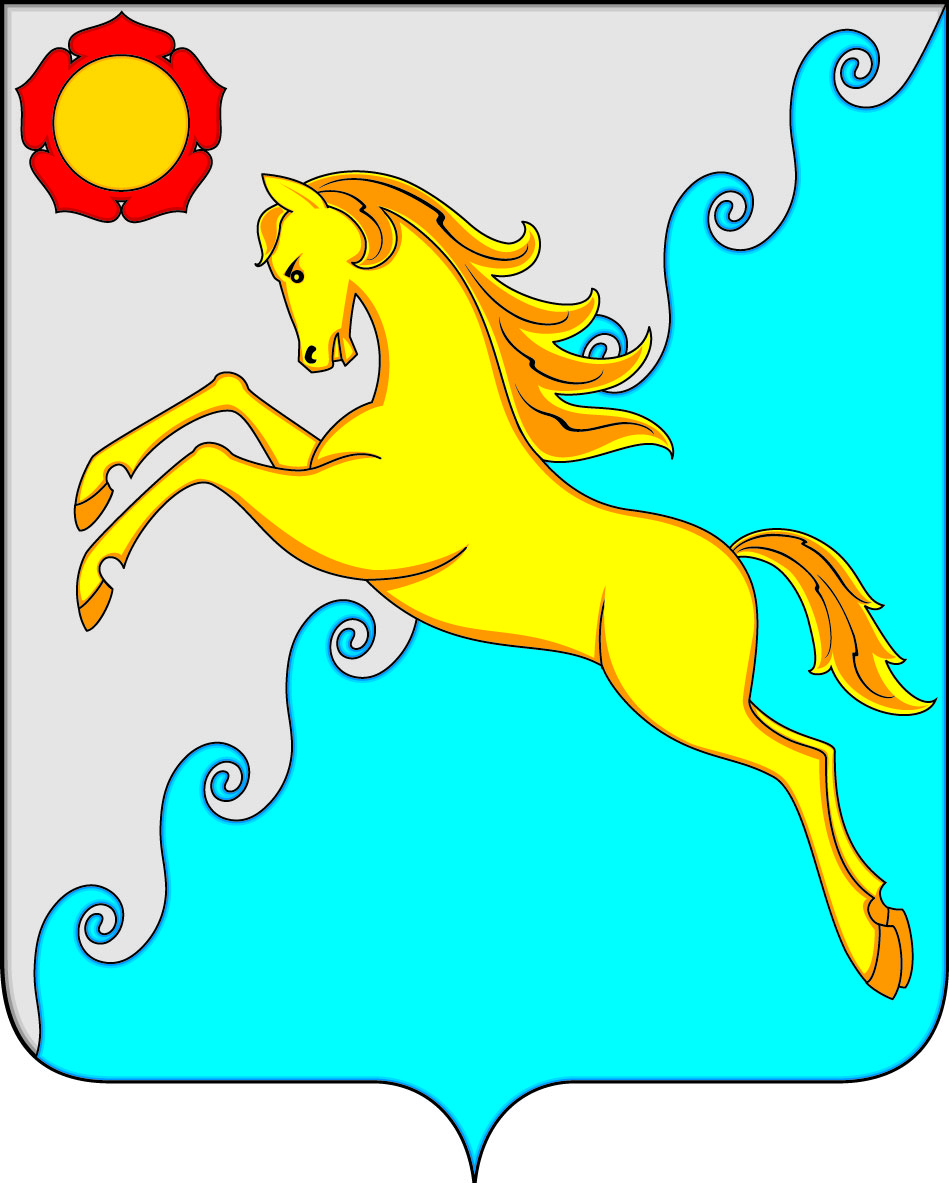 УРОВЕНЬ  ЖИЗНИ  НАСЕЛЕНИЯ
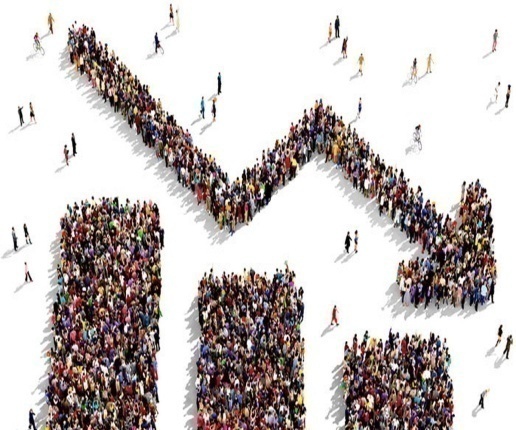 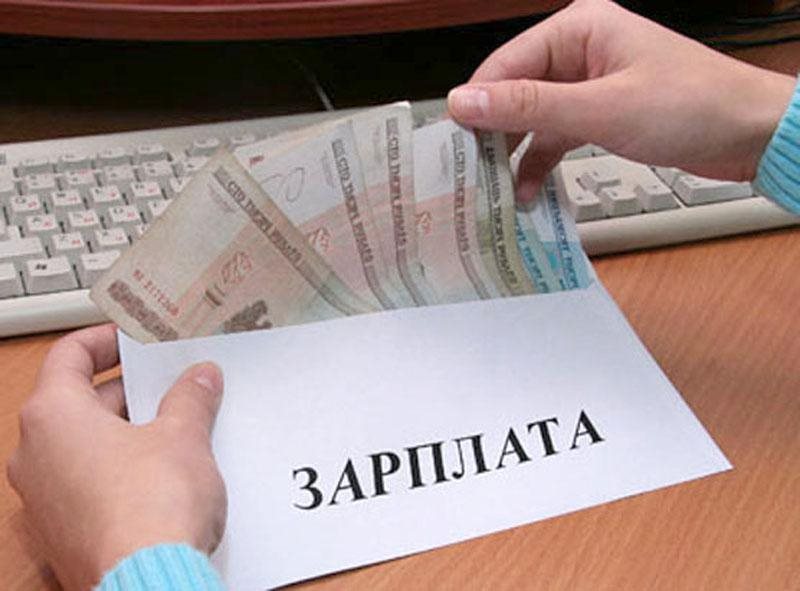 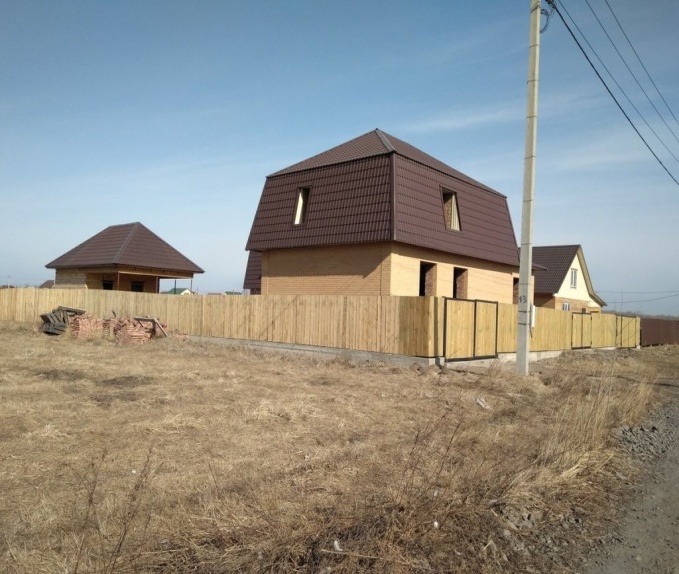 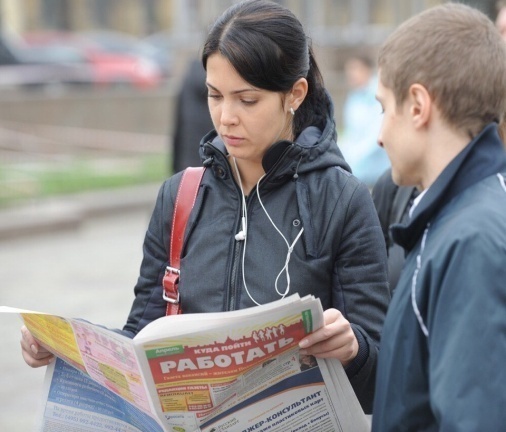 Управление финансов и экономики
13
II. Общие  характеристики  бюджета  муниципального образования
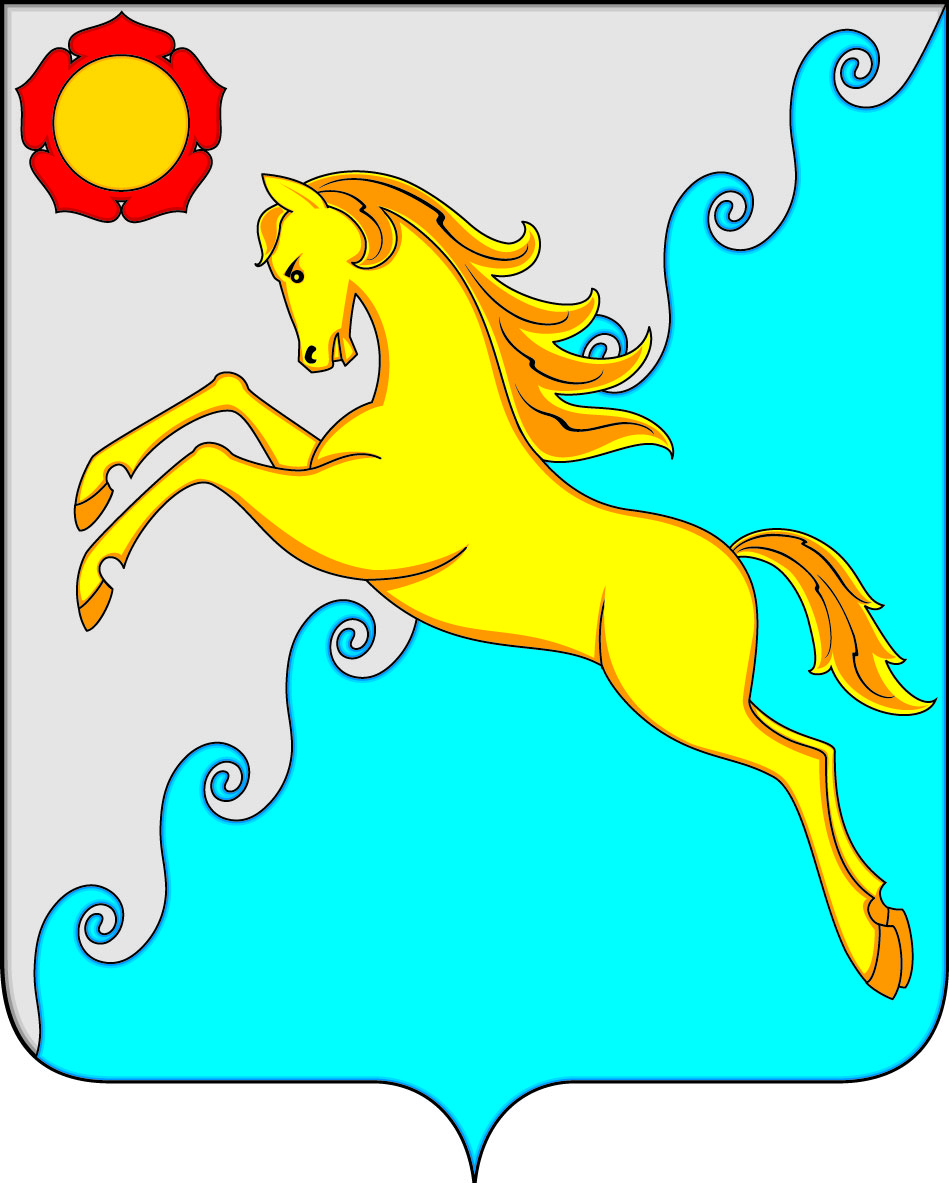 Промышленное производство
Структура  промышленного производства 
2019 год
Добыча полезных ископаемых, млн.руб.
.
Производство и распределение электроэнергии, газа и воды, млн.руб.
Обрабатывающие производства, млн.руб.
Сельское  хозяйство
II. Общие  характеристики  бюджета  муниципального образования
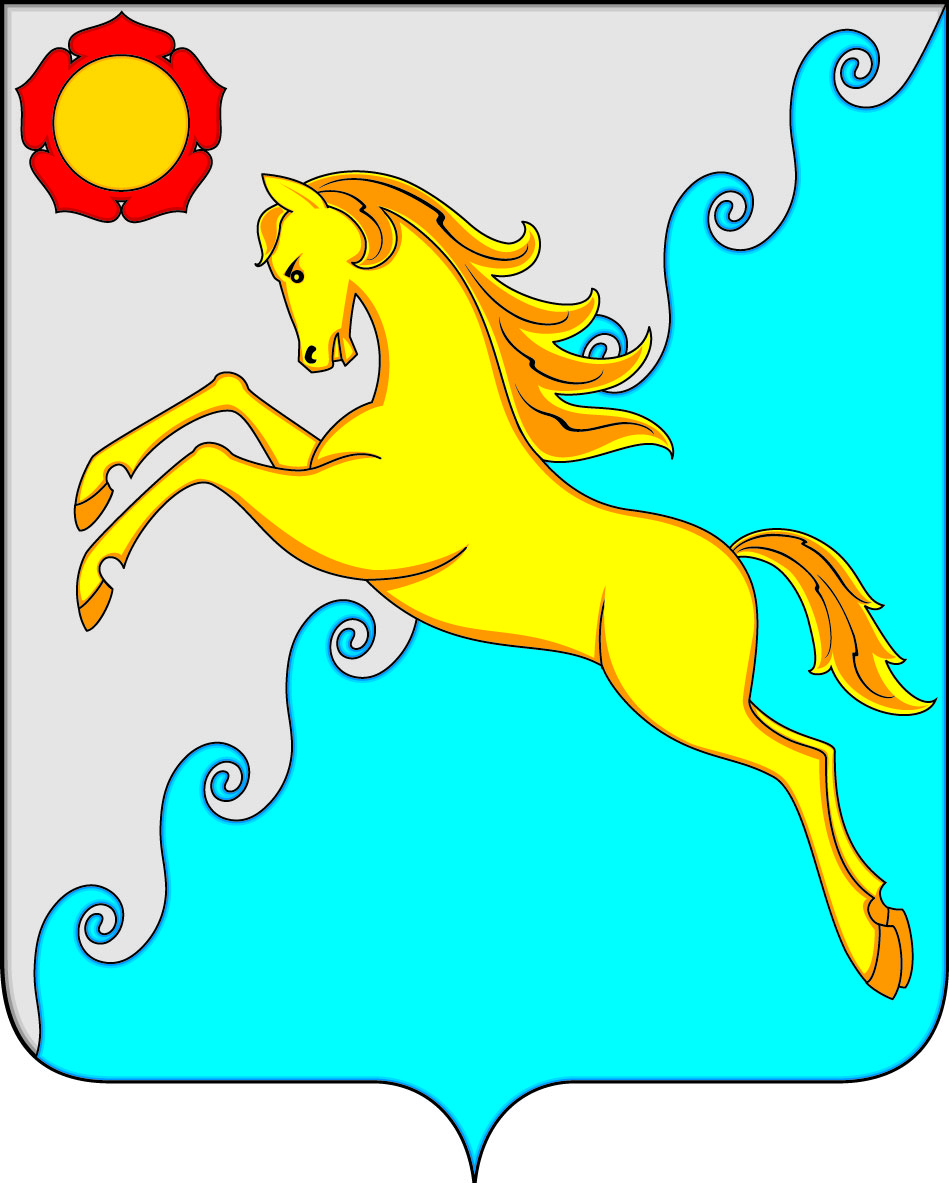 Объем производства, млн. руб.
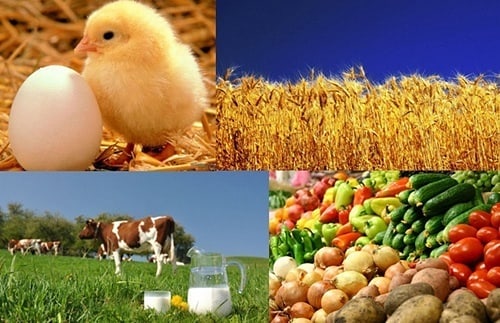 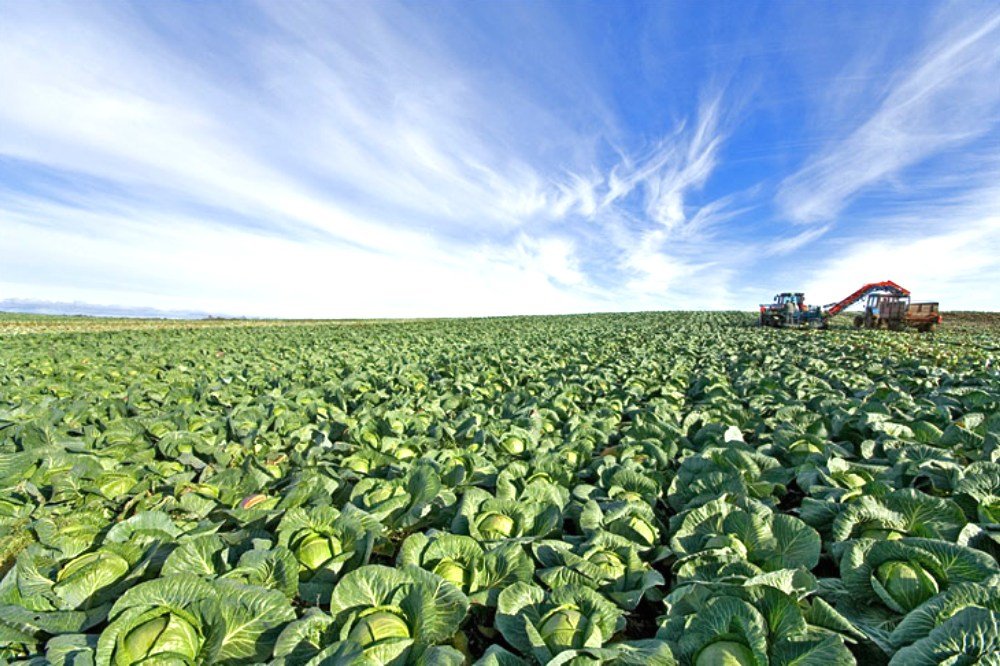 Управление финансов и экономики
15
II. Общие  характеристики  бюджета  муниципального образования
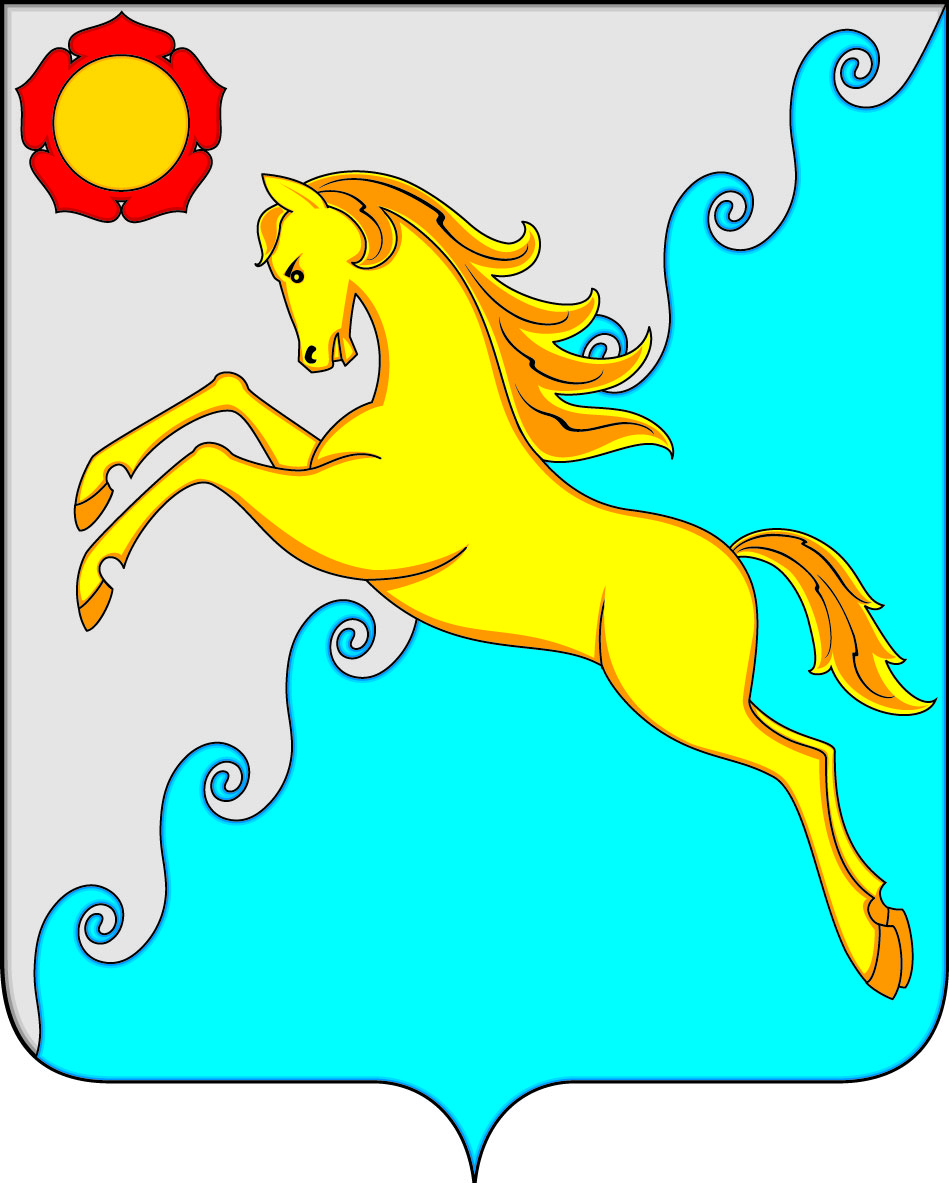 Динамика потребительского рынка
Оборот розничной торговли, млн. руб.
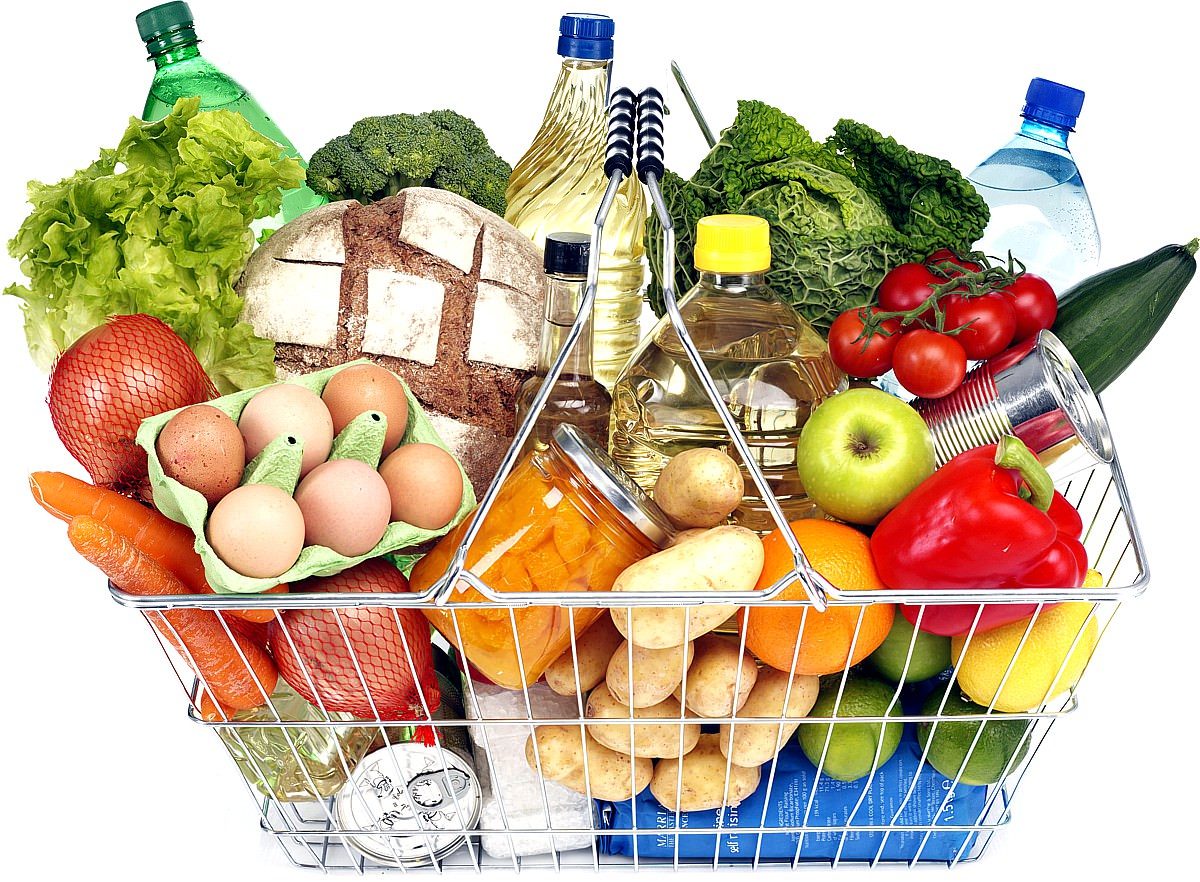 Управление финансов и экономики
16
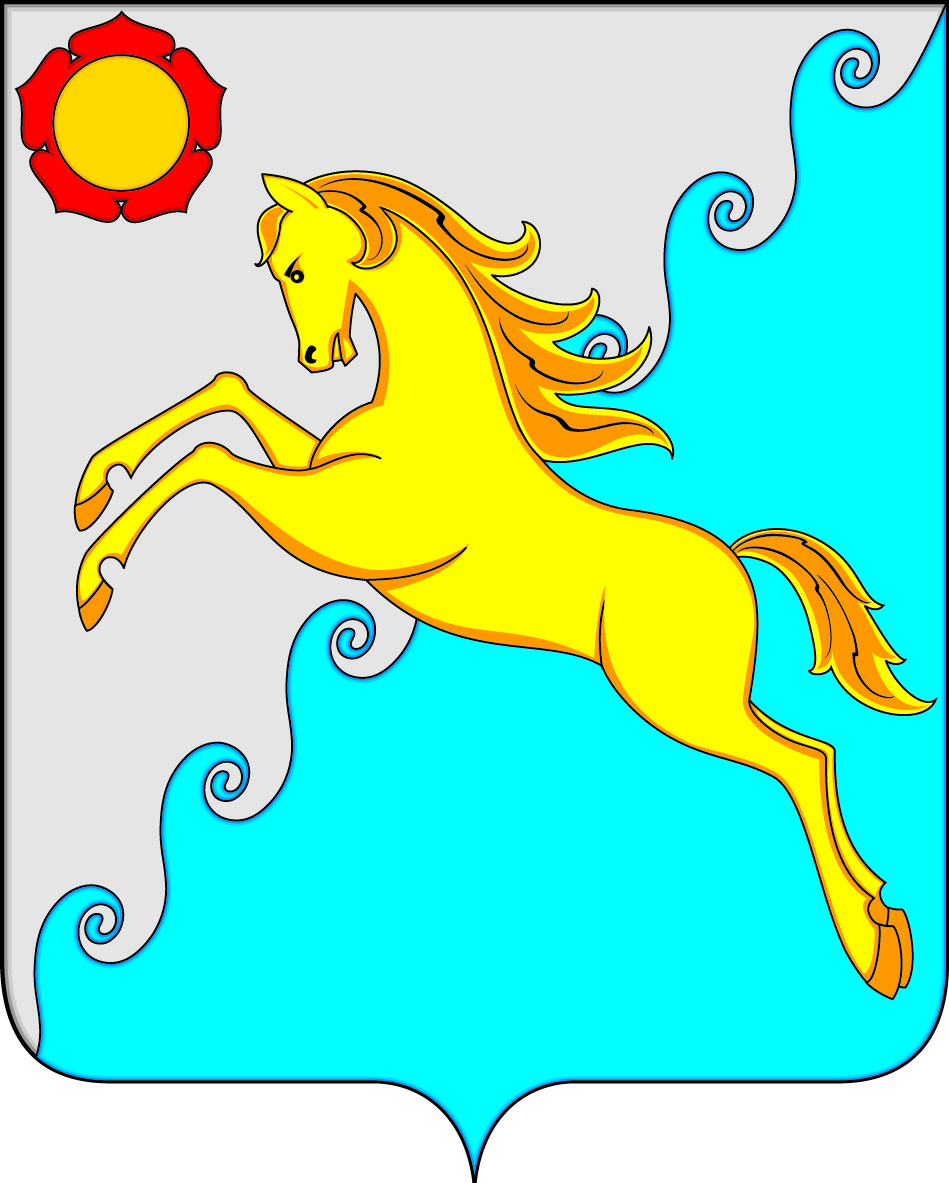 II. Общие  характеристики  бюджета  муниципального образования
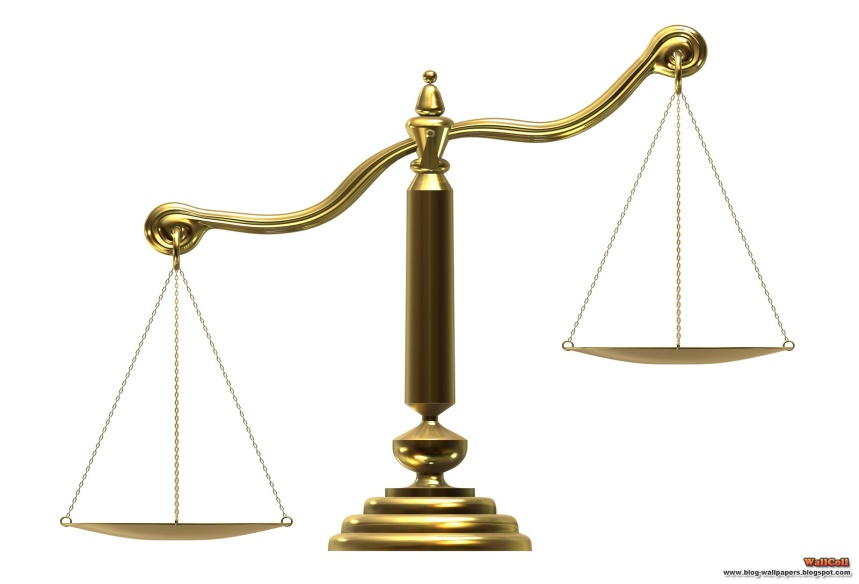 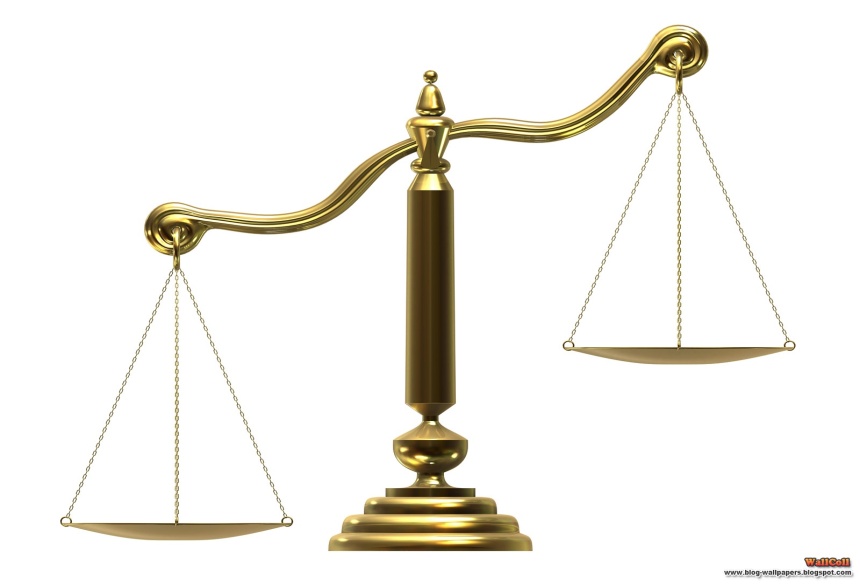 2020 год
2021 год
759 352,8 тыс. руб.
617 301,6 тыс. руб.
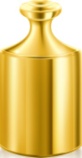 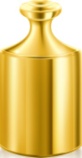 Доходы
Доходы
1 114 642,8
1  410 751,1
622 928,2 тыс. руб.
804 858,0 тыс. руб.
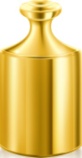 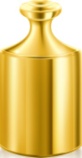 Расходы
Расходы
Дефицит 


9 004,6 тыс. руб.
Дефицит 


8 971,7 тыс. руб.
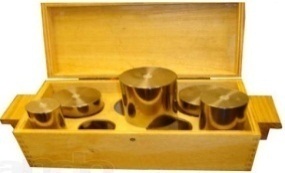 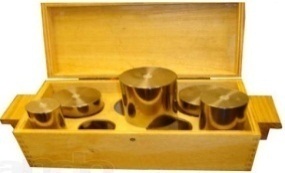 1 112 340,5
1 419 755,7
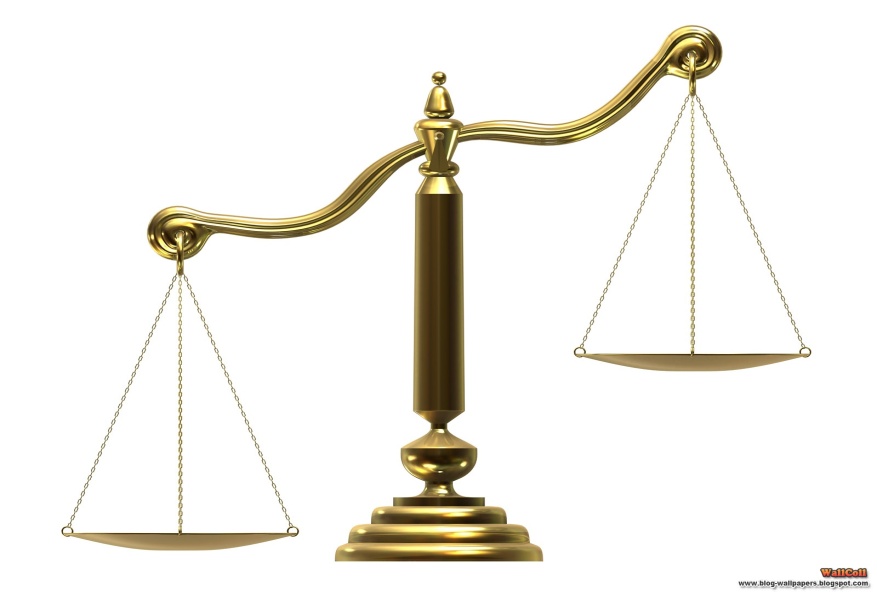 2022 год
584 675,7 тыс. руб.
Доходы
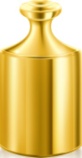 1 280 451,3
590 395,7 тыс. руб.
Расходы
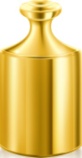 Дефицит 


9 096,4 тыс. руб.
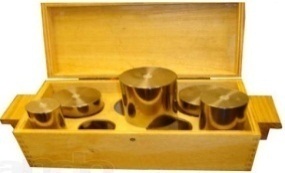 1 267 214,8
Управление финансов и экономики
17
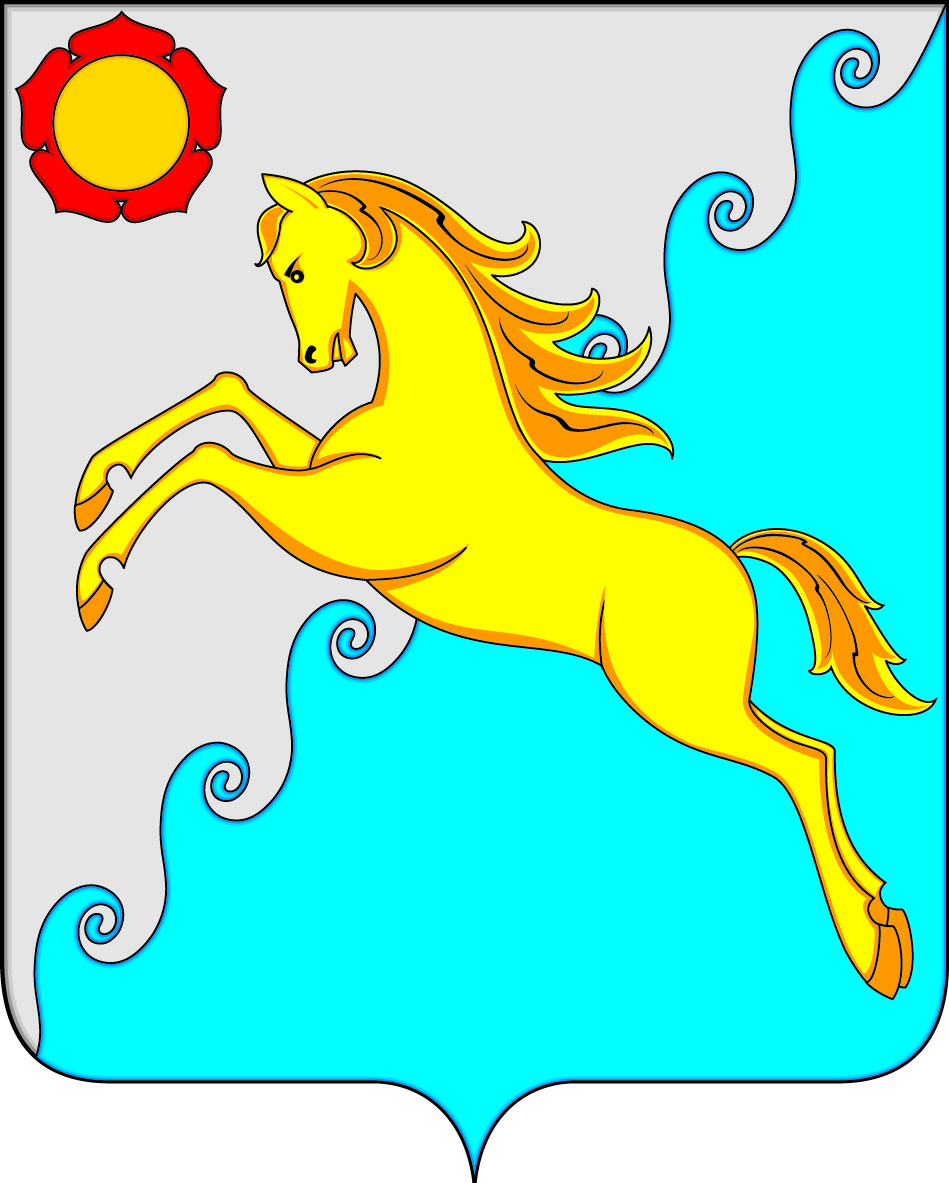 III.       Доходы бюджета
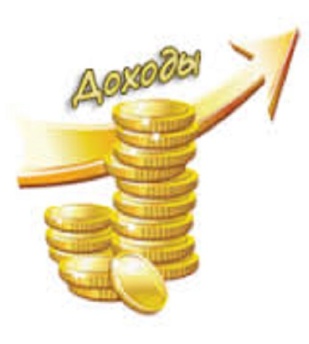 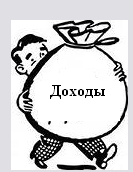 Виды доходов районного бюджета
Налоговые доходы - поступление от уплаты налогов, установленных Налоговым кодексом Российской Федерации 
•налог на доходы физических лиц 
•акцизы 
•единый налог на вмененный доход 
•единый сельскохозяйственный налог 
•налог, взимаемый в связи применением патентной системы налогообложения 
• госпошлина
Безвозмездные поступления 
•поступления из республиканского бюджета межбюджетных трансфертов в виде дотаций, субсидий, субвенций и иных межбюджетных трансфертов 
•поступление от организаций и граждан (кроме налоговых и не налоговых доходов)
Неналоговые доходы -платежи, установленные законодательством Российской Федерации 
•арендная плата за землю 
•доходы от использования муниципального имущества 
•доходы от реализации муниципального имущества 
•плата за негативное воздействие на окружающую среду 
•платные услуги от муниципальных учреждений 
•доходы от продажи земельных участков 
•штрафы за нарушение законодательства РФ 
•прочие неналоговые доходы
Управление финансов и экономики
18
III.       Доходы бюджета
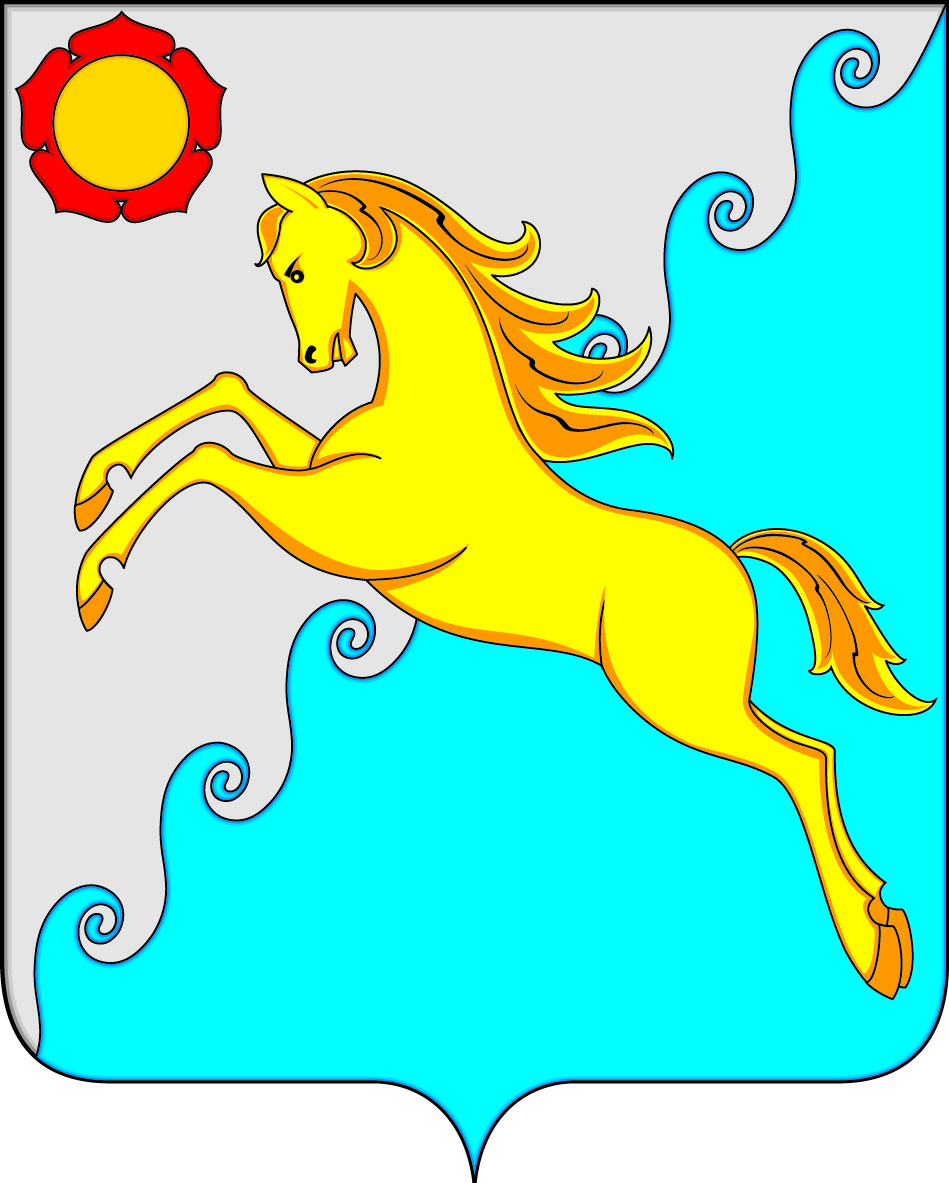 Структура доходов бюджета муниципального образования Усть-Абаканский район Республики Хакасия  на 2020 год
тыс.руб.
19
Управление финансов и экономики
III.       Доходы бюджета
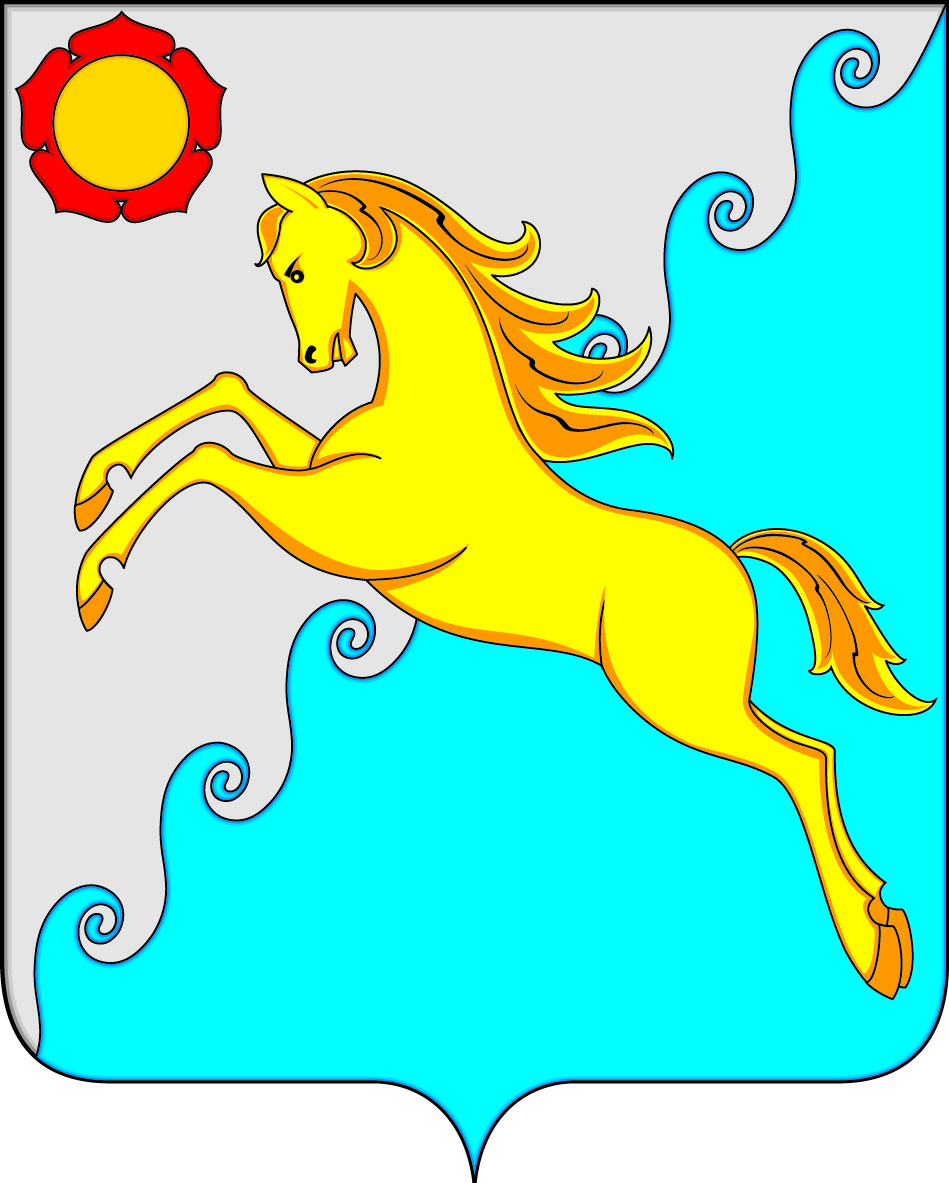 Доходы бюджета муниципального образования Усть-Абаканский район на 2020-2022 годы
млн. рублей
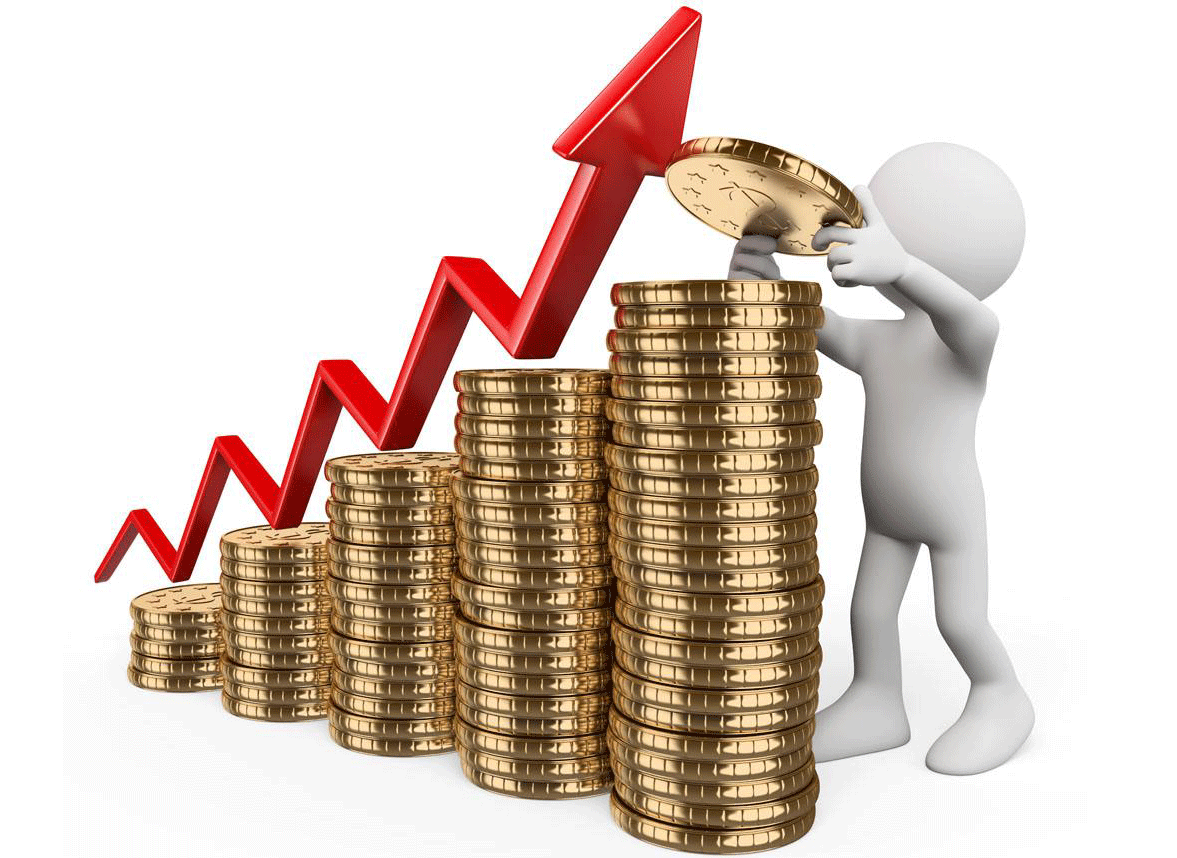 млн. рублей
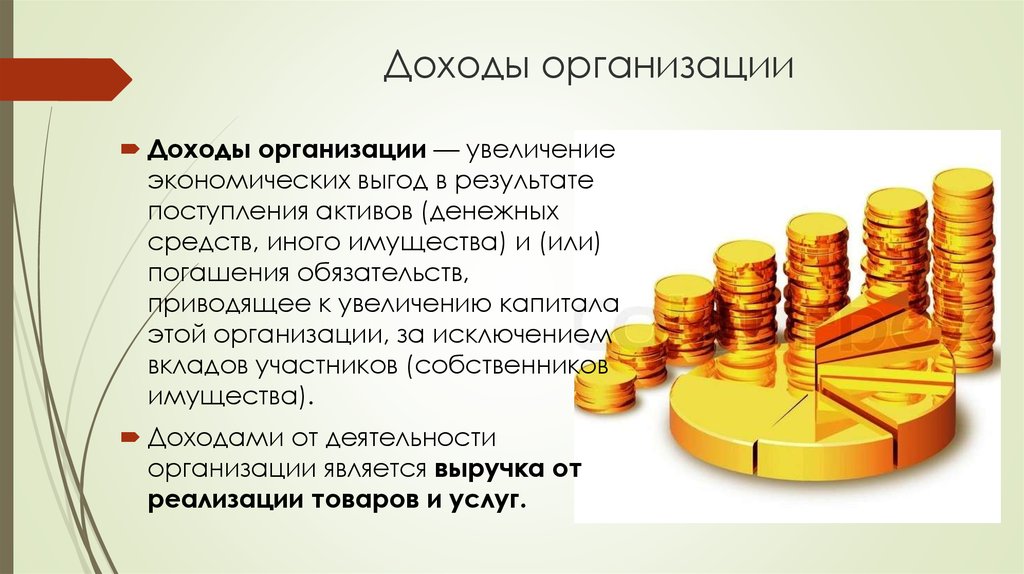 20
Управление финансов и экономики
III.       Доходы бюджета
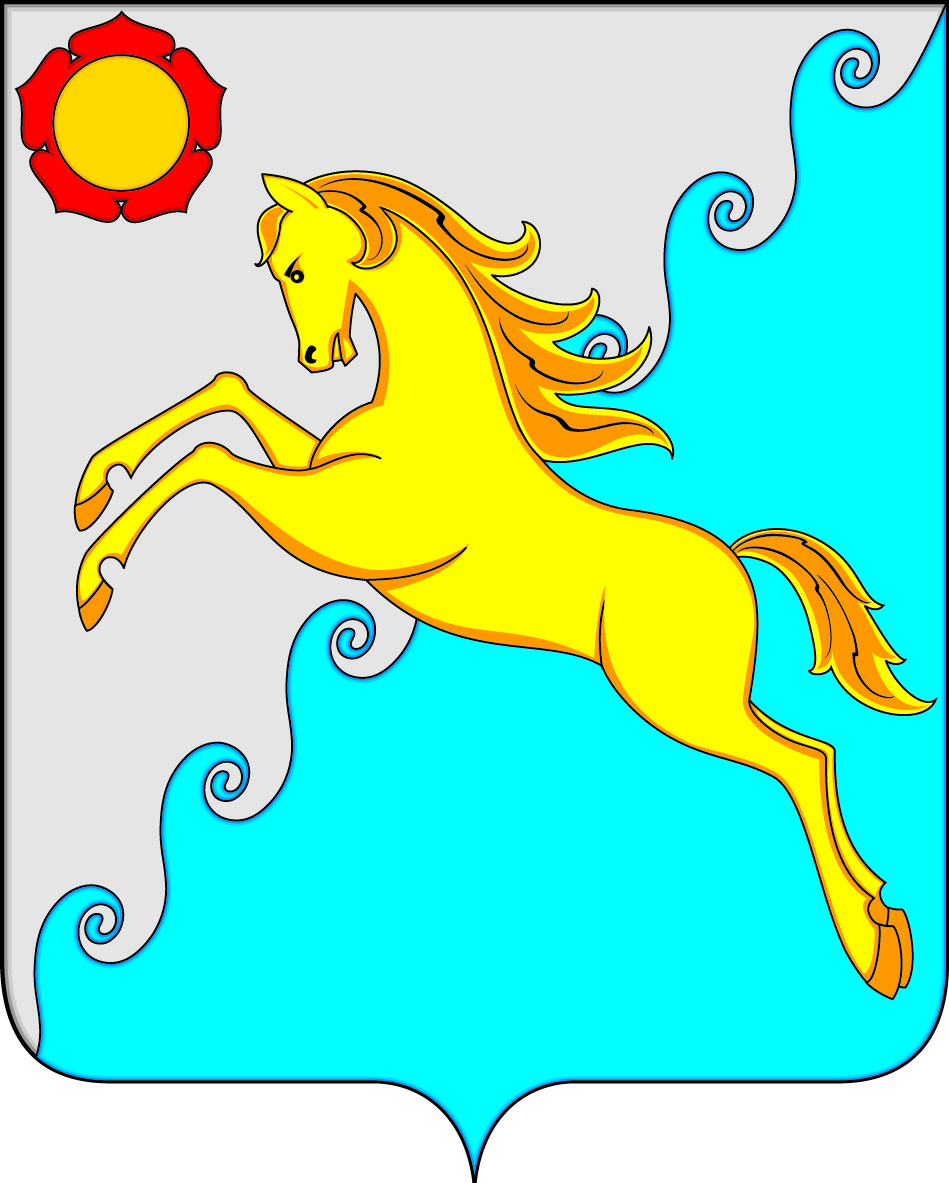 Структура налоговых  и неналоговых доходов бюджета
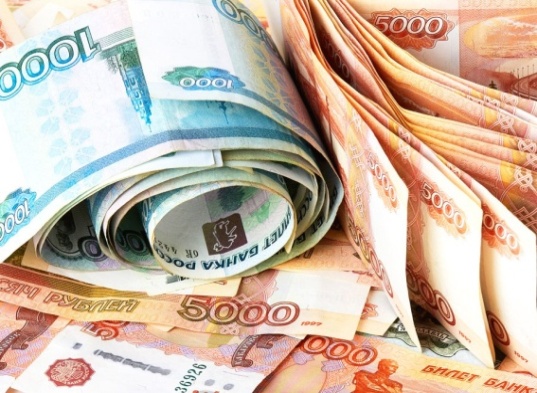 2020 год
млн. рублей
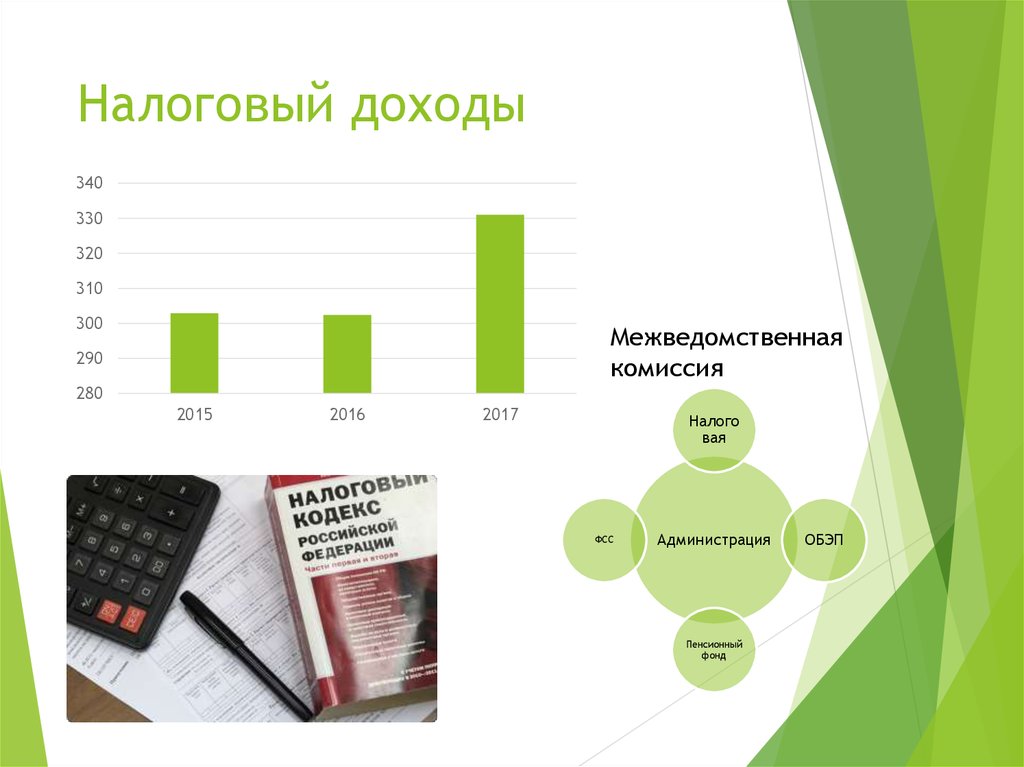 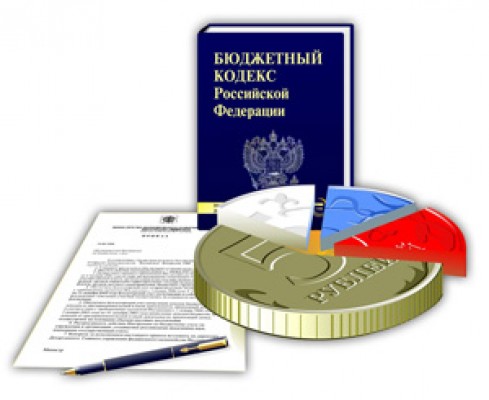 Управление финансов и экономики
21
III.       Доходы бюджета
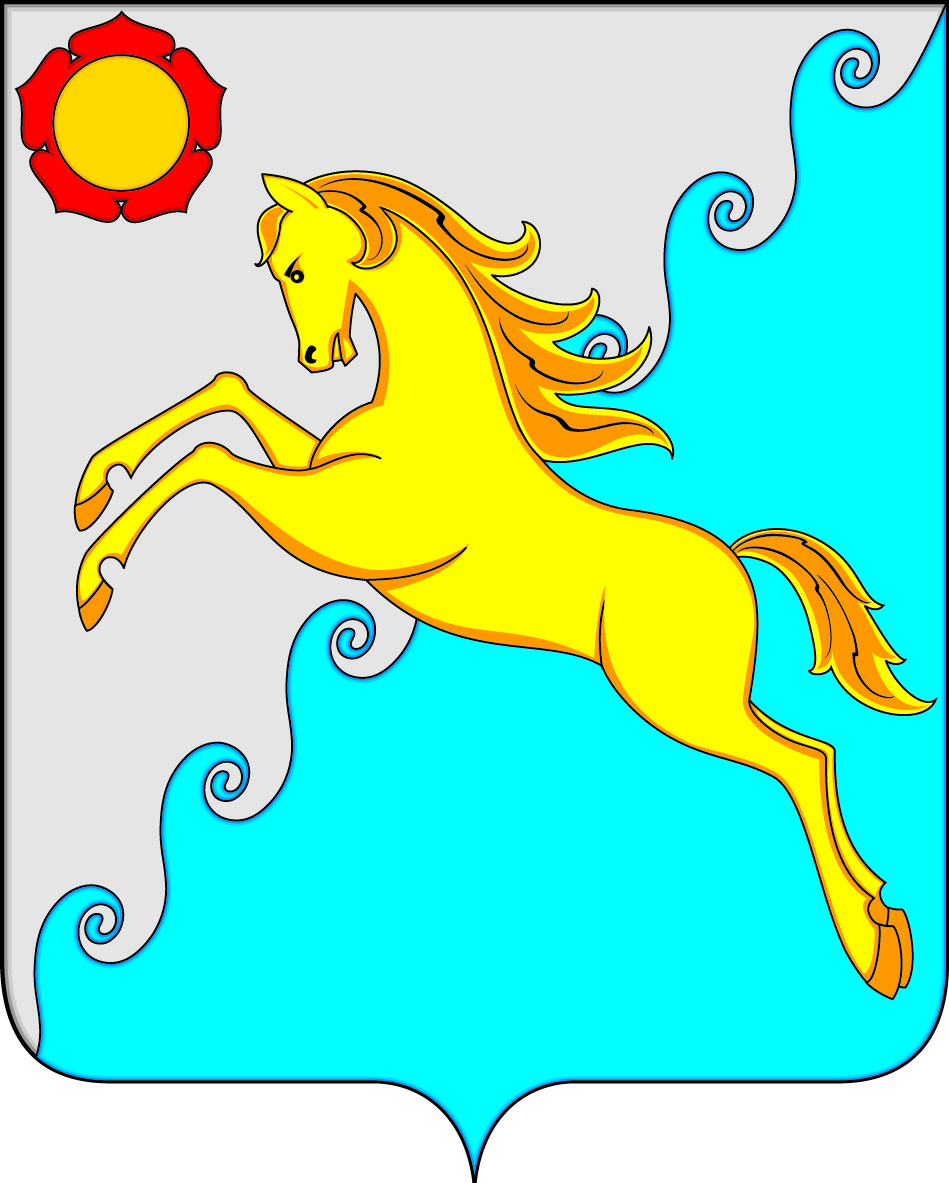 Структура налоговых  и неналоговых доходов бюджета
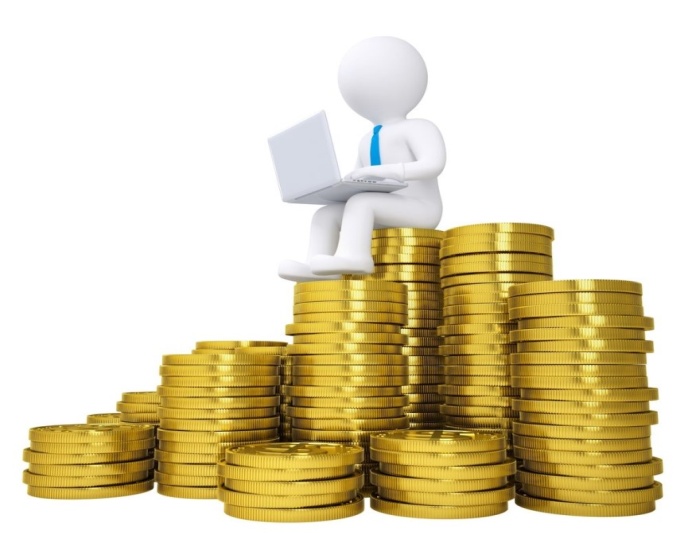 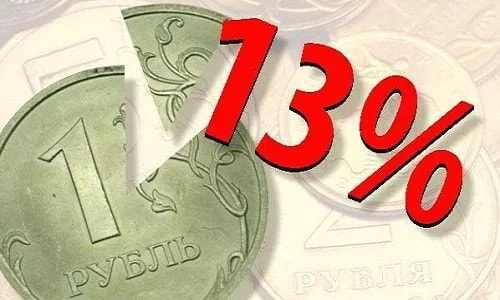 Управление финансов и экономики
22
Крупнейшие предприятия-плательщики на территории Усть-Абаканского района
Собственные доходы                                       Усть-Абаканского  района
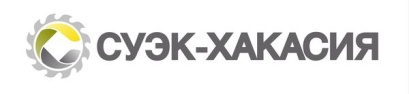 ООО "СУЭК-Хакасия"
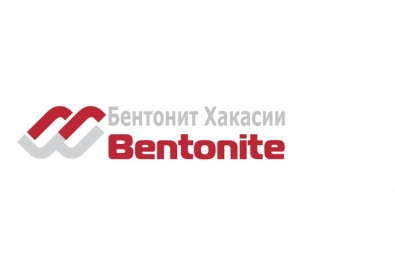 ООО "Бентонит Хакасии"
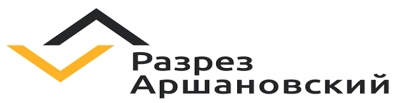 ООО "Разрез Аршановский"
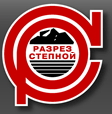 АО "Угольная компания "Разрез Степной"
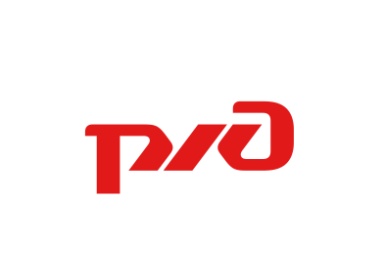 ОАО «Российские железные дороги"
ООО "Альпина"
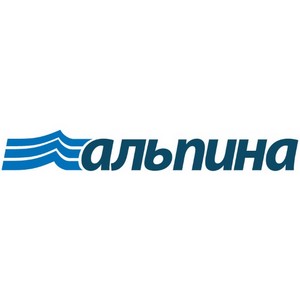 ГБУЗ РХ "Усть-Абаканская 
районная больница"
Управление финансов и экономики
23
III.       Доходы бюджета
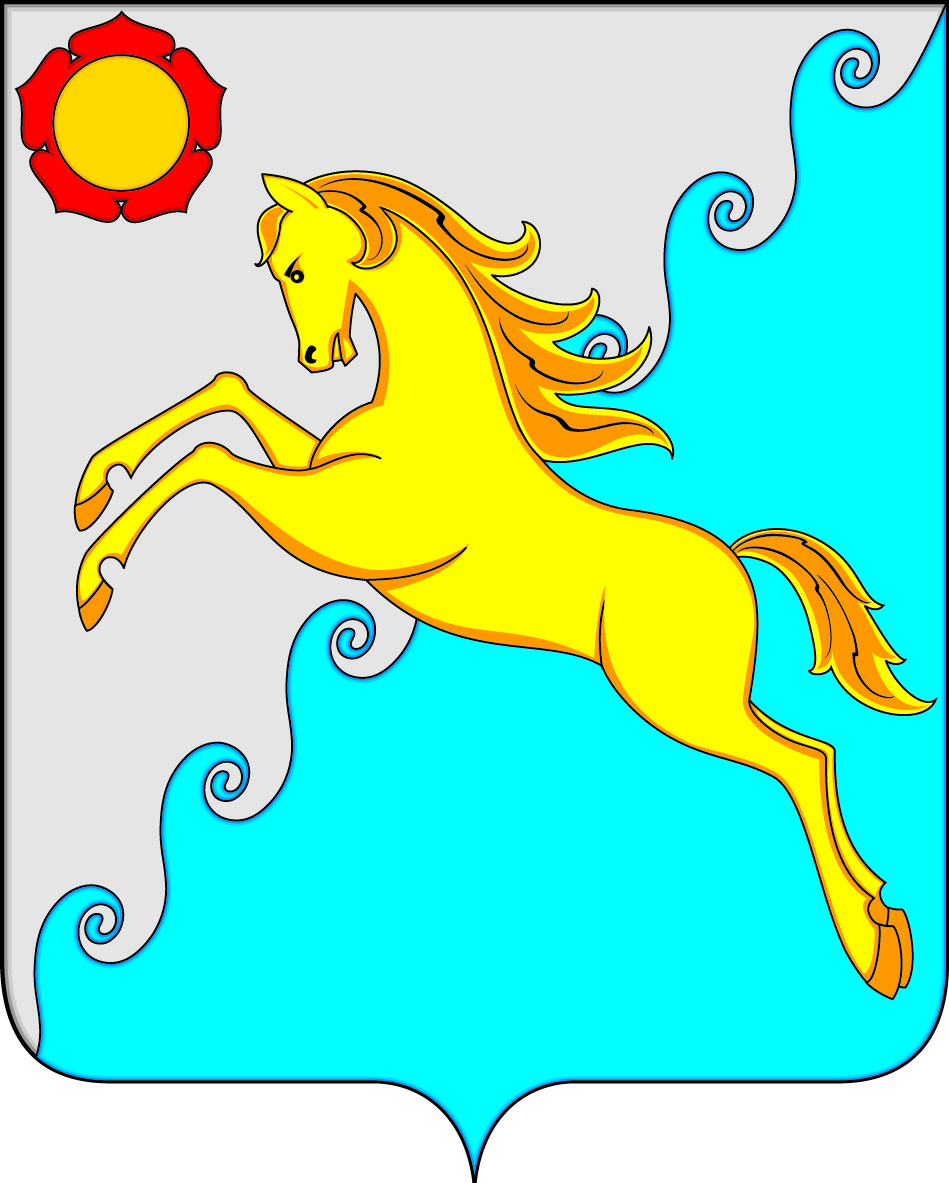 Межбюджетные трансферты - средства, предоставляемые одним бюджетом 
бюджетной системы Российской Федерации другому бюджету бюджетной системы 
Российской Федерации
Дотации (от лат. «Dotatio» - дар, пожертвование) 
- Предоставляются на безвозмездной и безвозвратной основе без установления направлений и (или) условий их использования
Виды межбюджетных трансфертов
Субсидии (от лат. «Subsidium» - поддержка) 
-Предоставляются в целях софинансирования расходных обязательств, 
возникающих при выполнении полномочий органов местного самоуправления по вопросам местного значения
Субвенции (от лат. «Sub venire» - приходить на помощь) 
- Предоставляются в целях финансового обеспечения расходных обязательств муниципальных образований, возникающих при выполнении государственных полномочий Российской Федерации, субъектов Российской Федерации, переданных для осуществления органам местного самоуправления в установленном порядке
Иные межбюджетные трансферты 
- Предоставляются в случаях и порядке, предусмотренных законами субъекта Российской Федерации и принимаемыми в соответствии с ними иными нормативными правовыми актами органов государственной власти субъекта Российской Федерации
Управление финансов и экономики
24
III.       Доходы бюджета
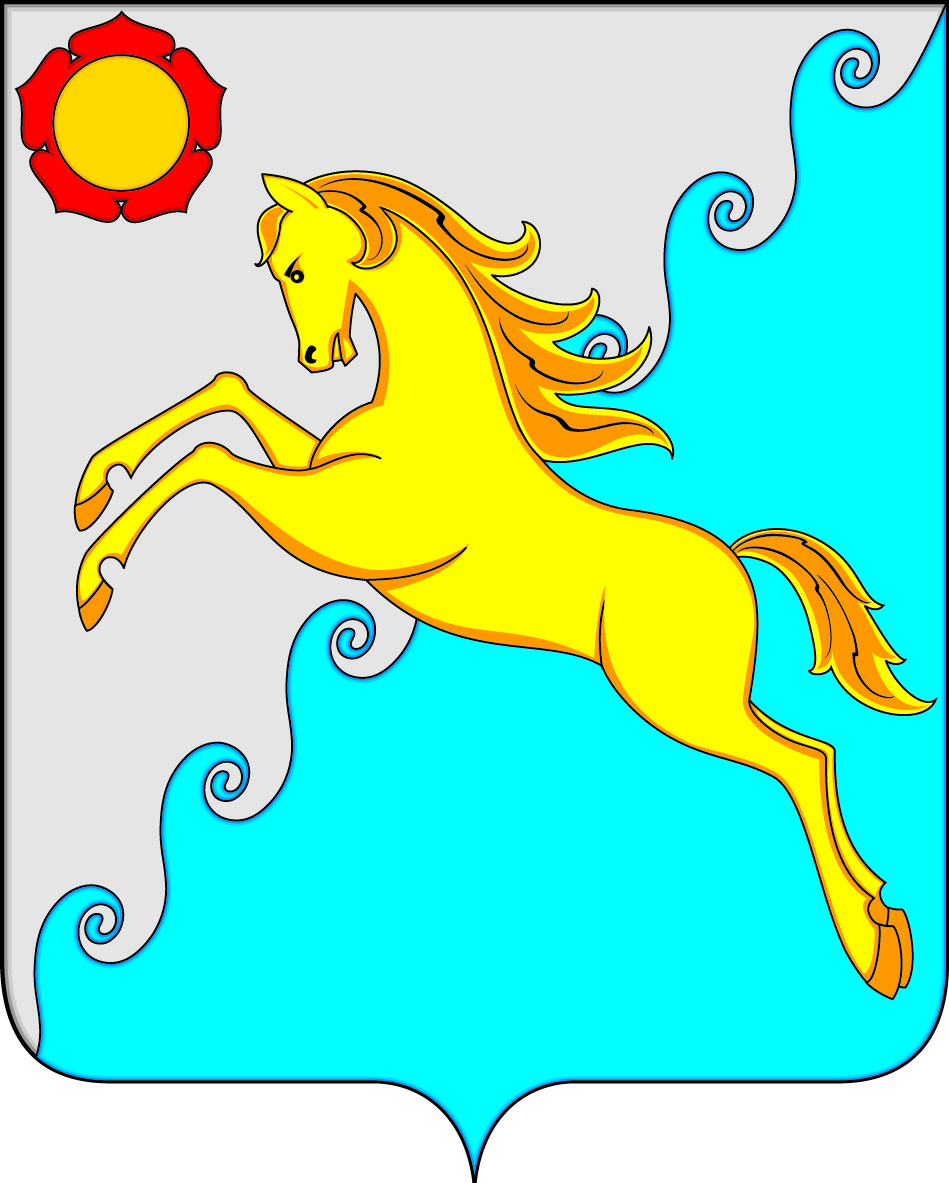 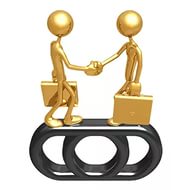 Объемы межбюджетных трансфертов на 2020-2022 годы
Управление финансов и экономики
25
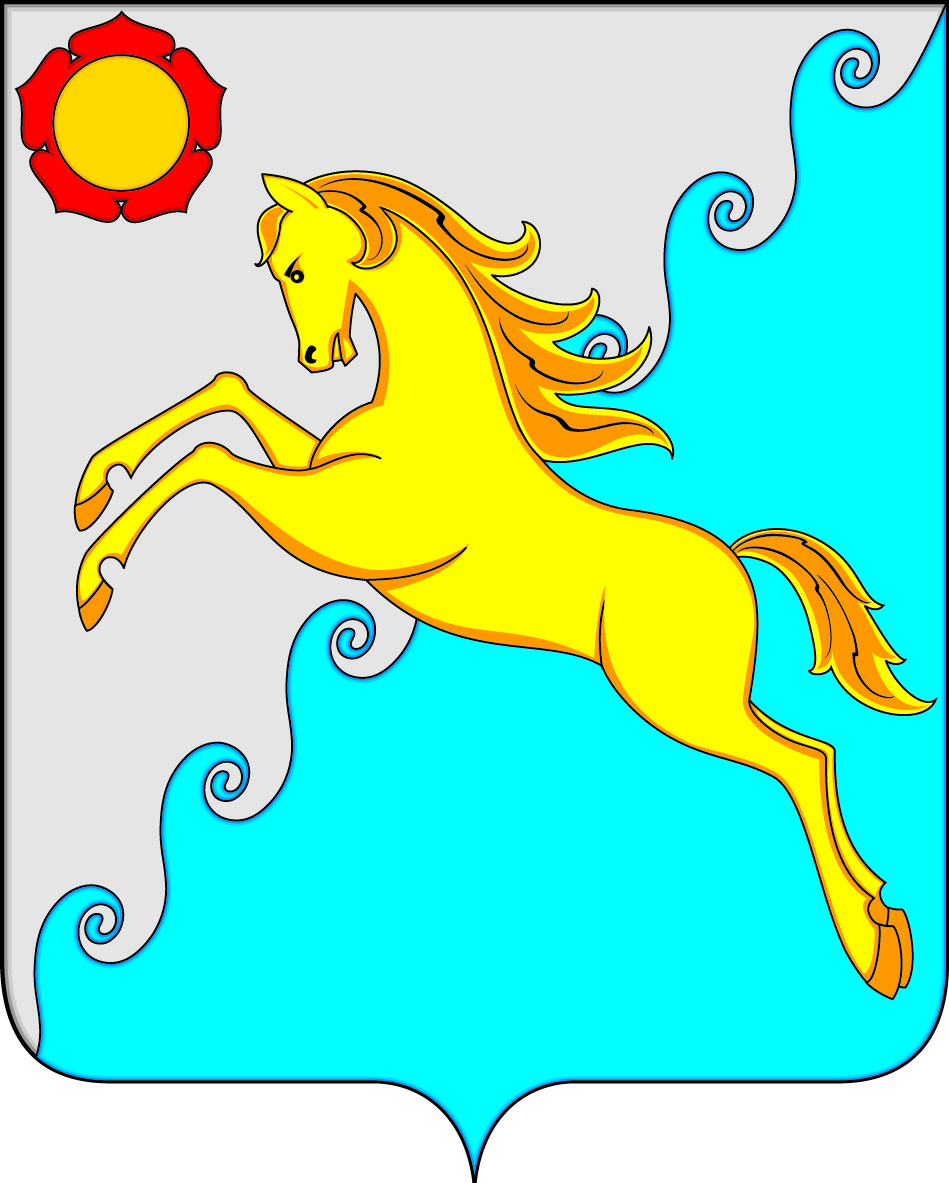 IV. Расходы  бюджета муниципального образования
Расходы бюджета – выплачиваемые из бюджета денежные средства, за исключением средств, являющихся источниками финансирования дефицита бюджета, и направляемые на финансовое обеспечение задач и функций государства и местного самоуправления.
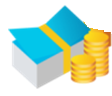 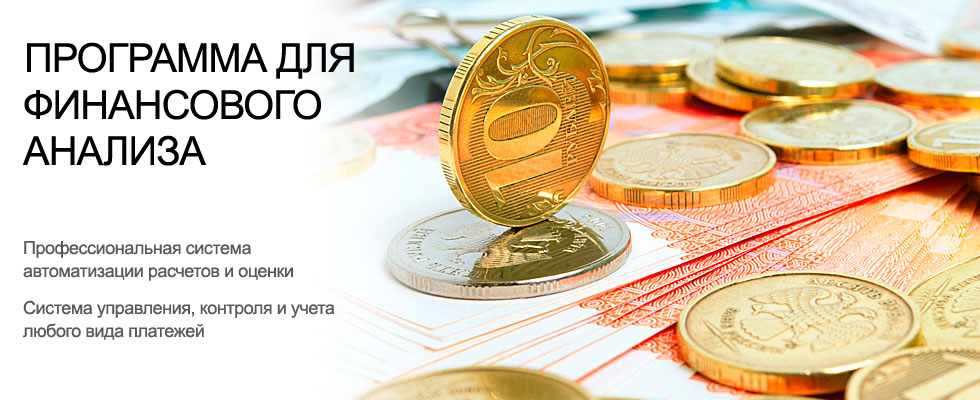 Формирование расходов бюджетов бюджетной системы Российской Федерации осуществляется в соответствии с расходными обязательствами, обусловленными установленным законодательством Российской Федерации разграничением полномочий федеральных органов государственной власти, органов государственной власти субъектов Российской Федерации и органов местного самоуправления, исполнение которых согласно законодательству Российской Федерации, международным и иным договорам и соглашениям должно происходить в очередном финансовом году (очередном финансовом году и плановом периоде) за счет средств соответствующих бюджетов.
Формирование расходной части бюджета муниципального образования Усть-Абаканский район Республики Хакасия  на 2020 год и плановый период 2021-2022 годов будет осуществляться в соответствии с задачами, определёнными основными направлениями бюджетной политики в муниципальном образовании Усть-Абаканский район на трёхлетний период.
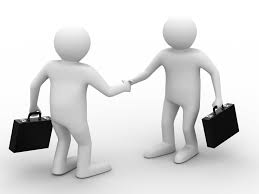 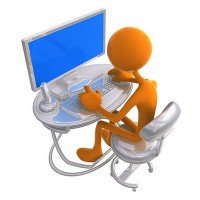 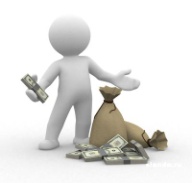 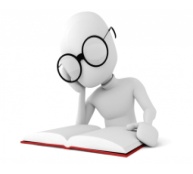 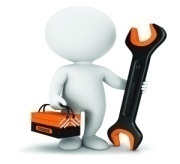 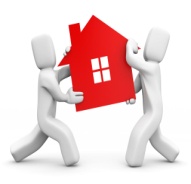 Управление финансов и экономики
26
IV. Расходы  бюджета муниципального образования
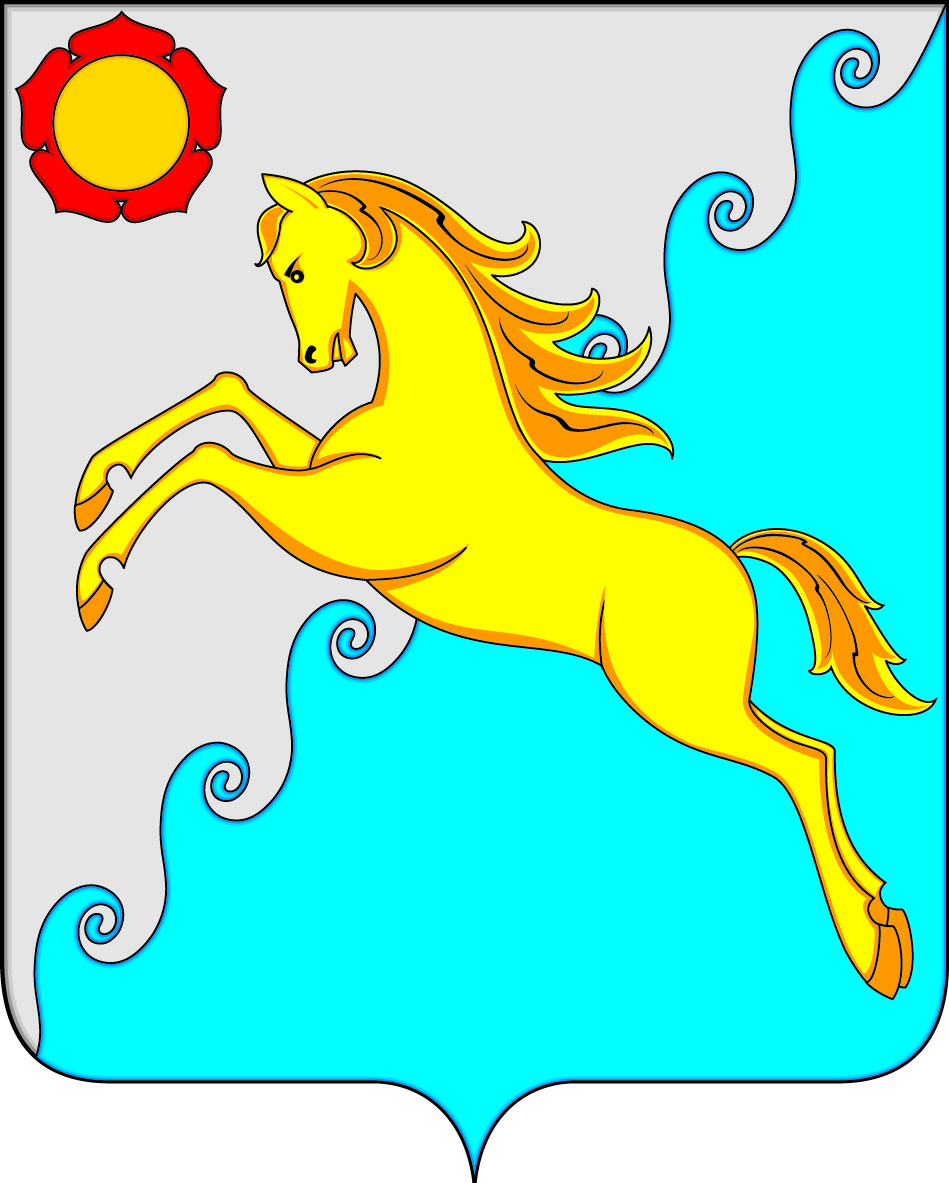 Структура расходов бюджета   муниципального образования Усть - Абаканский район в 2020 году
1 419 755,7
тыс. рублей
Управление финансов и экономики
27
IV. Расходы  бюджета по разделам, тыс. руб.
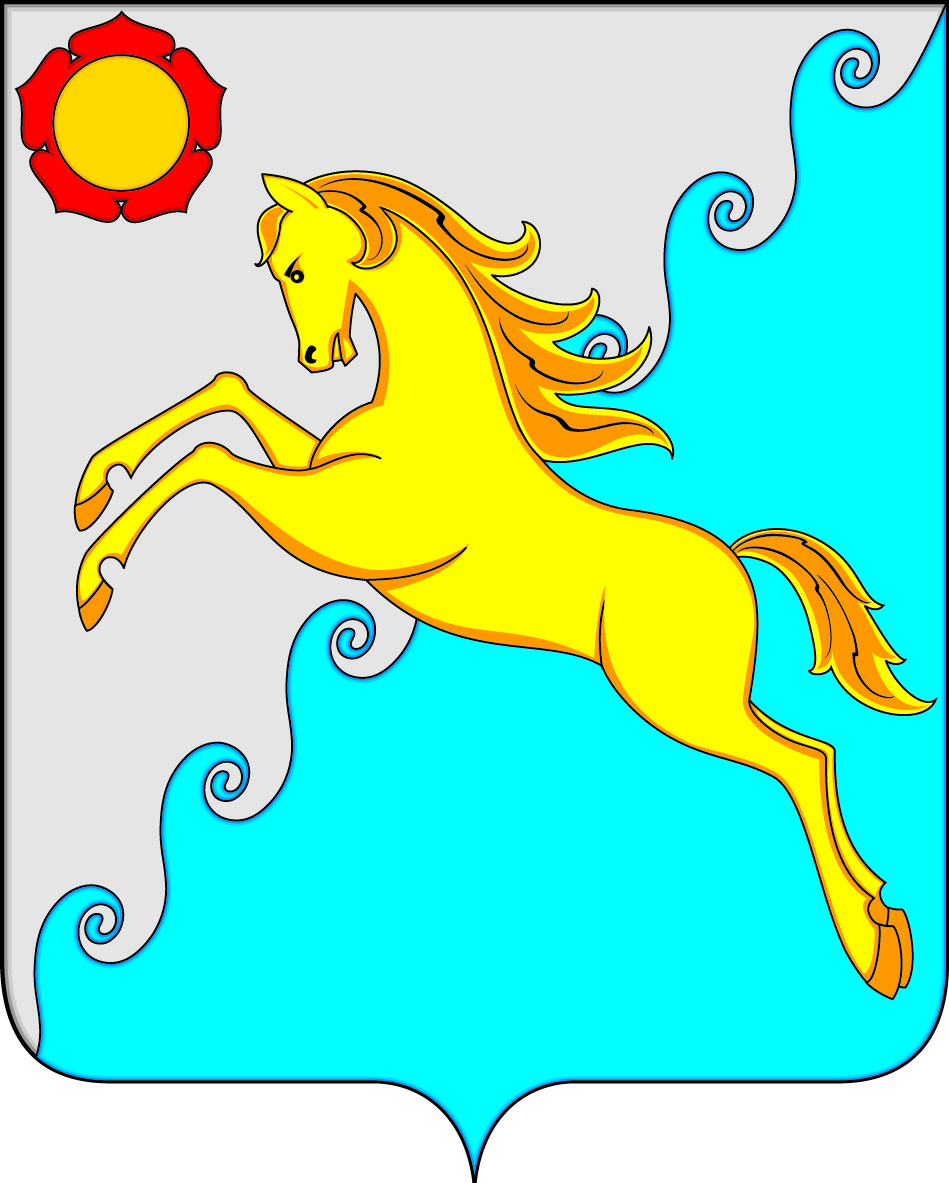 2020 год
2021 год
2022 год
0100  Общегосударственные вопросы
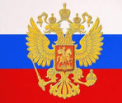 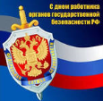 0300  Национальная безопасность и правоохранительная деятельность
0400  Национальная экономика
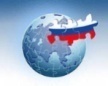 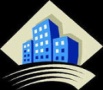 0500  Жилищно-коммунальное хозяйство
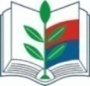 0700  Образование
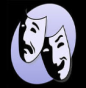 0800  Культура
1000  Социальная политика
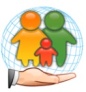 Физическая культура и спорт
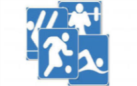 1200  Средства массовой информации
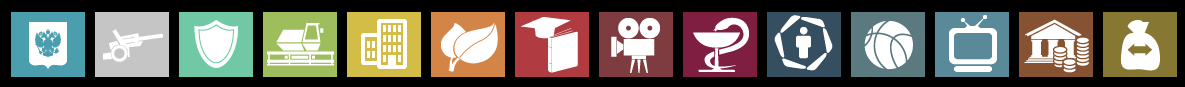 Обслуживание государств. 
и муниципального  долга
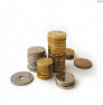 1400 межбюджетные трансферты
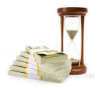 28
IV. Расходы  бюджета муниципального образования
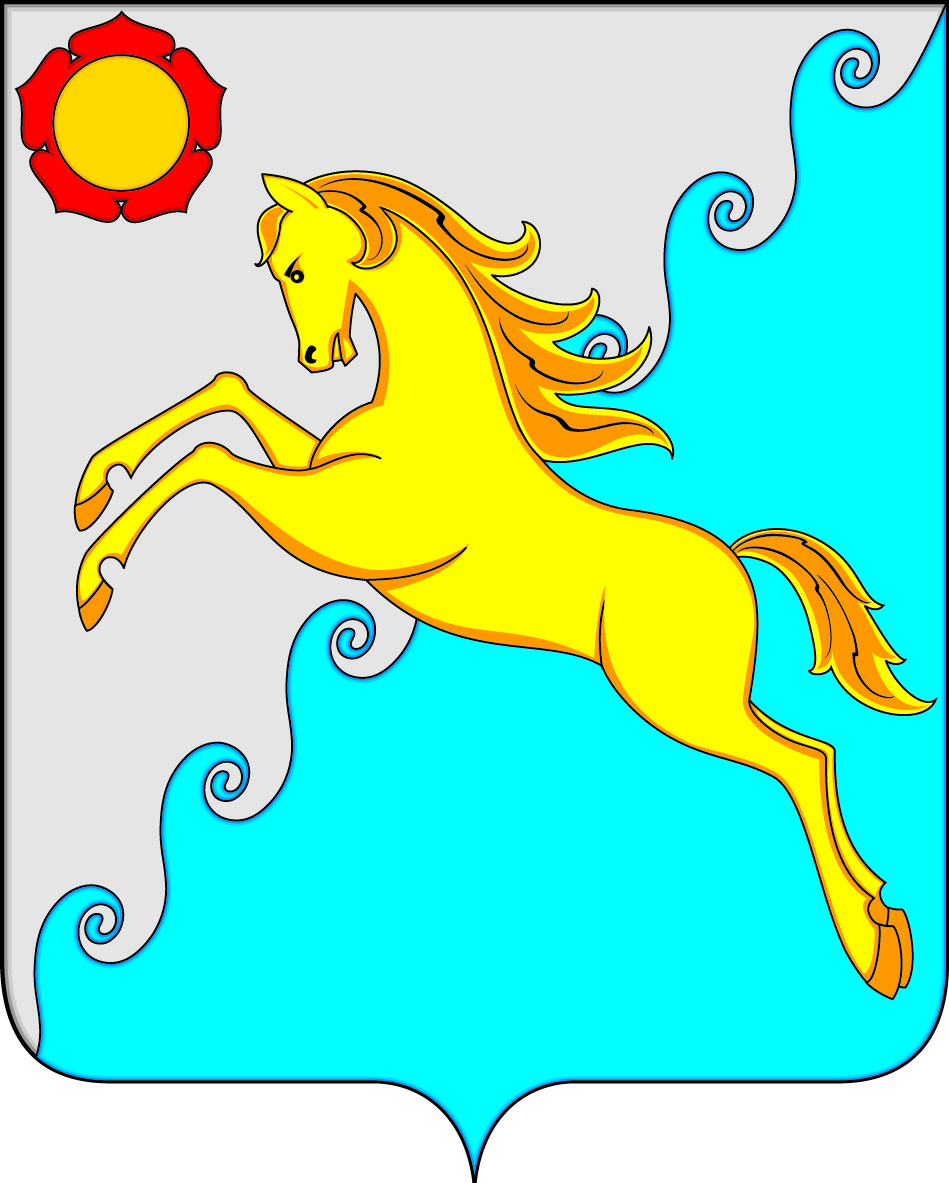 Распределение бюджетных ассигнований по подразделам классификации расходов  бюджета  муниципального образования  Усть-Абаканский район
тыс.руб.
01 02 Функционирование высшего должностного лица  субъекта Российской Федерации и муниципального образования
01 03 Функционирование законодательных (представительных) органов государственной власти и представительных органов муниципальных образований
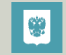 01 04 Функционирование Правительства Российской Федерации, высших исполнительных органов государственной  власти субъектов Российской Федерации, местных администраций
0100  Общегосударственные вопросы
01 06 Обеспечение деятельности финансовых, налоговых и таможенных органов и органов  финансового  (финансово-бюджетного) надзора
01 07 Обеспечение проведения выборов и референдумов
01 11 Резервные фонды
01 13 Другие общегосударственные вопросы
Управление финансов и экономики
29
IV. Расходы  бюджета муниципального образования
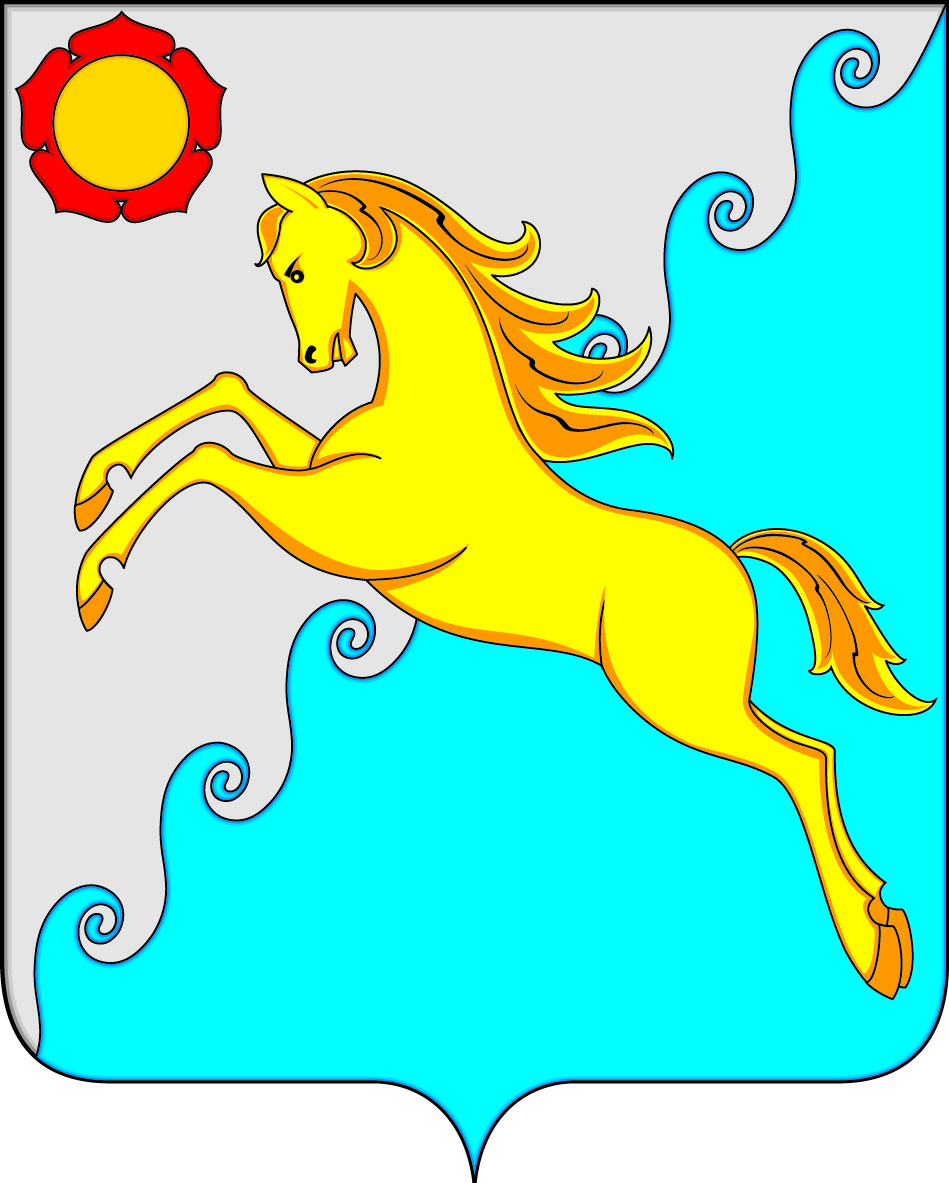 Распределение бюджетных ассигнований, подразделам классификации расходов  бюджета  муниципального образования  Усть-Абаканский район
тыс.руб.
03 02 Органы внутренних дел
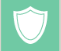 0300 
Национальная безопасность и правоохранительная деятельность
03 09 Защита населения и территории от  чрезвычайных ситуаций  природного и техногенного характера, гражданская оборона
04 01 Общеэкономические вопросы
04 05 Сельское хозяйство и рыболовство
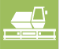 0400
 Национальная экономика
04 08 Автомобильный транспорт
04 09 Дорожное хозяйство (дорожные фонды)
04 12 Другие вопросы в области национальной экономики
Управление финансов и экономики
30
IV. Расходы  бюджета муниципального образования
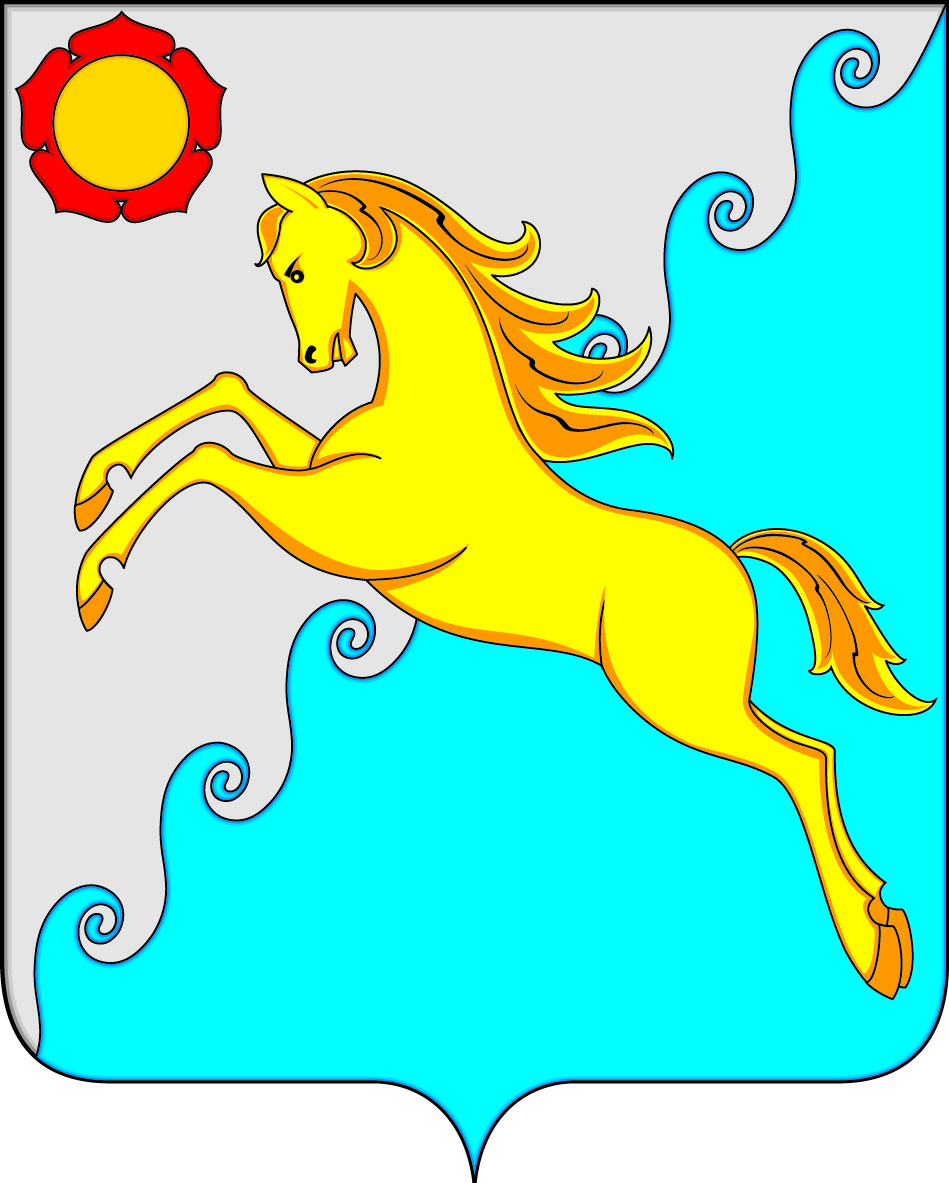 Распределение бюджетных ассигнований по подразделам классификации расходов  бюджета  муниципального образования  Усть-Абаканский район
тыс.руб.
05 02 Коммунальное хозяйство
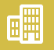 0500
 Жилищно-коммунальное хозяйство
05 03 Благоустройство
05 05 Другие вопросы в области жилищно-коммунального хозяйства
07 01 Дошкольное образование
07 02 Общее образование
07 03 Дополнительное образование
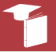 0700
 Образование
07 05 Профессиональная подготовка, переподготовка и повышение квалификации
07 07 Молодежная политика и оздоровление детей
07 09 Другие вопросы в области образования
Управление финансов и экономики
31
IV. Расходы  бюджета муниципального образования
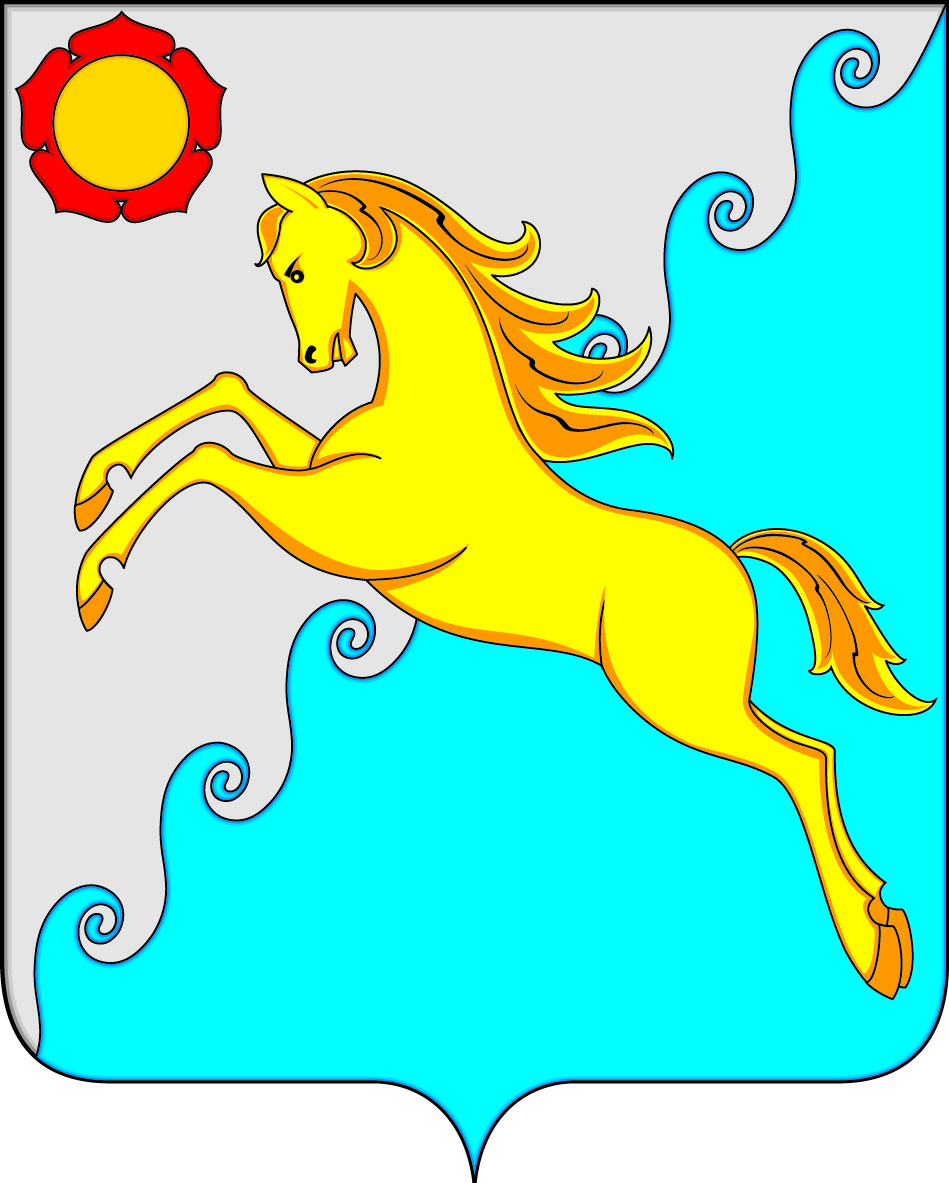 Распределение бюджетных ассигнований по подразделам классификации расходов  бюджета  муниципального образования  Усть-Абаканский район
тыс.руб.
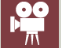 0800
Культура, кинематография
08 01 Культура
08 04 Другие вопросы в области культуры, кинематографии
10 01 Пенсионное обеспечение
10 03 Социальное обеспечение населения
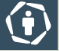 1000
 Социальная политика
10 04 Охрана семьи и детства
10 06 Другие вопросы в области социальной политики
Управление финансов и экономики
32
IV. Расходы  бюджета муниципального образования
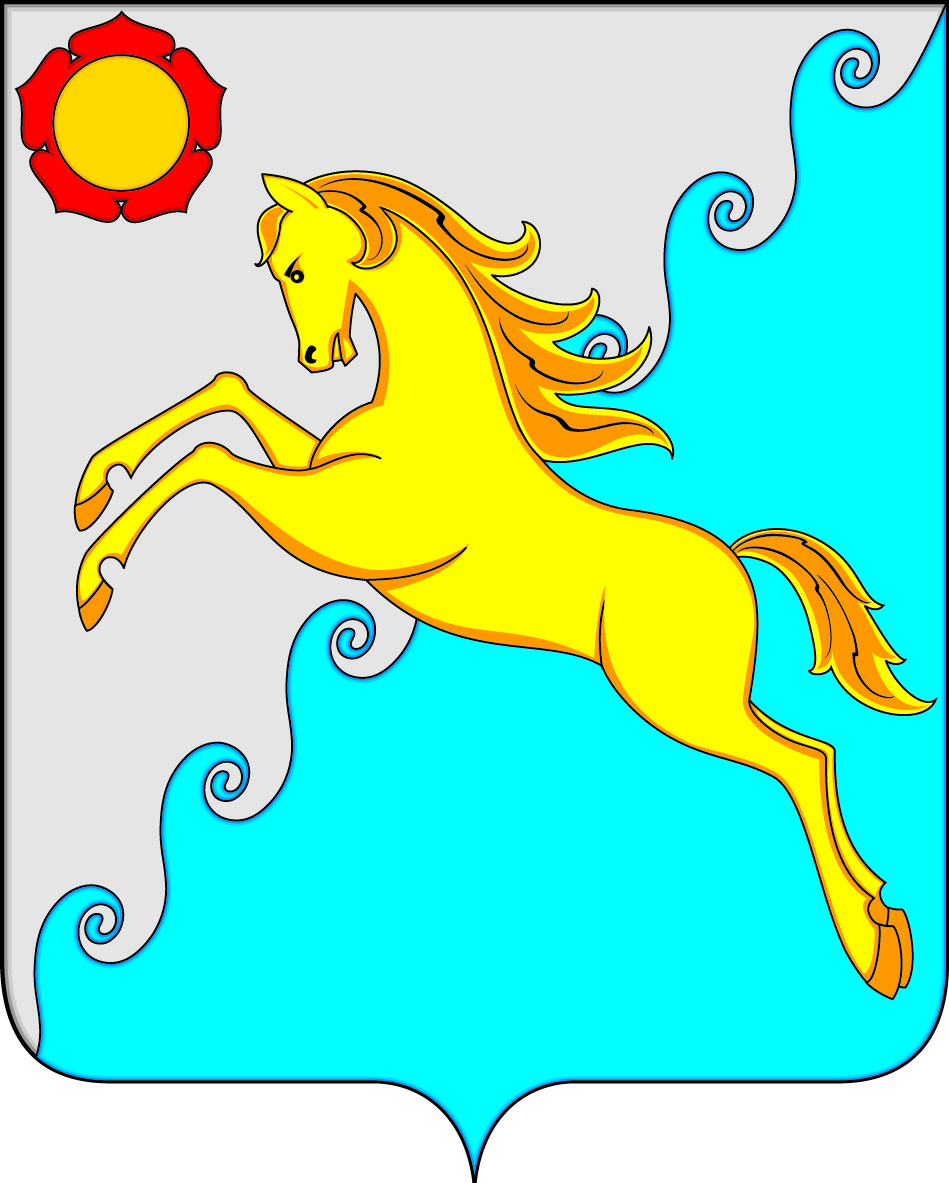 Распределение бюджетных ассигнований по подразделам классификации расходов  бюджета  муниципального образования  Усть-Абаканский район
тыс.руб.
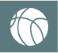 1100
Физическая культура и спорт
1101 Другие вопросы в области культуры, кинематографии
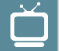 1200
Средства массовой информации
12 02 Периодическая печать и издательства
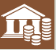 1300
Обслуживание государственного и муниципального долга
13 01 Обслуживание государственного внутреннего и муниципального долга
14 01 Дотации на выравнивание бюджетной обеспеченности субъектов Российской Федерации и муниципальных образований
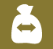 1400
Межбюджетные трансферты общего характера бюджетам субъектов Российской Федерации и муниципальных образований
14 03 Прочие межбюджетные трансферты бюджетам общего характера
1 130 455
1 244 043,5
1 080 930,4
Всего расходов
Расходная часть бюджета
 МО Усть-Абаканский район на 2020 год
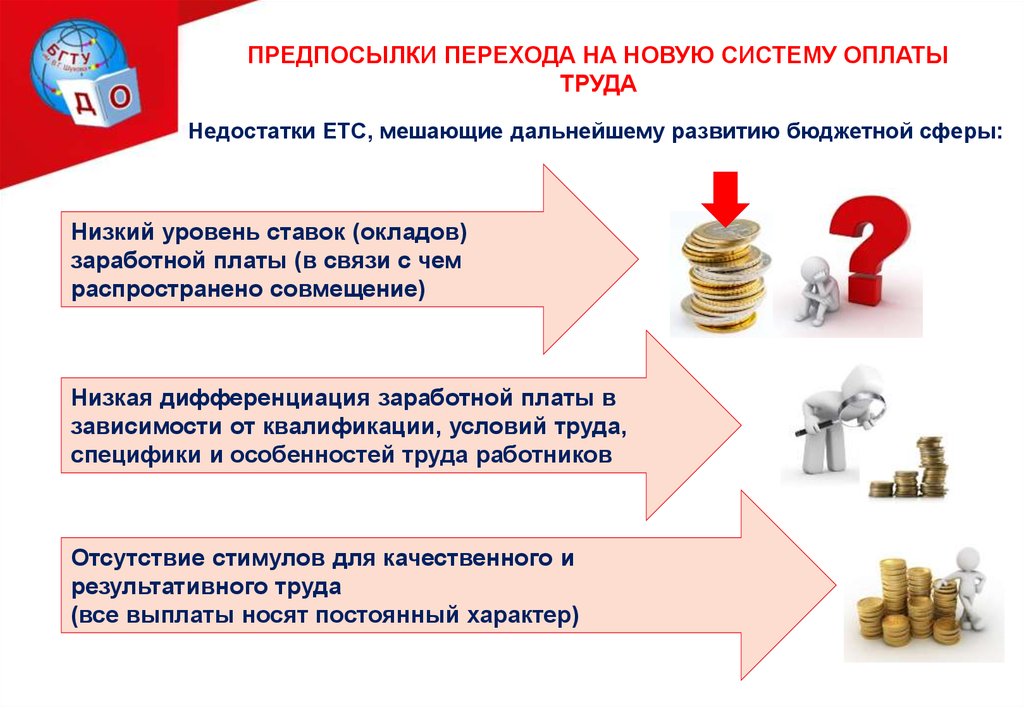 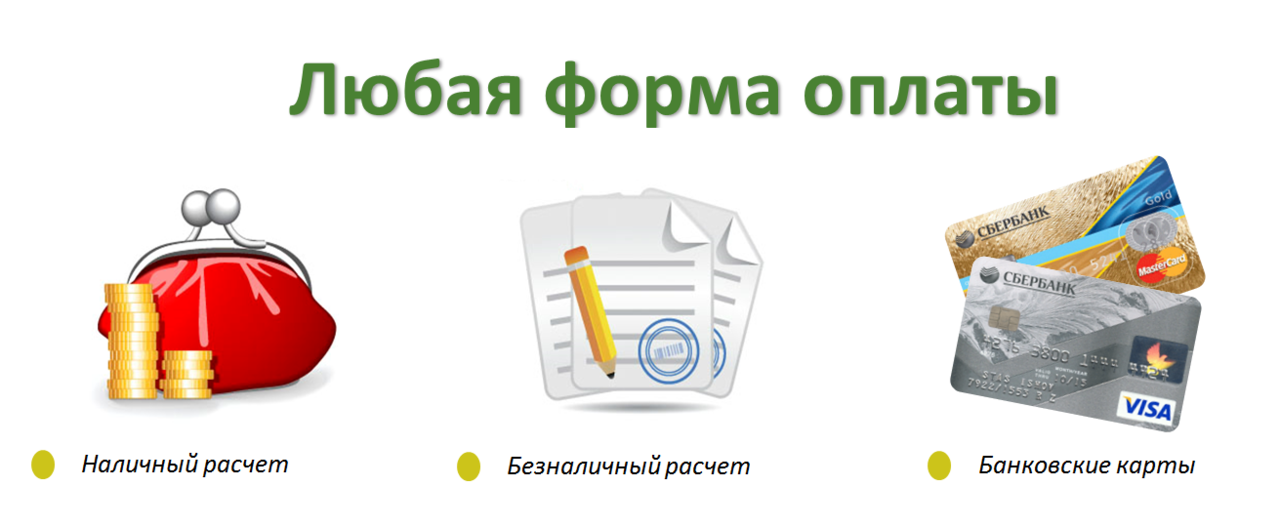 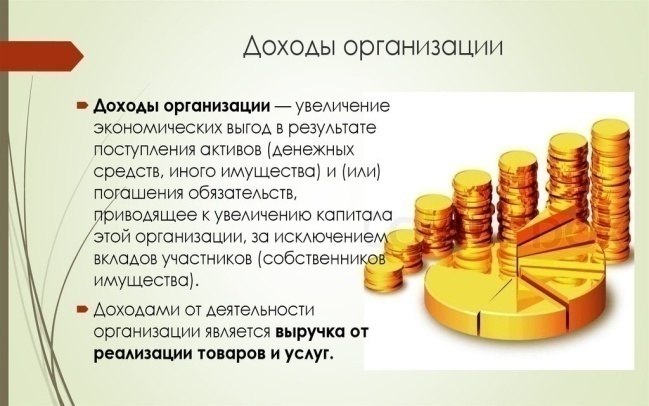 34
Управление финансов и экономики
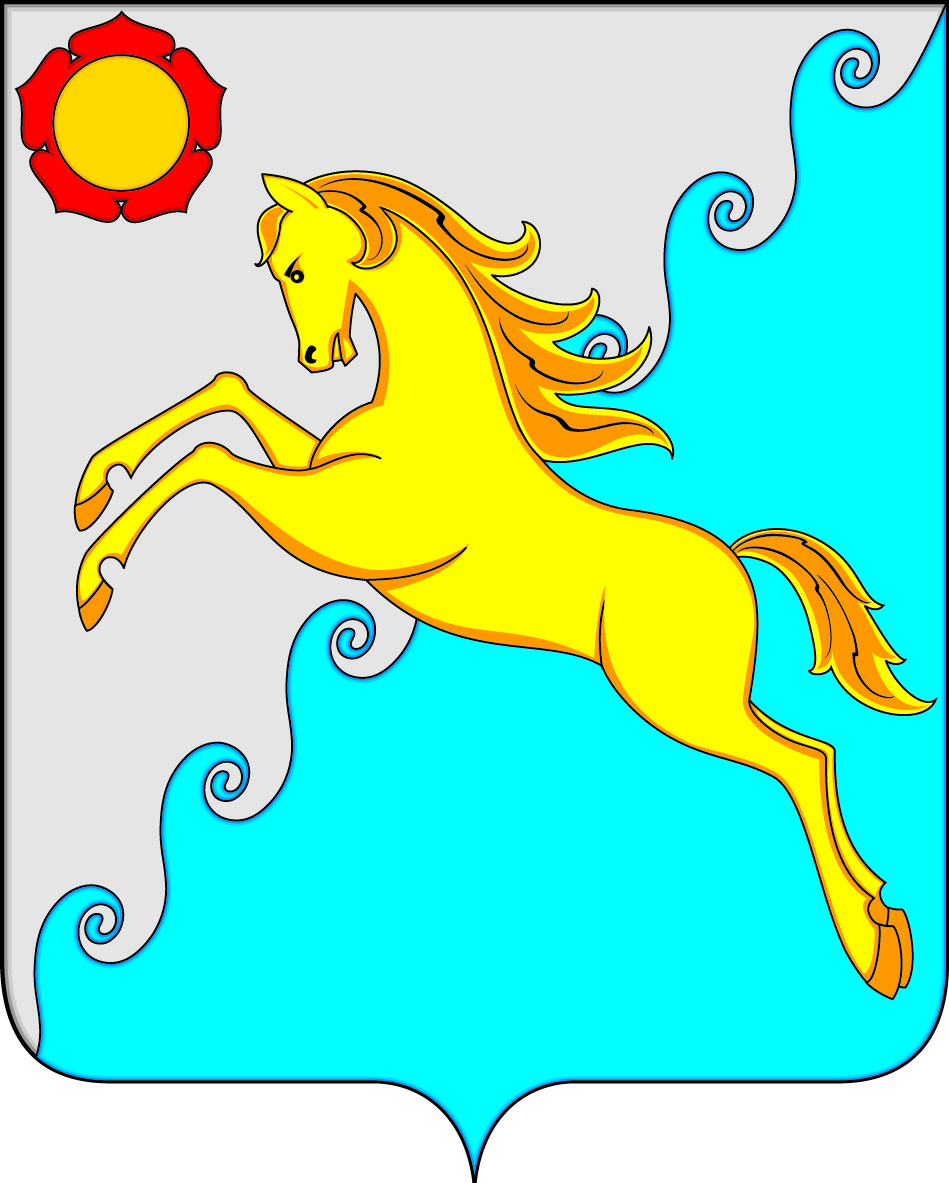 IV. Расходы  бюджета муниципального образования
Структура расходов бюджета   муниципального образования Усть - Абаканский район в 2020 году
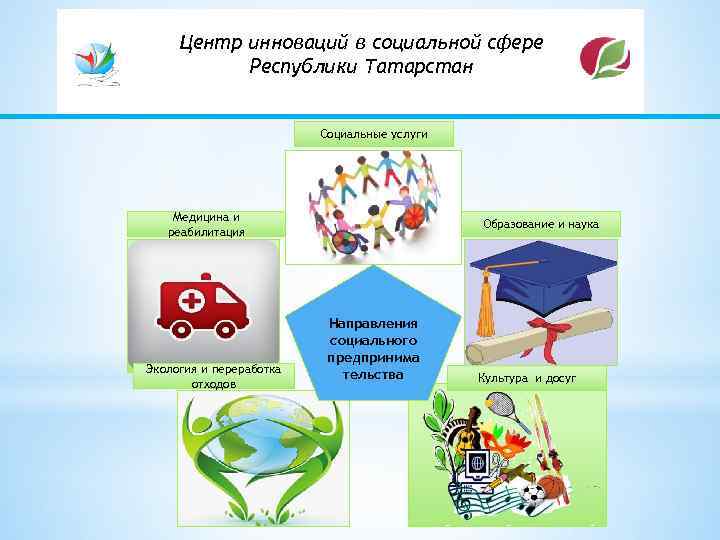 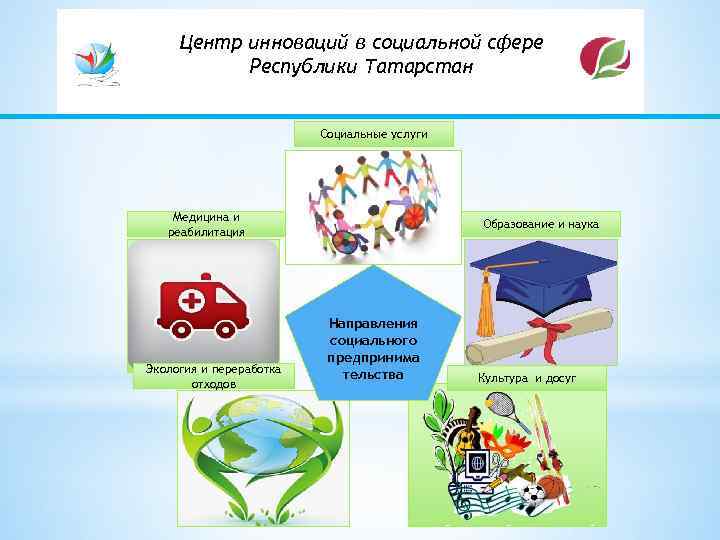 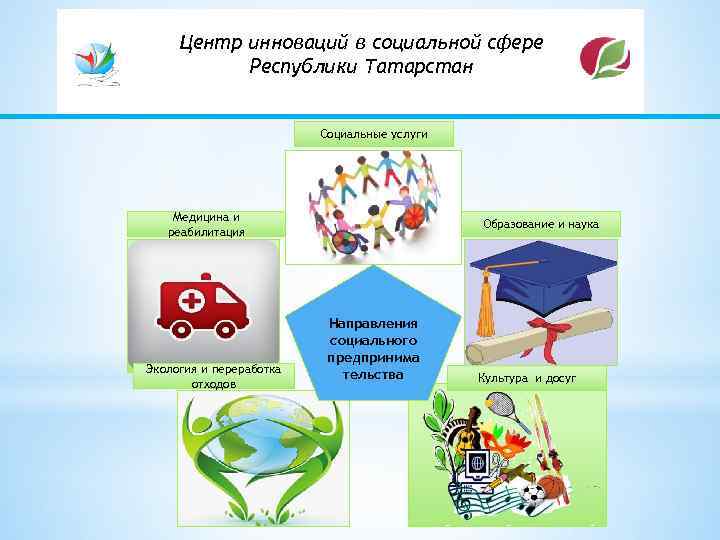 Управление финансов и экономики
35
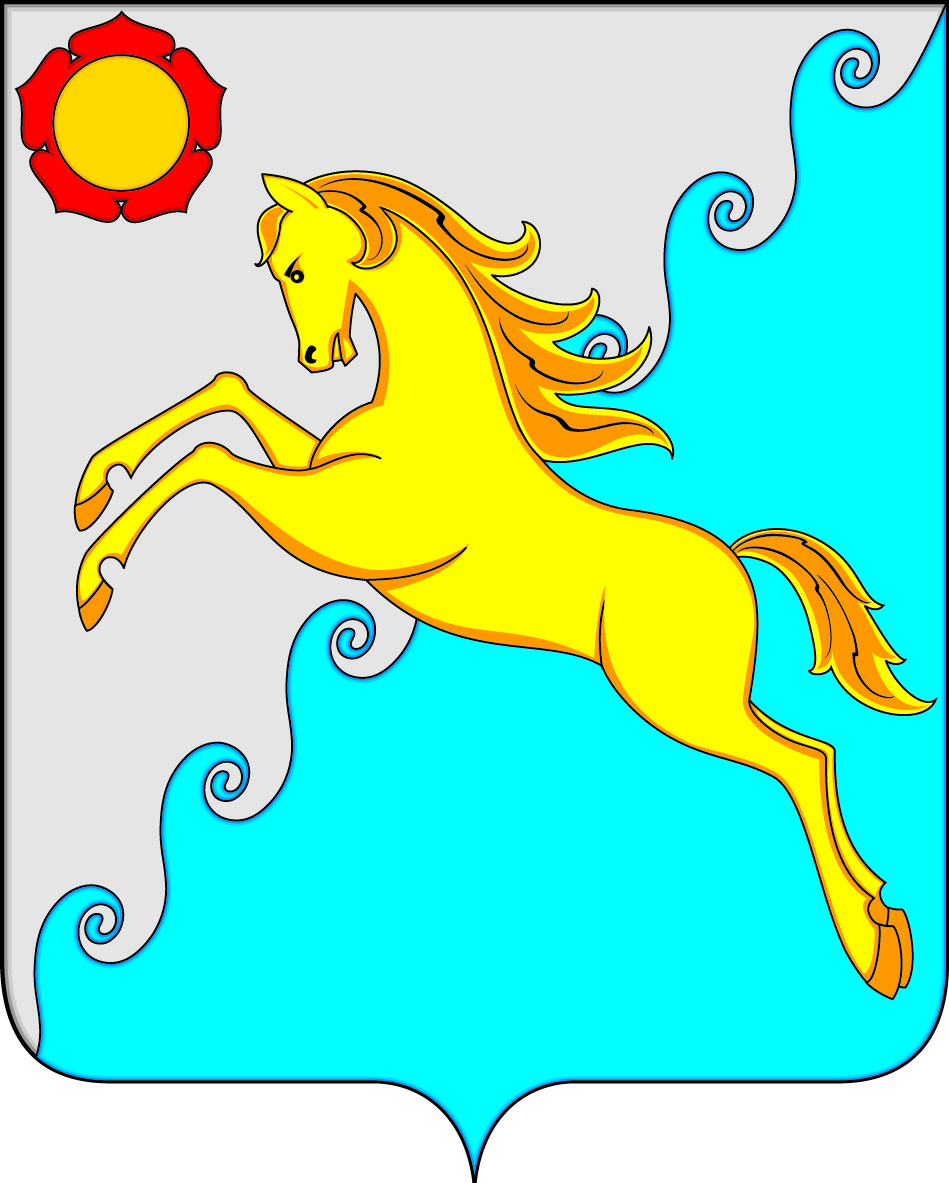 IV. Расходы  бюджета муниципального образования
Проект бюджета муниципального района на 2020 и плановый период 2021 и 2022 годов 
сформирован по программно-целевому принципу
Управление финансов и экономики
36
IV. Расходы  бюджета муниципального образования
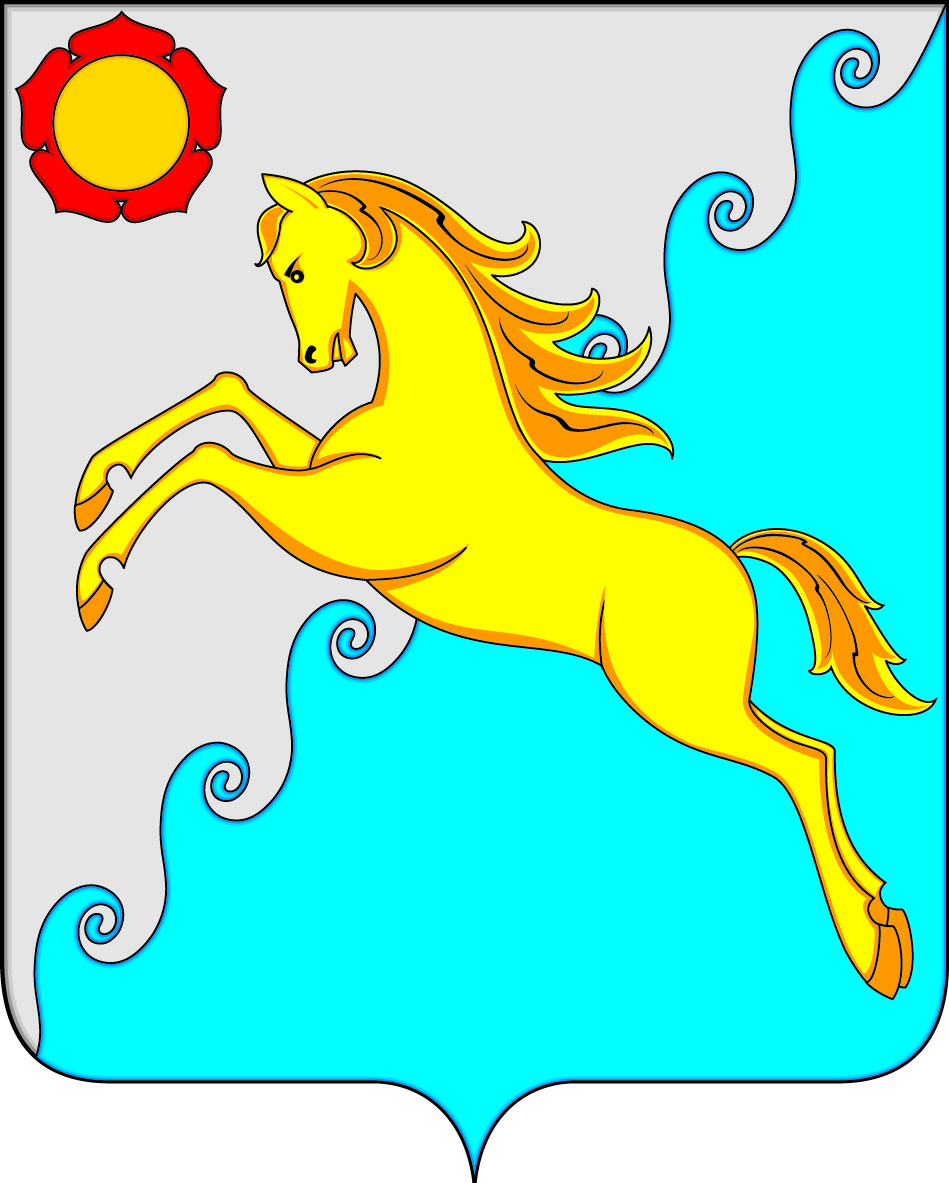 Расходы районного бюджета муниципального образования Усть-Абаканский район по муниципальным программам на 2020 год (тыс. рублей)
1 184 196,1
5 программ
49 590,2
5 программ
1 373 593,7
4 370,0
3 программы
4 программы
135 437,4
Управление финансов и экономики
37
IV. Расходы  бюджета муниципального образования
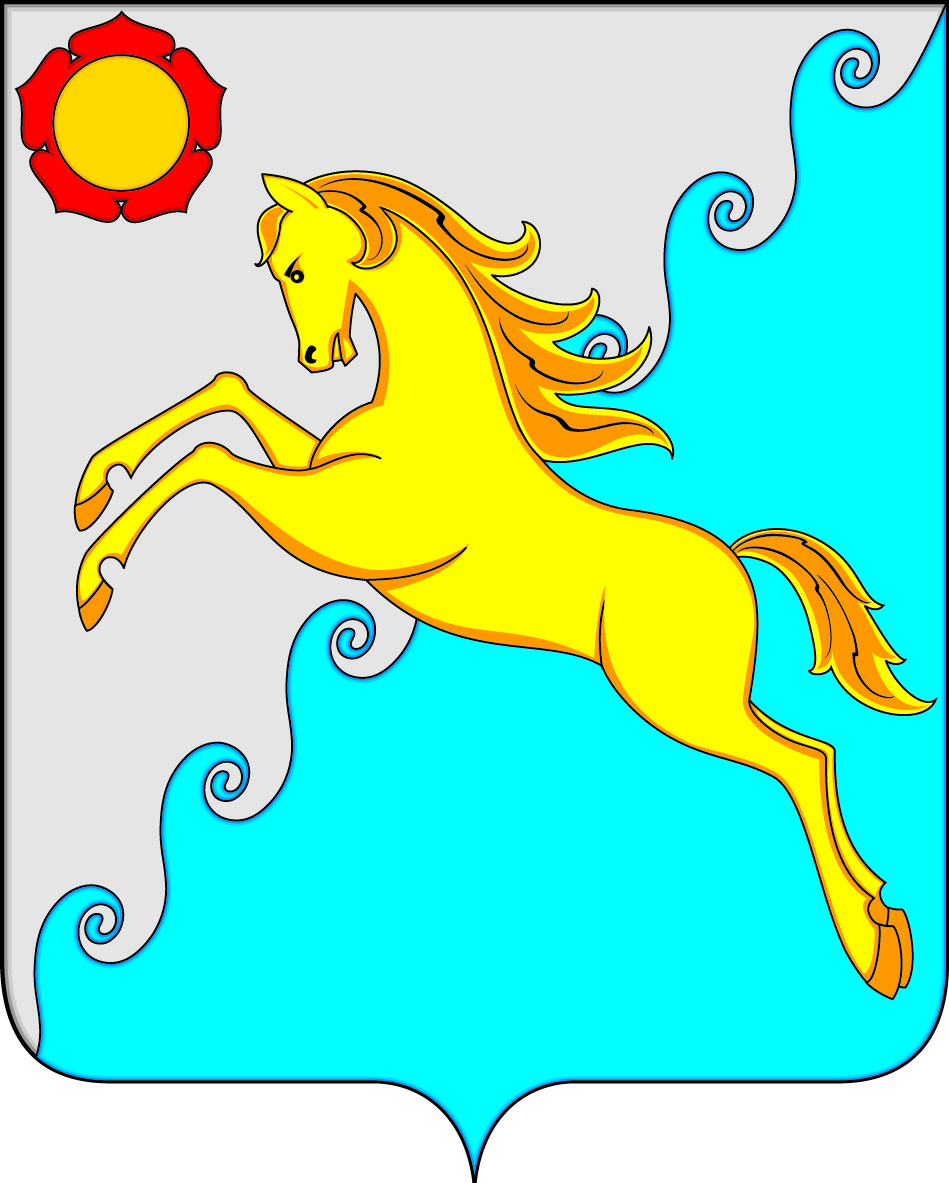 Объем средств, запланированный в рамках 
муниципальных программ на  2020 год  (тыс. рублей)
Образование
1 023 024,3
Противодействие незаконному обороту наркотиков
Культура
74 384,3
21,0
Социальная поддержка граждан
80 461,3
Обеспечение общественного порядка и противодействие преступности
Обеспечение безопасных условий жизнедеятельности
Социальной  направленности
Развитие физической культуры 
и спорта
198,0
4 880,0
Защита населения и территорий от чрезвычайных ситуаций, обеспечение пожарной безопасности и безопасности людей на водных объектах
Развитие туризма
1 446,2
4 151,0
Управление финансов и экономики
38
IV. Расходы  бюджета муниципального образования
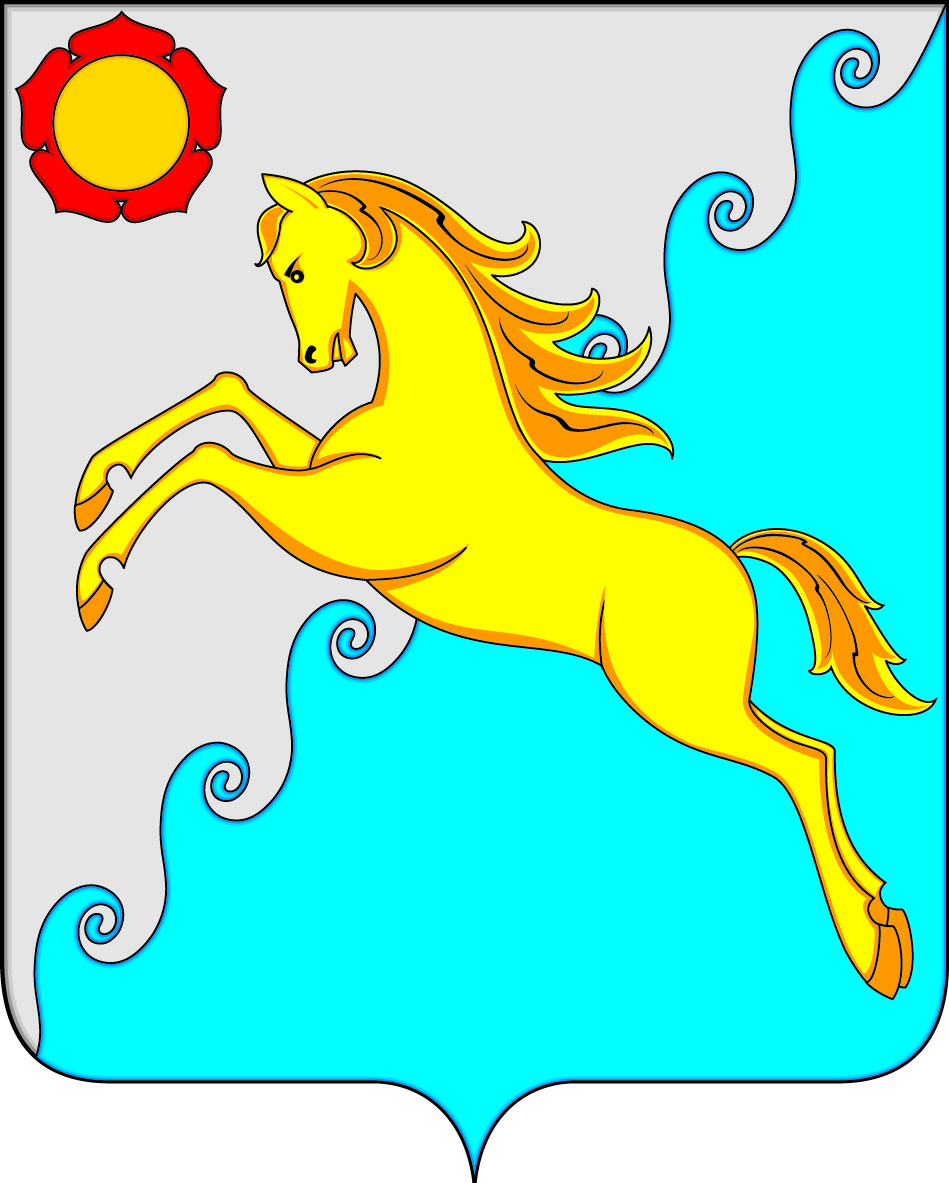 Объем средств, запланированный в рамках 
муниципальных программ на  2020 год  (тыс. рублей)
Развитие агропромы-шленного комплекса и социальной 
сферы на селе
Повышение эффективности управления  муниципальными финансами
10 692,5
121202,5
Развитие транспортной системы
Развитие субъектов малого и среднего предпринима-
тельства
22 045,8
Поддержка отраслей экономики
46,0
Общего характера
Жилище
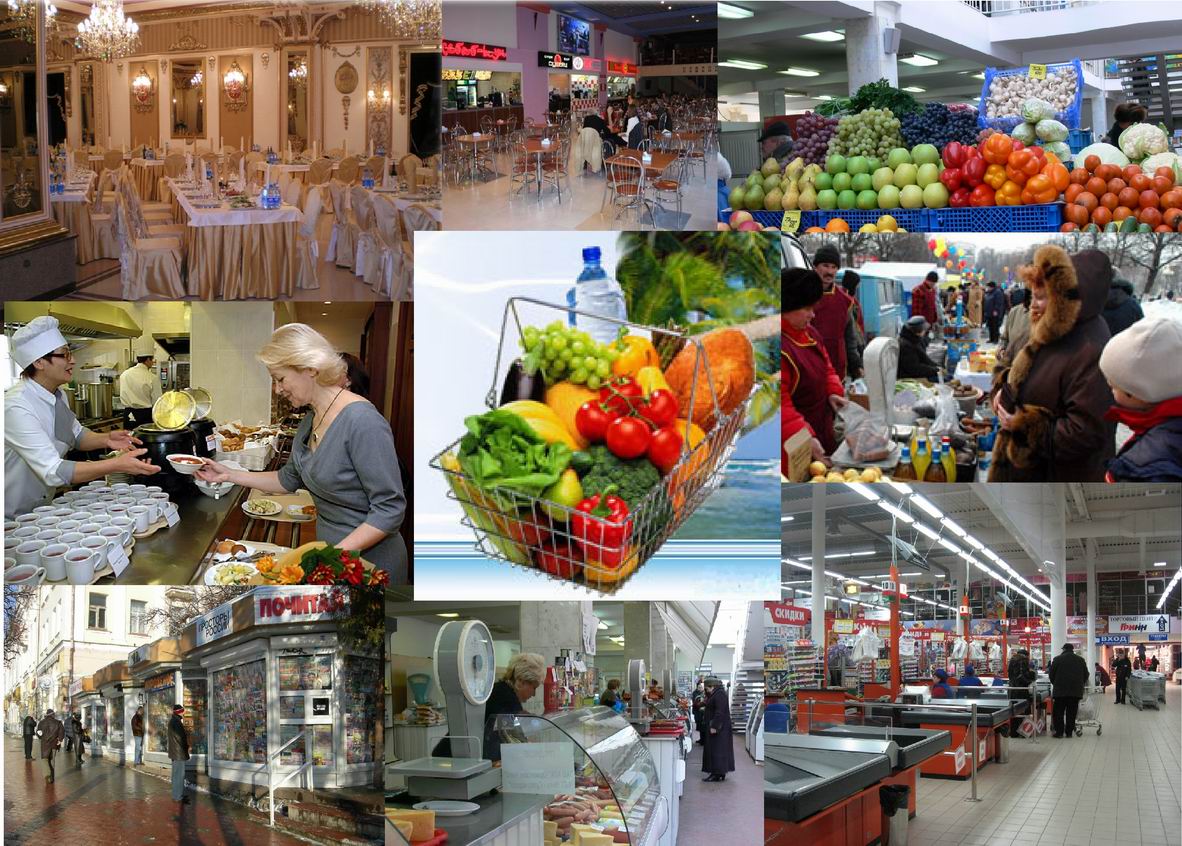 3 320,0
Развитие 
торговли
107,0
Энергосбережение и повышение энергетической эффективност
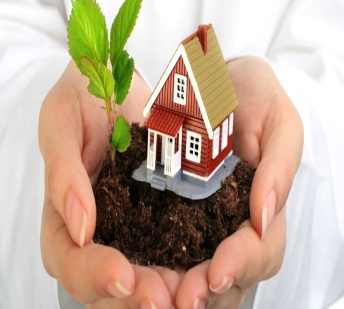 Развитие муниципального
имущества
12,0
Комплексная программа модернизации и реформирования 
ЖКХ
14 081,9
39
13 519,9
Управление финансов и экономики
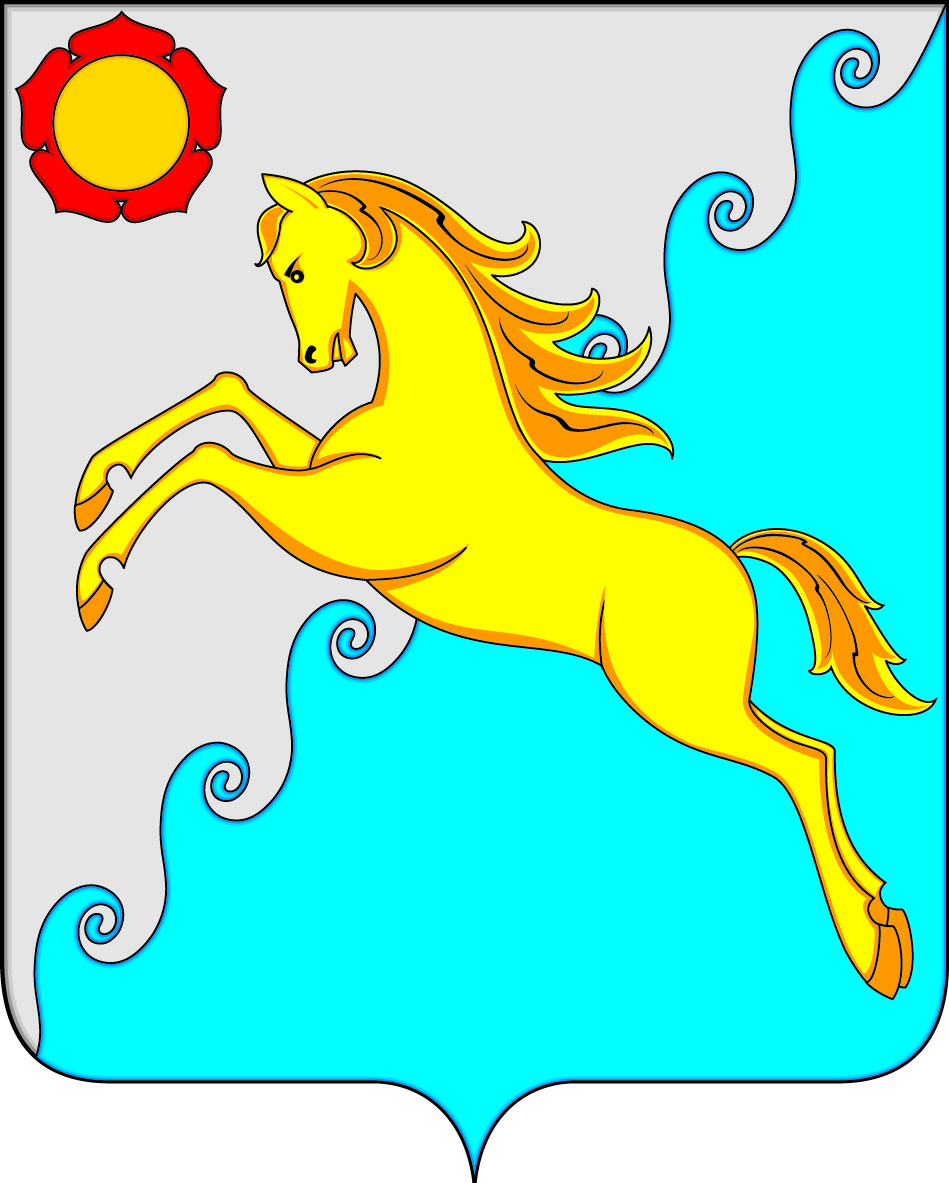 IV. Расходы  бюджета муниципального образования
Всего расходов 
1 023 024,3тыс. рублей
Муниципальная программа "Развитие  образования
  в  Усть-Абаканском районе"
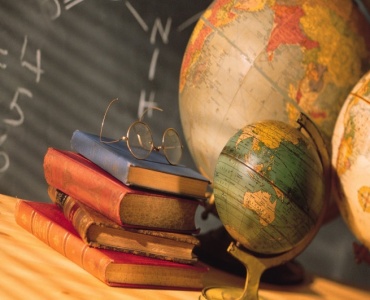 Подпрограмма "Патриотическое воспитание граждан"
Подпрограмма «Развитие дошкольного, начального, общего, основного общего, среднего общего образования»
Подпрограмма "Развитие системы дополнительного образования детей, выявление и поддержки одаренных детей и молодежи"
961 745,2               тыс. рублей
61 017,1                тыс. рублей
262,0                      тыс. рублей
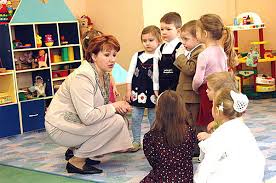 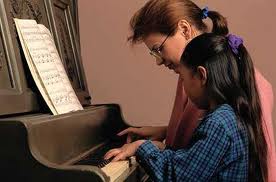 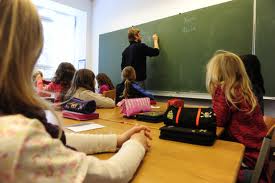 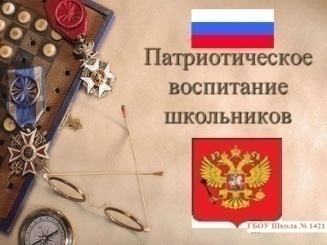 Управление финансов и экономики
40
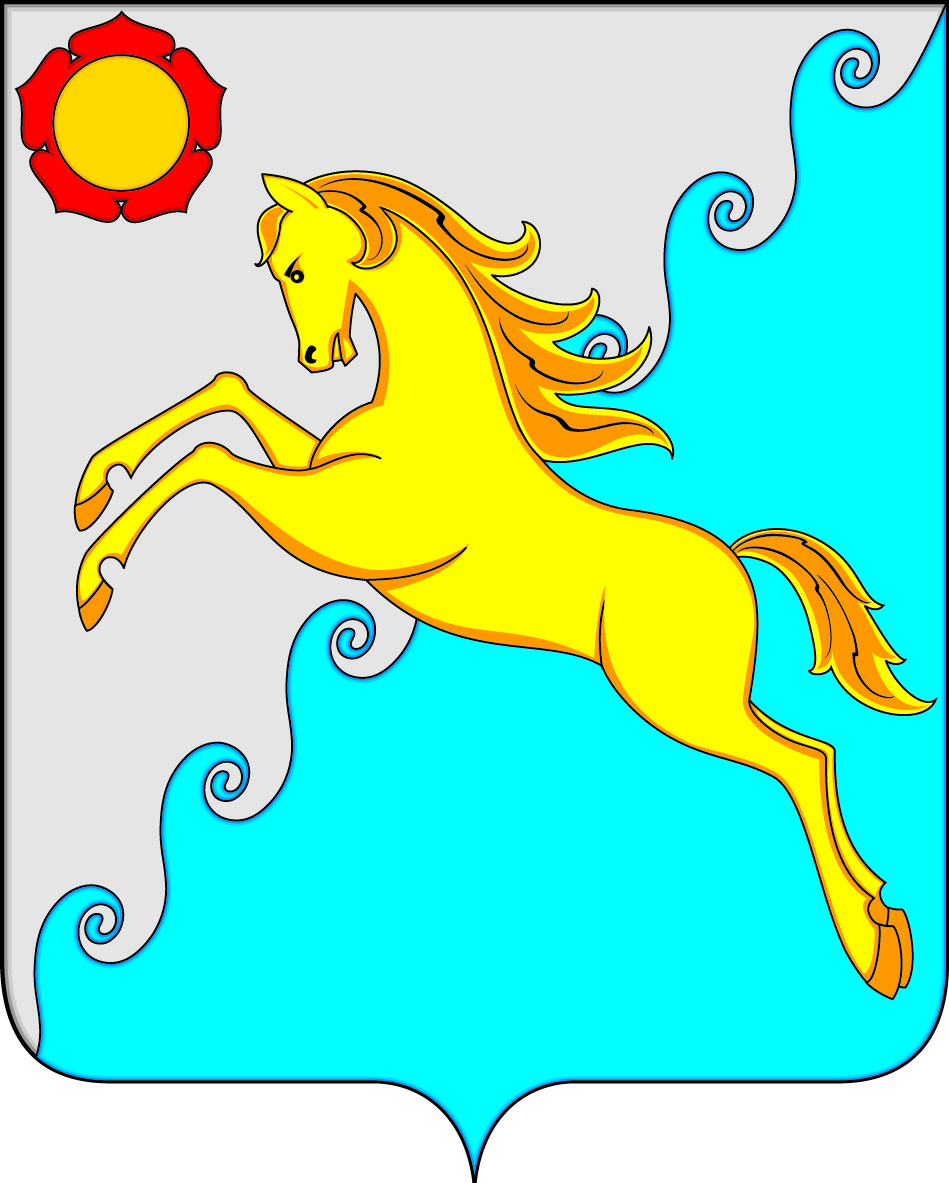 IV. Расходы  бюджета муниципального образования
Расходы бюджета Усть-Абаканского района на образование
 на 2020 год и плановый период 2021-2022 годов (тыс.рублей)
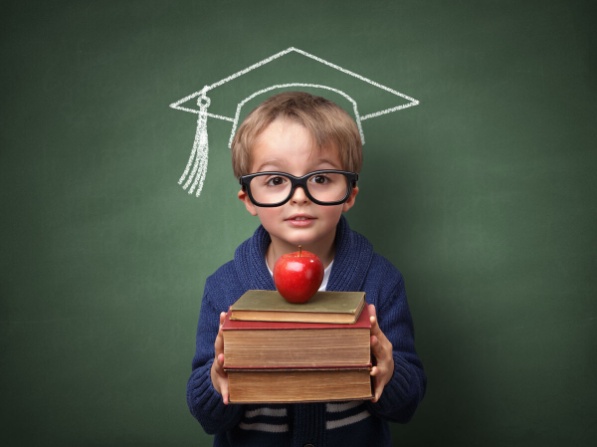 Управление финансов и экономики
41
Музеи

(2учреждения)
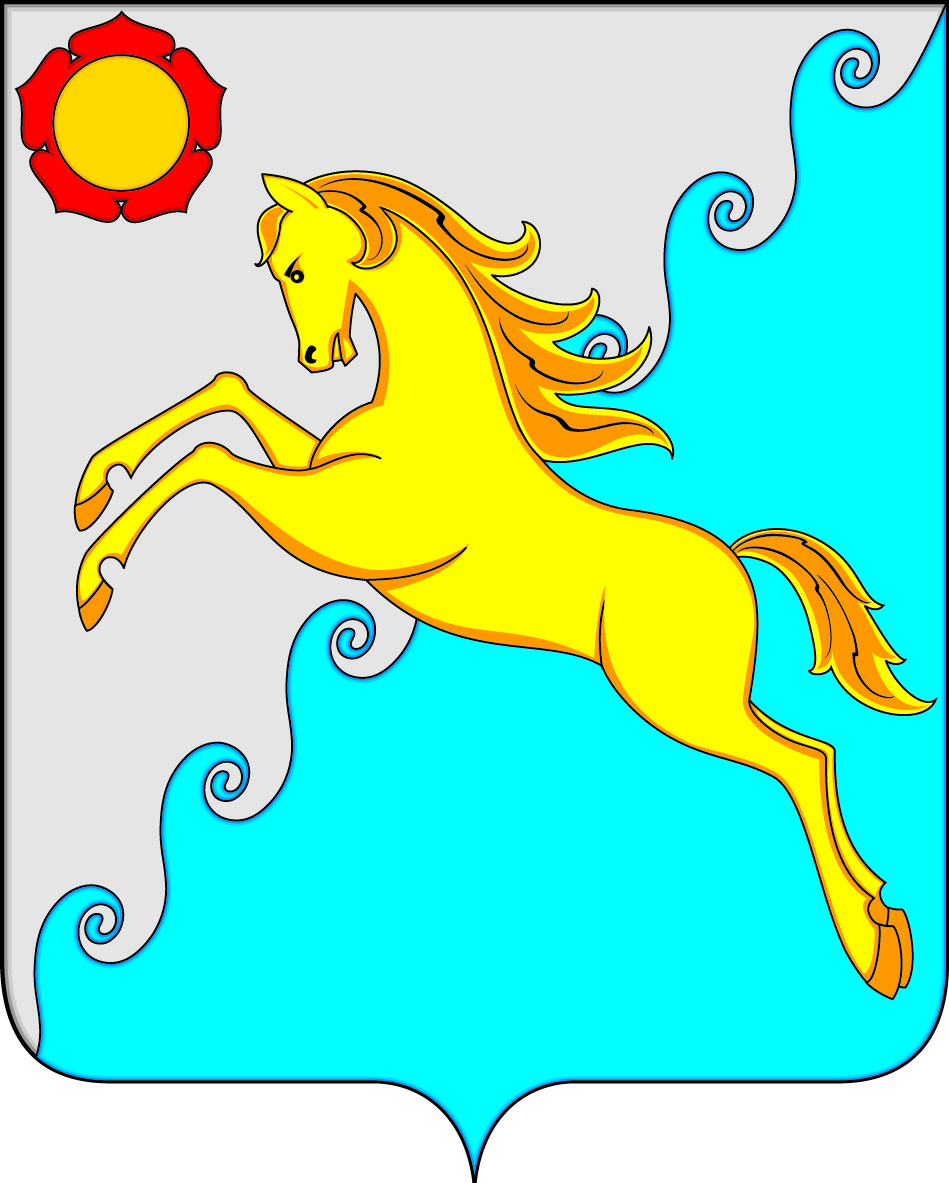 IV. Расходы  бюджета муниципального образования
Муниципальная программа 
«Культура Усть-Абаканского района» (тыс.рублей)
Централизованная библиотечная система

(1 учреждение)
Подпрограмма "Наследие Усть-Абаканского района"
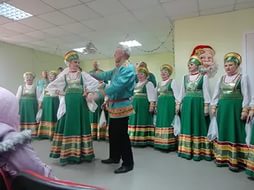 Подпрограмма «Развитие культурного потенциала Усть-Абаканского района»
31 180,3              тыс. рублей
20 625,7 тыс. рублей
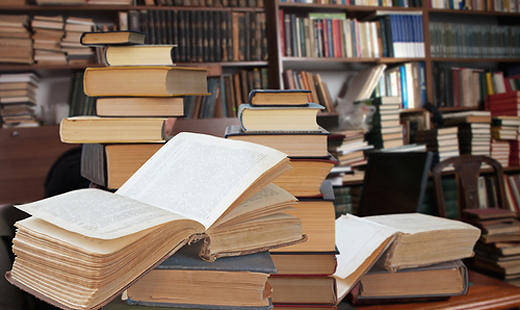 Дома культуры
(2 учреждения)
Подпрограмма «Искусство Усть-Абаканского района»
Подпрограмма «Молодежь Усть-Абаканского района»
Молодежный ресурсный центр
(1  учреждение)
1 018,0                        тыс. рублей
1 968,6                     тыс. рублей
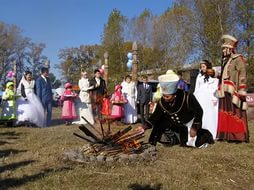 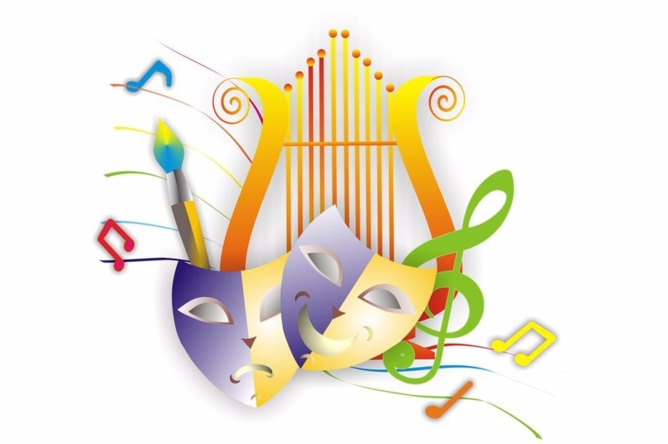 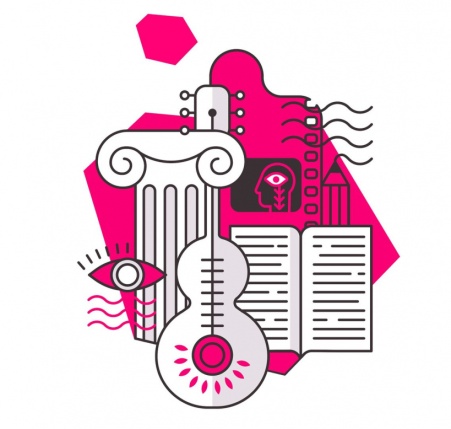 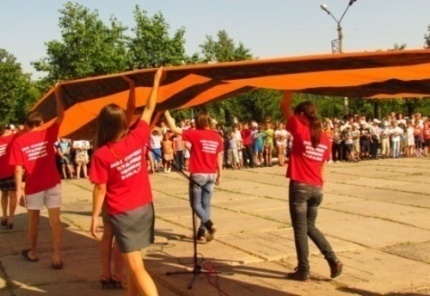 Управление финансов и экономики
42
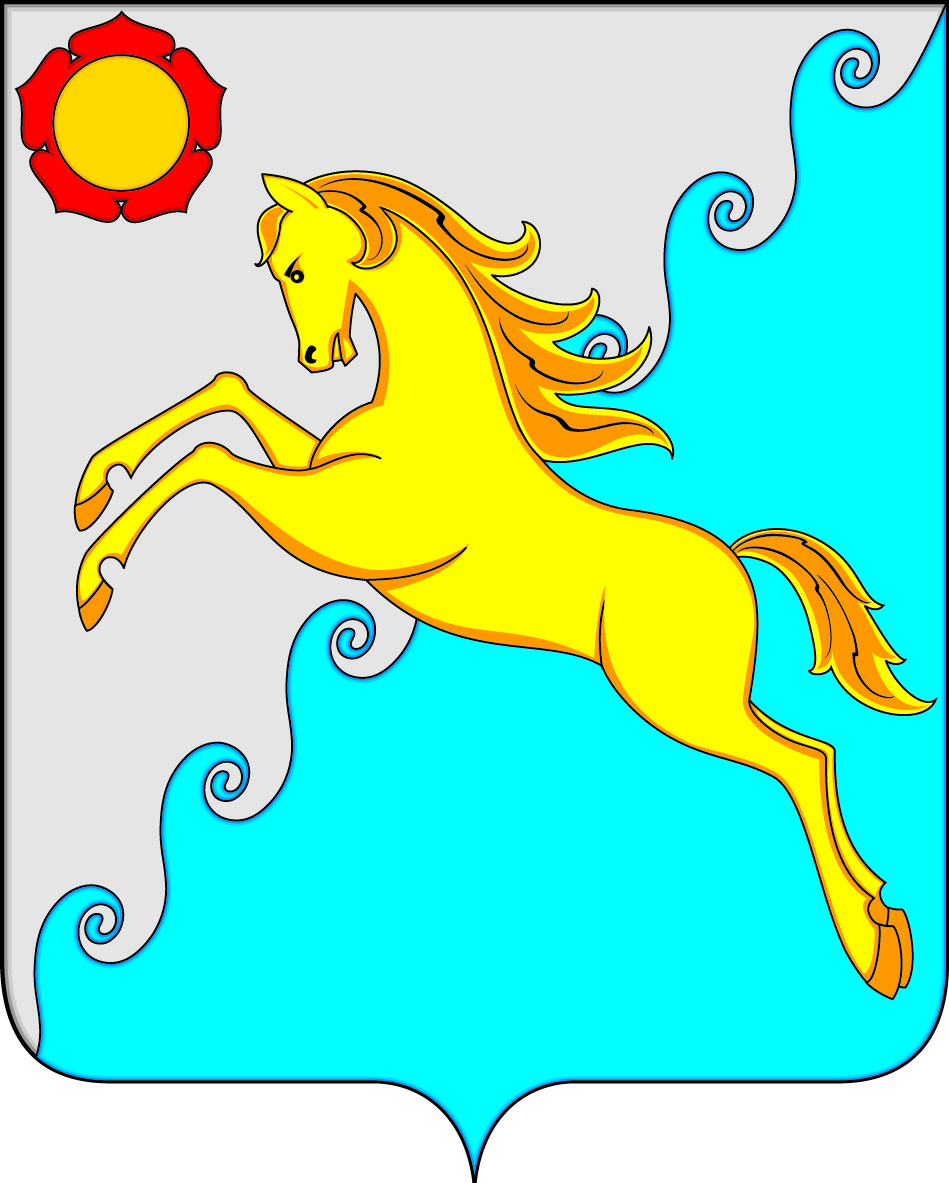 IV. Расходы  бюджета муниципального образования
Дорожный фонд Усть-Абаканского района
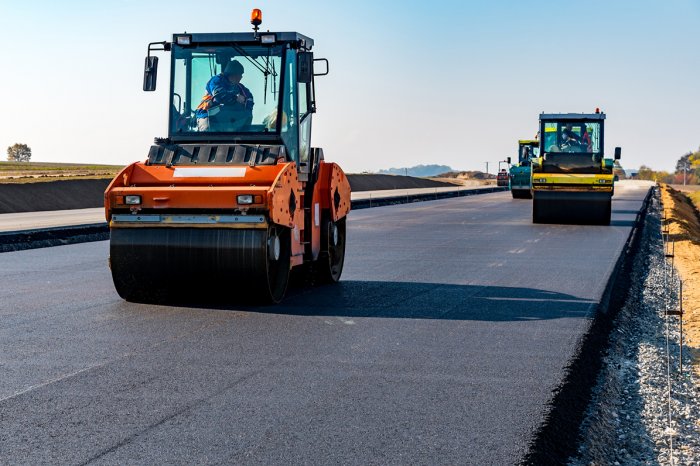 Доходы районного дорожного фонда
2020 год – 21 645,8 тыс.руб.
2021 год – 21 645,8 тыс.руб.
2022 год –  21 645,8 тыс.руб.
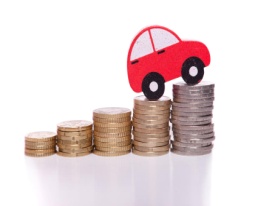 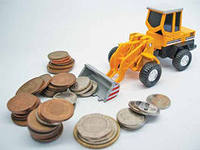 Управление финансов и экономики
43
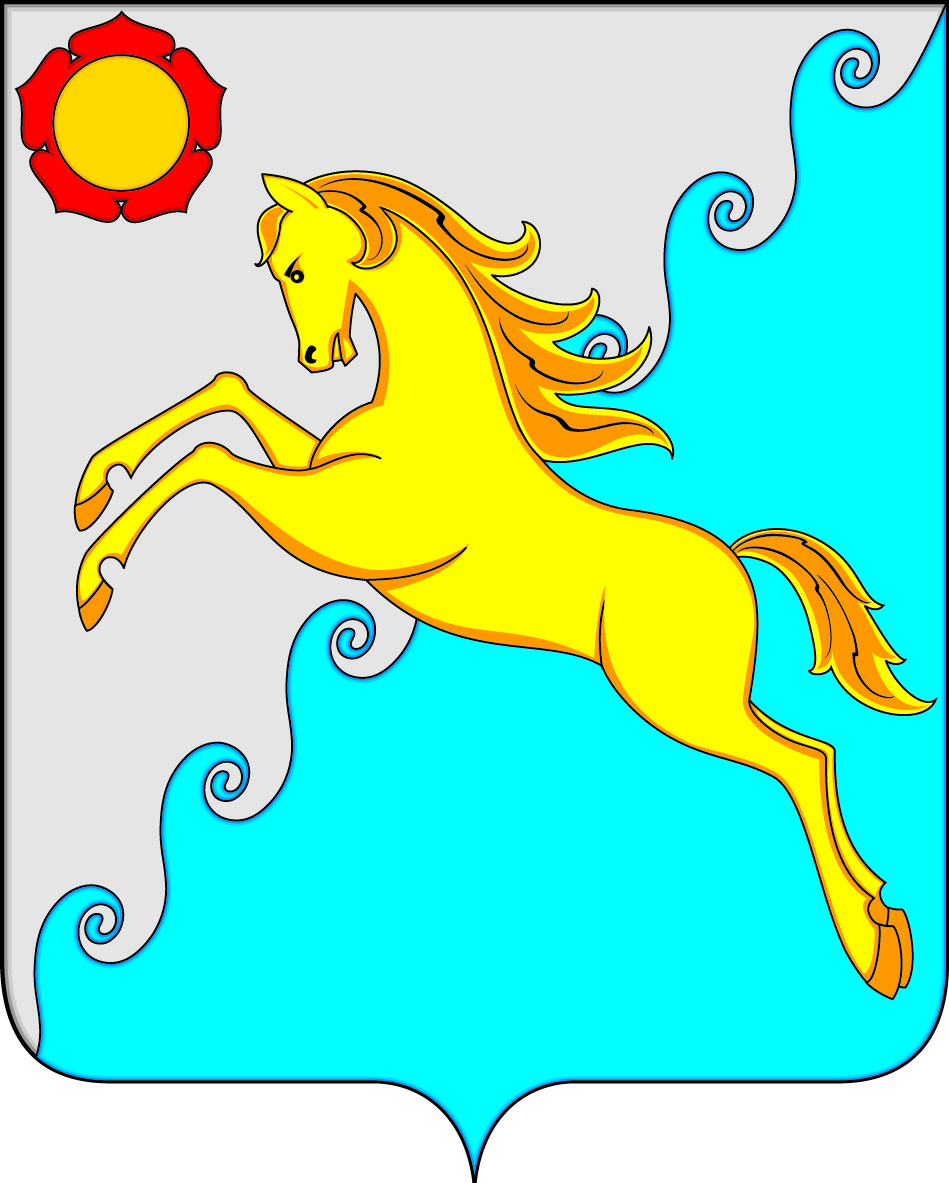 IV. Расходы  бюджета муниципального образования
ПЛАНИРУЕМЫЕ РАСХОДЫ НА ЖИЛИЩНО-КОММУНАЛЬНОЕ ХОЗЯЙСТВО на 2020 год
Обеспечение жильем молодых семей (софинансирование)               – 3 270,0  тыс.руб.
Модернизация коммунального хозяйства-  4 685,0 тыс.руб.
Трудоустройство в летний период несовершеннолетних, состоящих на учёте в КДН– 30,0  тыс.руб.
Энергосбережение и повышение энергетической эффективности (софинансирование)– 12 тыс.руб.
Строительство и реконструкция объектов коммунальной инфраструктуры, в т.ч. разработка проектно-сметной документации –  0,0 тыс.руб.
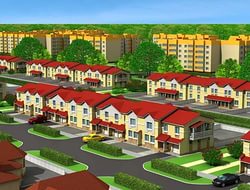 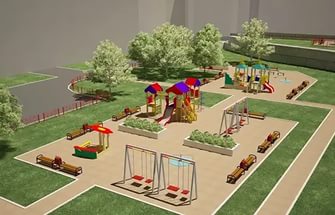 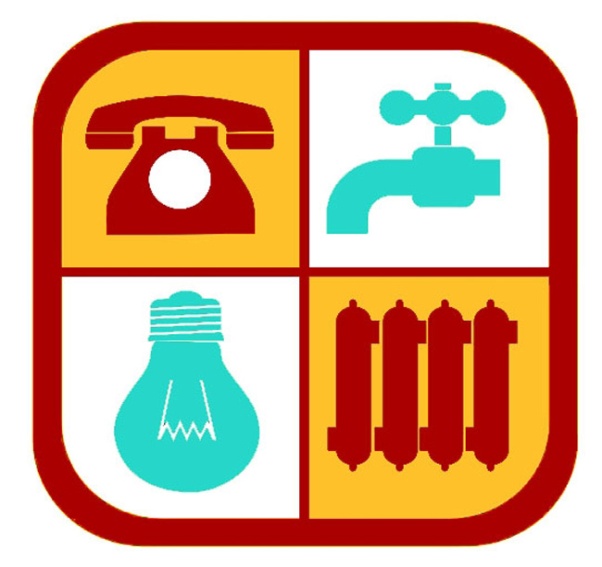 Управление финансов и экономики
44
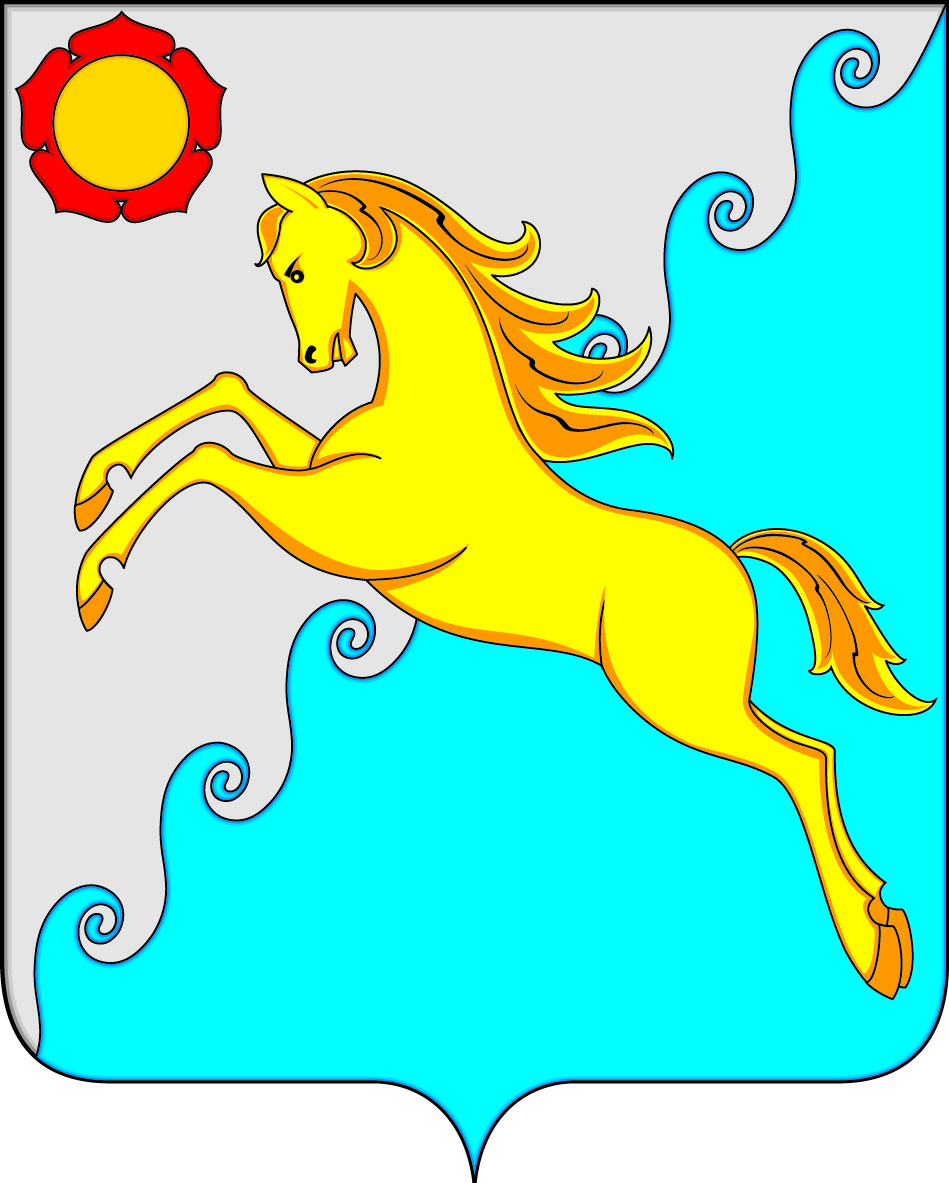 IV. Расходы  бюджета муниципального образования
Выравнивание бюджетной обеспеченности и обеспечение сбалансированности бюджетов поселений
Реализация государственной политики в сфере государственных закупок, обслуживание мун.долга
Муниципальные программы общего характера
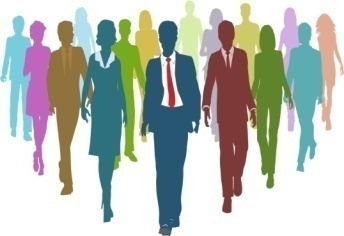 «Развитие субъектов малого и среднего предпринимательства в Усть-Абаканском районе»
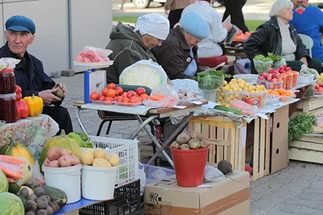 «Развитие торговли в Усть-Абаканском районе»
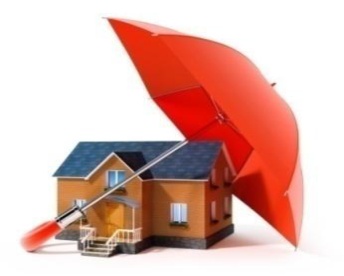 «Развитие муниципального имущества в Усть-Абаканском районе»
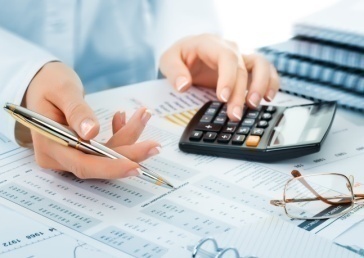 "Повышение эффективности управления муниципальными финансами Усть-Абаканского района
Управление финансов и экономики
45
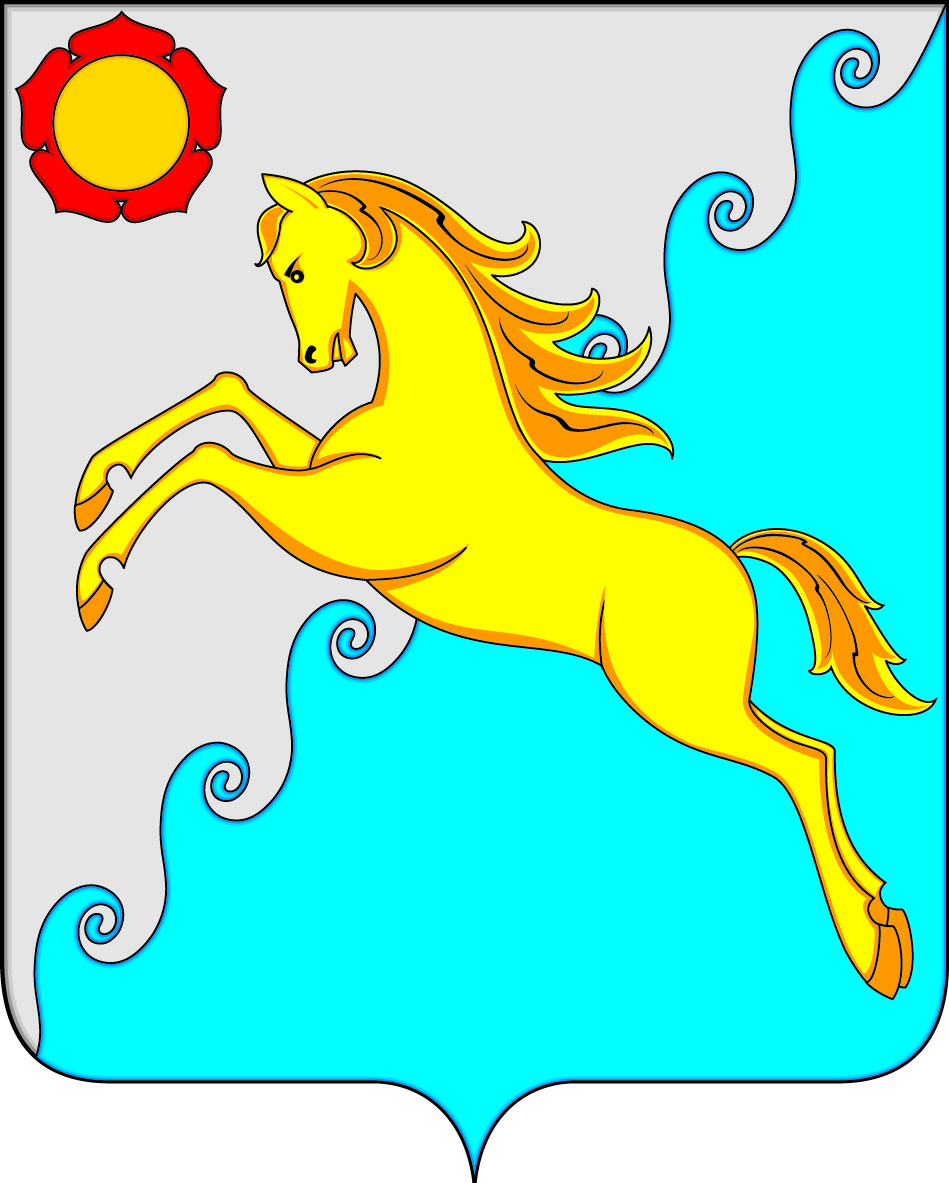 IV. Расходы  бюджета муниципального образования
Профилактика правонарушений несовершеннолетних
Муниципальные программы, направленные на 
Обеспечение безопасных условий жизнедеятельности
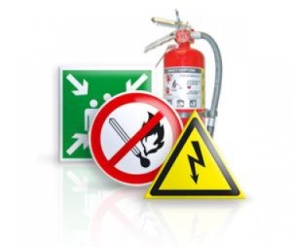 «Защита населения и территорий Усть-Абаканского района от чрезвычайных ситуаций, обеспечение пожарной безопасности и безопасности людей на водных объектах»
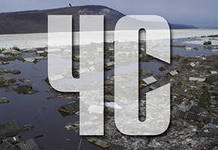 «Противодействие незаконному обороту наркотиков, снижение масштабов наркотизации   населения в Усть-Абаканском районе»
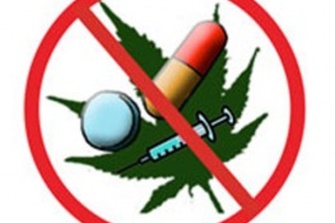 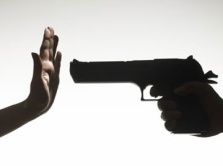 «Обеспечение общественного порядка и противодействие преступности в Усть-Абаканском районе»
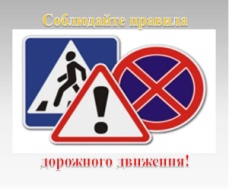 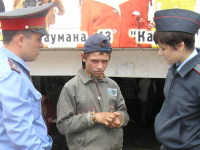 Управление финансов и экономики
46
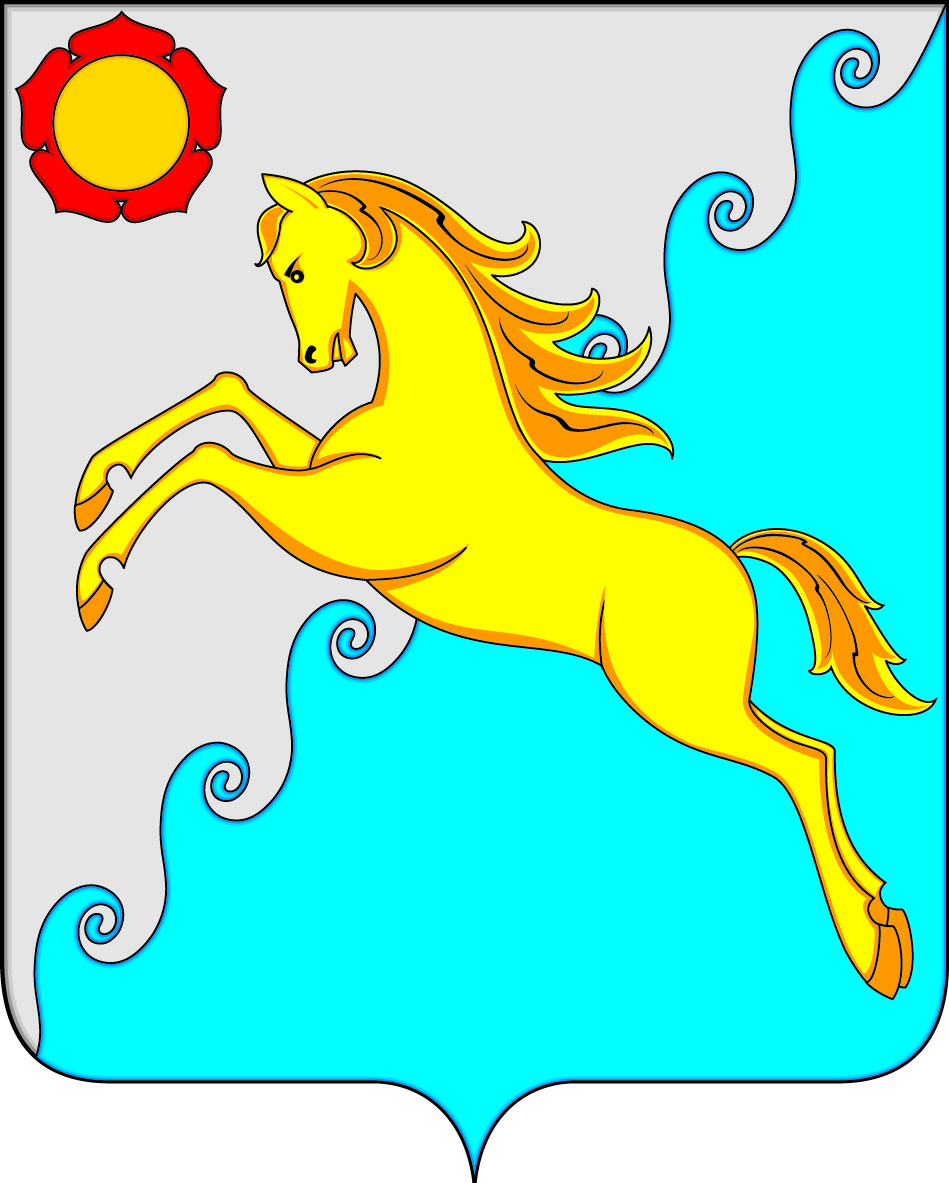 IV. Расходы  бюджета муниципального образования
Муниципальные программы социальной направленности
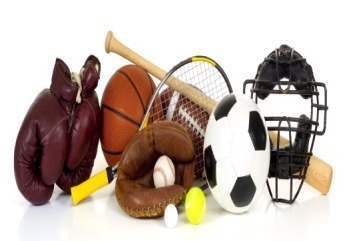 "Развитие физической культуры и спорта в Усть-Абаканском районе»
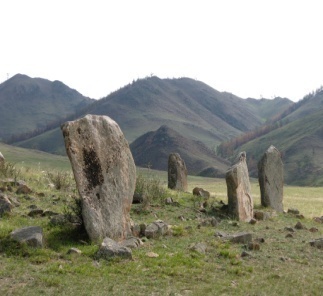 «Развитие туризма в Усть-Абаканском районе»
47
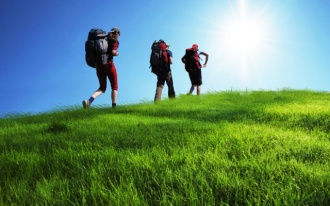 Управление финансов и экономики
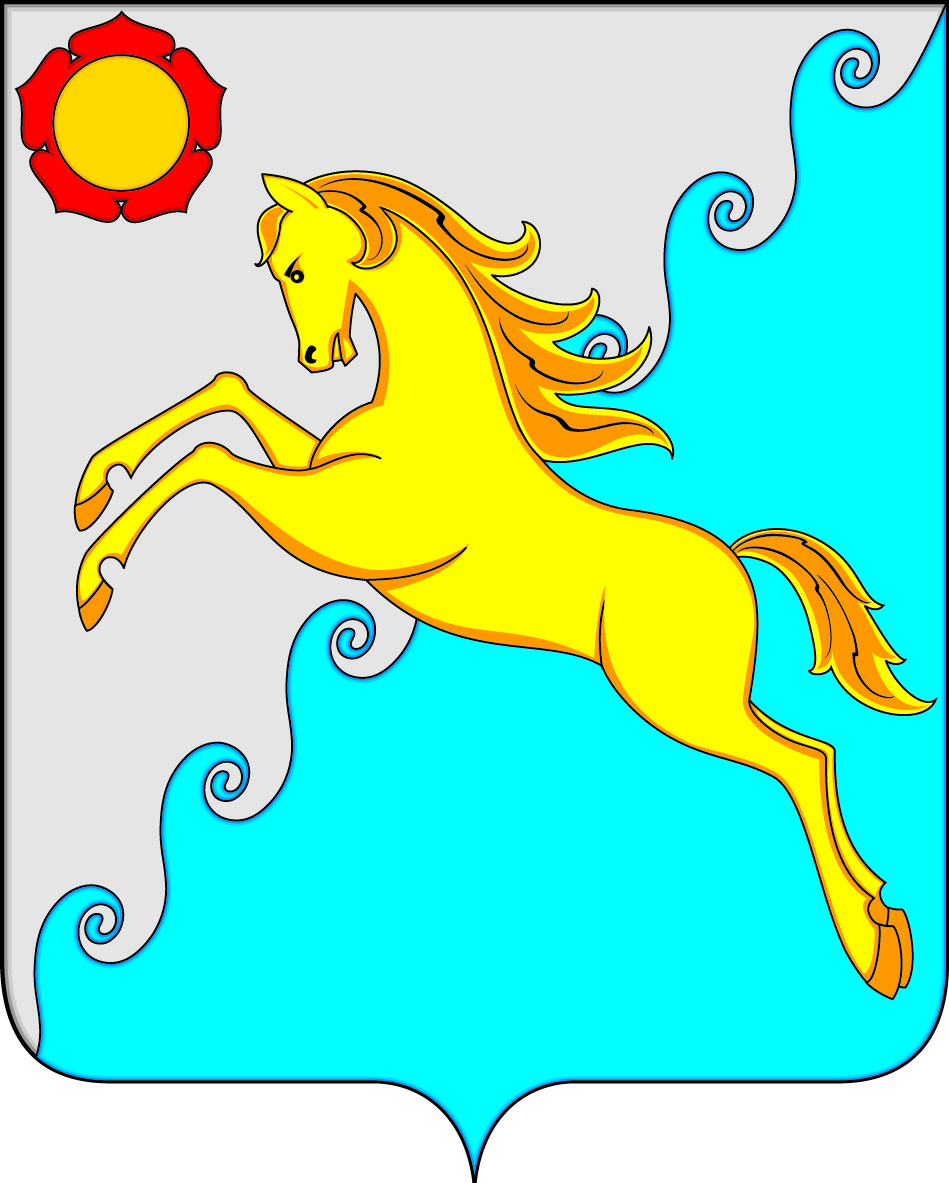 IV. Расходы  бюджета муниципального образования
Муниципальные программы социальной направленности
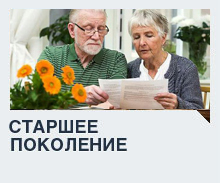 «Социальная поддержка граждан (2014-2020 годы)»
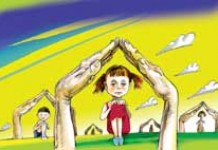 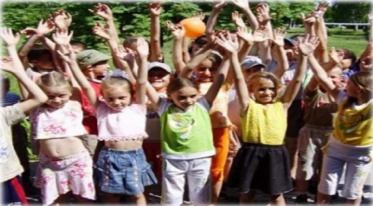 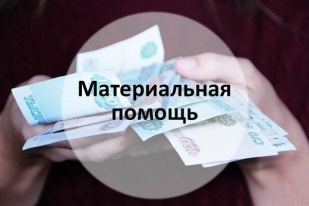 Управление финансов и экономики
48
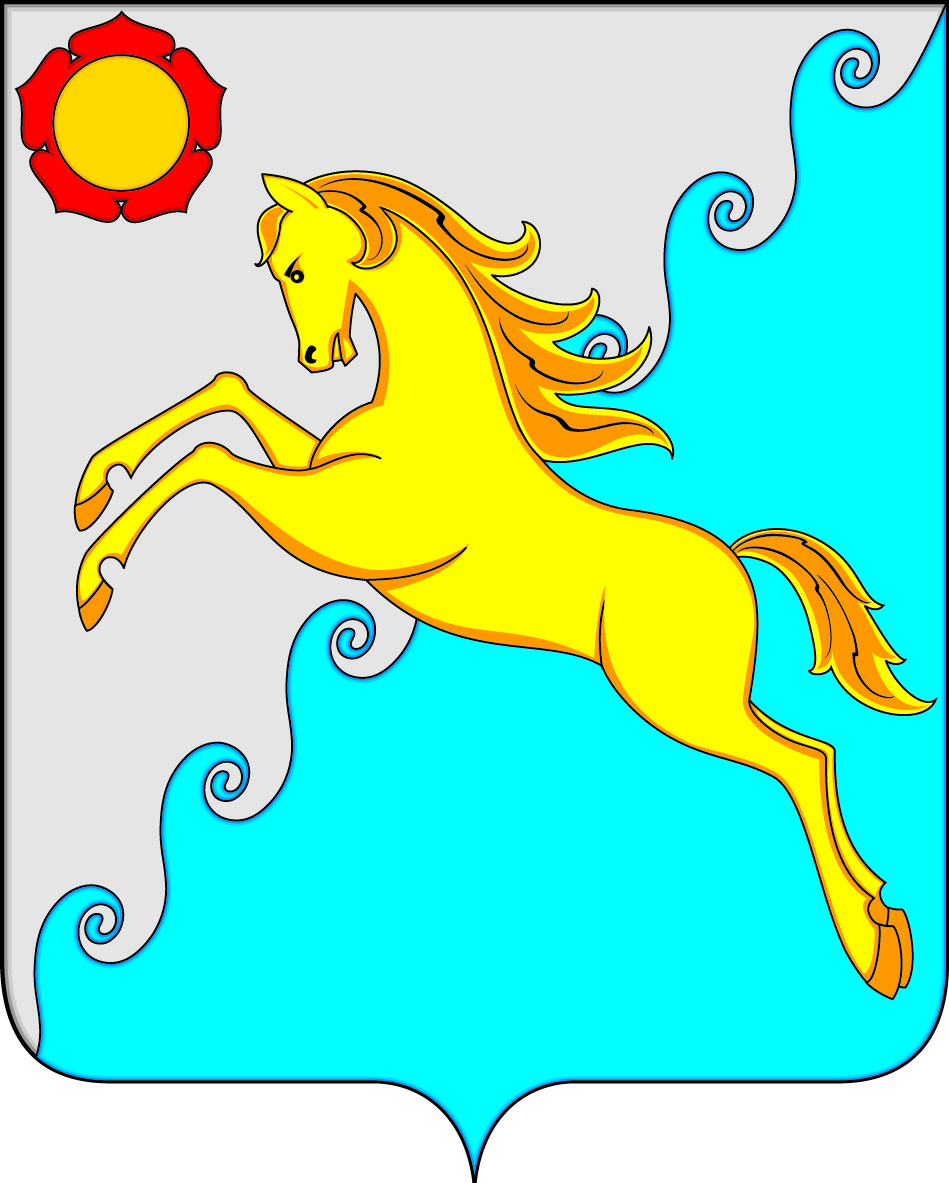 IV. Расходы  бюджета муниципального образования
Непрограммные расходы муниципального образования
 Усть-Абаканский район
42 602,2 тыс. рублей
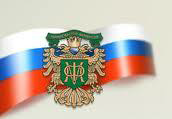 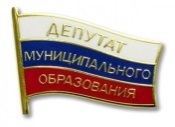 Обеспечение деятельности представительного органа муниципального образования
Обеспечение
 деятельности Главы
2 000,1  тыс. рублей
4 430,0 тыс. рублей
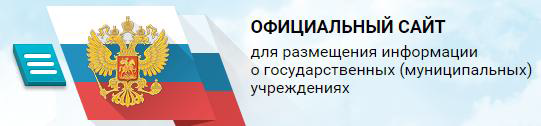 Обеспечение деятельности администрации муниципального образования
Обеспечение деятельности Контрольно-счетной палаты
Осуществление отдельных государственных полномочий по организации проведения мероприятий по отлову и содержанию безнадзорных животных
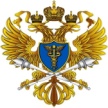 1 487,0 тыс. рублей
25 028,6,0 тыс. рублей
2 400,0 тыс. рублей
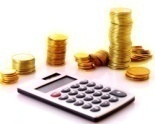 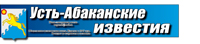 Обеспечение деятельности "Редакция газеты "Усть-Абаканские известия"
Проведение всероссийской переписи населения
Выполнение прочих обязательств государства
225,5  тыс. рублей.
7 044,6 тыс. рублей.
615,0 тыс. рублей.
Управление финансов и экономики
49
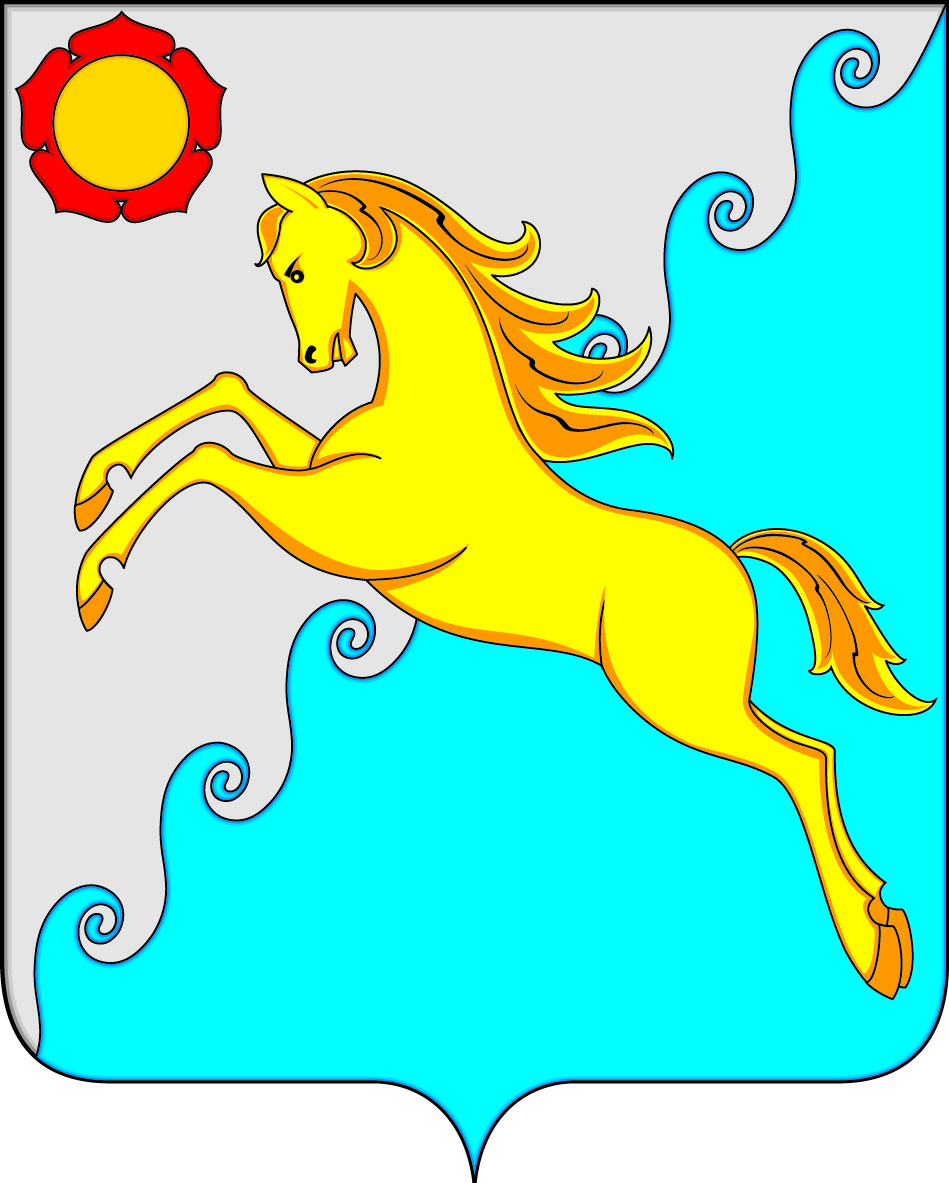 V.  Муниципальный долг
Муниципальный долг- объём основного долга по бюджетным кредитам, привлеченным в местный бюджет, долга по кредитам, полученным муниципальным образованием от кредитных организаций
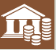 Поскольку бюджет Усть-Абаканского района формируется с дефицитом, то для финансирования расходов, не обеспеченных доходами, привлекаются банковские кредиты, кредиты из республиканского бюджета.
Привлечение бюджетных кредитов
Структура муниципального долга выглядит следующим образом:
Привлечение банковских кредитов
Управление финансов и экономики
50
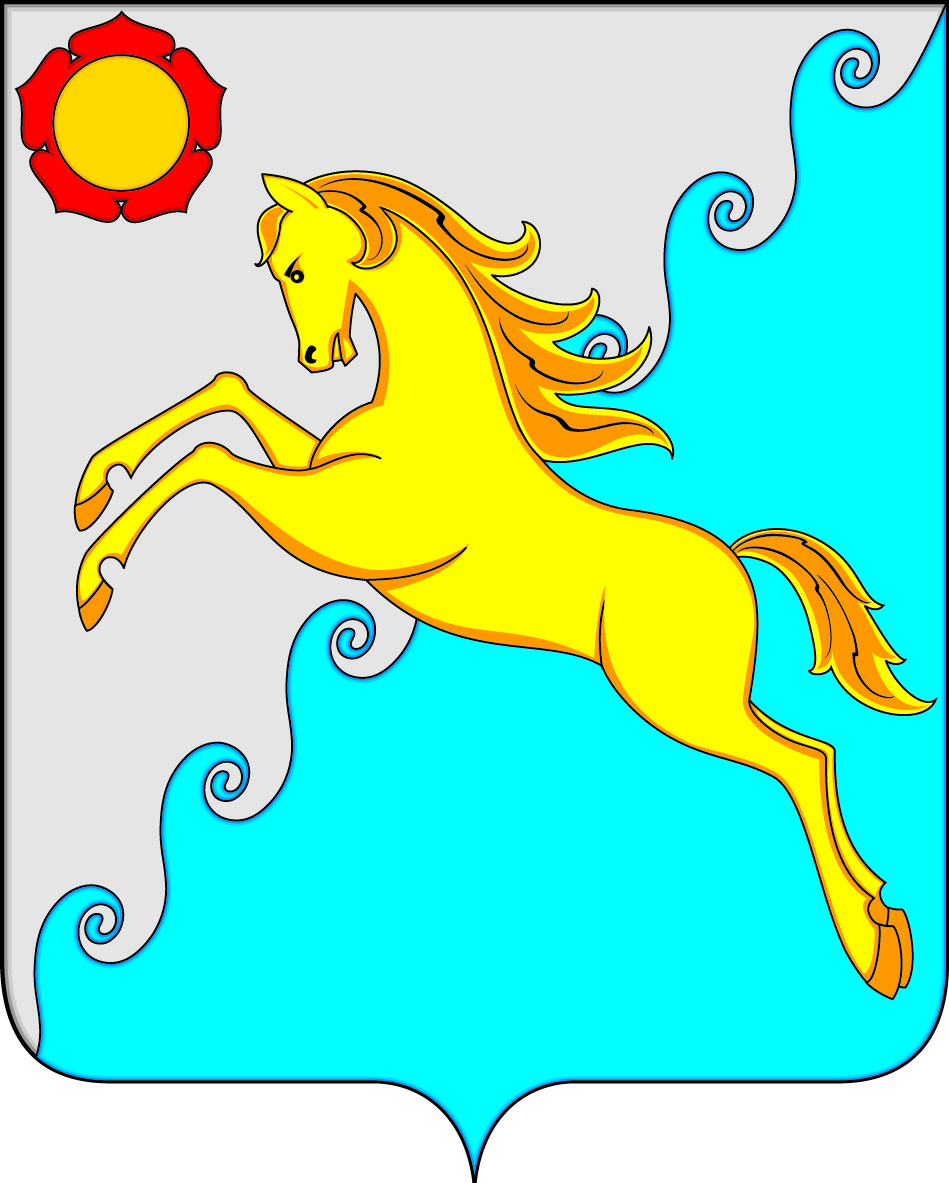 V.  Муниципальный долг
Верхний предел 
муниципального долга (тыс. руб.)
Предельный объем 
муниципального долга (тыс. руб.)
на 
01.01.2021
на 
01.01.2022
на 
01.01.2023
2020 год
2021 год
2022 год
Расхода на обслуживание муниципального долга
 (тыс. руб.)
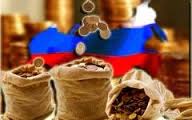 долг
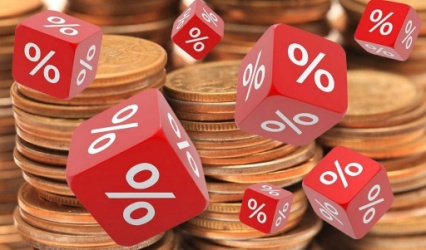 Управление финансов и экономики
51
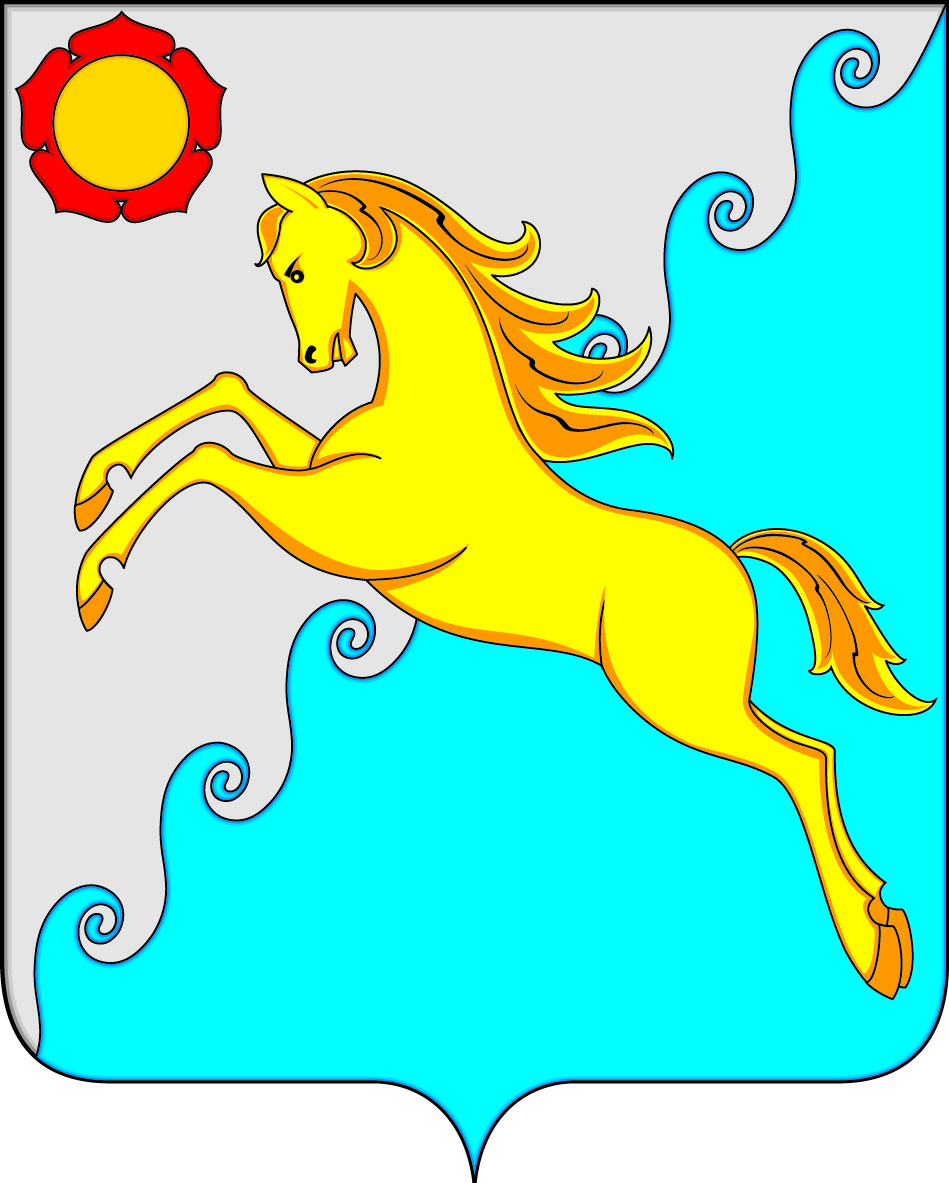 VI. Дополнительная информация
Контактная информация и обратная связь
Брошюра подготовлена Управлением финансов и экономики администрации Усть-Абаканского район РХ

Ответственный исполнитель:
Руководитель УФиЭ администрации Усть-Абаканского района Потылицына Н.А.
Адрес: 655100, Республика Хакасия, р.п. Усть-Абакан, ул. Рабочая 9

Электронная почта : upr.finansov@list.ru  

Телефон  тел.(390-32)2-00-73, 2-09-39

Режим работы:
Понедельник - пятница с 8:00 до 17:00.
Перерыв с 12:00 до 13:00
Выходные дни: суббота, воскресенье
Управление финансов и экономики
52
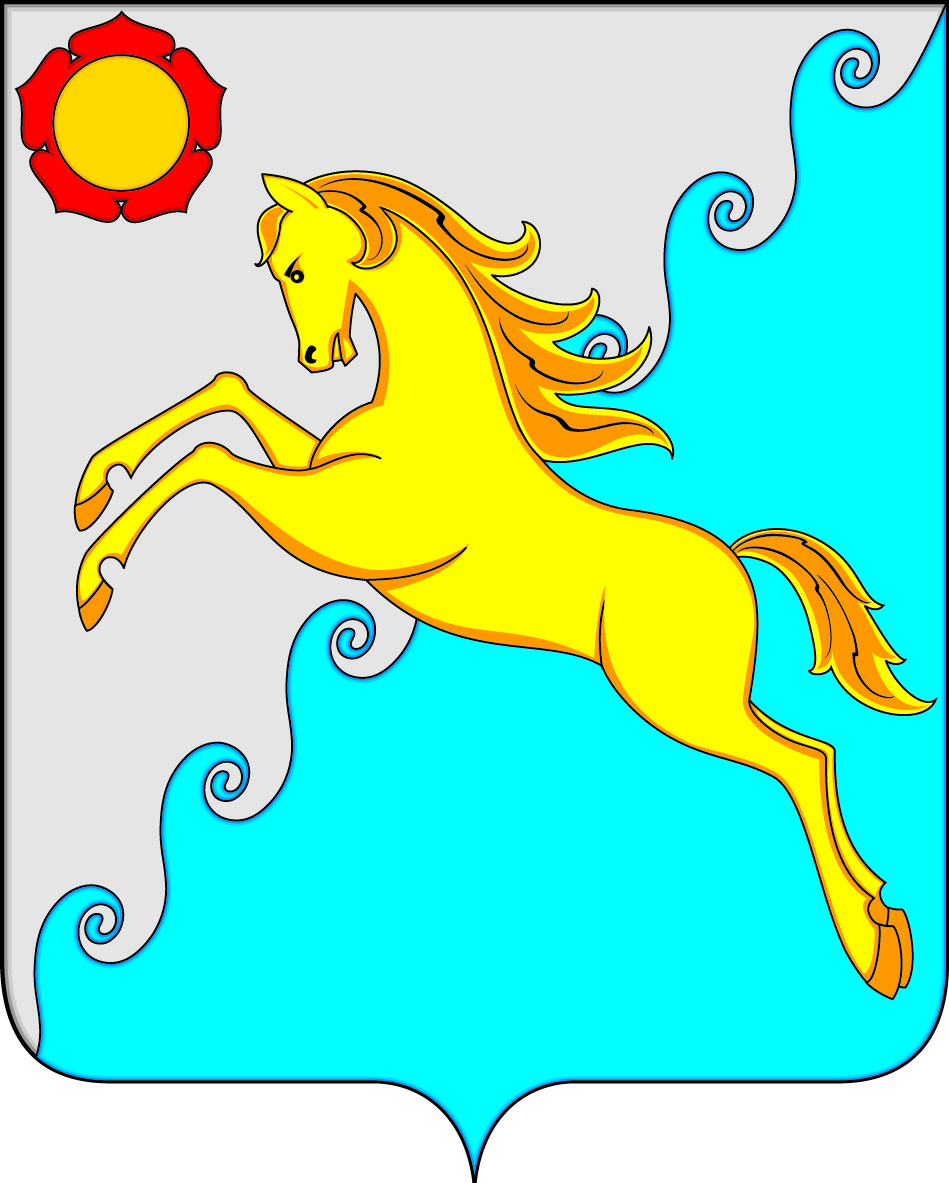 Спасибо за внимание!
Управление финансов и экономики
53